Annual GSICS Calibration Report  on the State of the Observing System
1
Background/Progress
Action from CGMS-47




Action notified in the GSICS annual meeting in March 2020
Reports reviewed and collected in the GSICS webmeeting on April 16, 2020
Reports include operational GEO imagers and reference LEO instruments
2
Outline
Reports on Reference Instruments
IASI, CrIS, AIRS
MODIS, VIIRS

Reports on GEO versus IR

Reports on GEO versus VisNIR

Backup – Full reports as submitted
3
IR References
IASI-A/B Double Differences using MSG-1, 3, 4 / SEVERI 


IASI-A/B, CrIS and AIRS Double Differences using Himawari-8 / AHI
4
IASI-A/B Double Differences
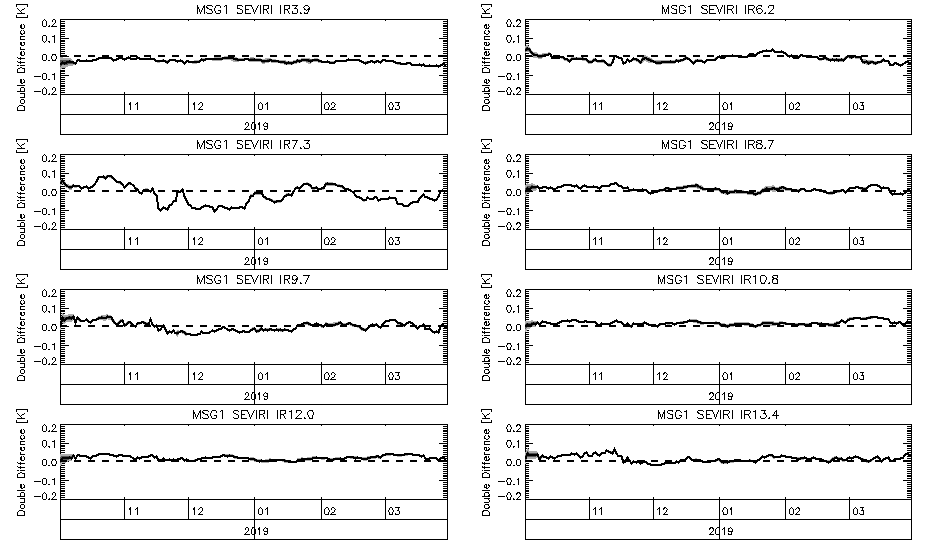 After IASI-A change (2019-09-30)
Warm Scenes
No significant trends
But only 6 months
No significant differences (some statistically significant, but very small)
DD Trend=  -0.044+/-   0.020 K/yr  IR3.9 Delta(MetopB-A)=-0.023 +/- 0.004 K 
DD Trend=  -0.021+/-   0.044 K/yr  IR6.2 Delta(MetopB-A)=-0.009 +/- 0.008 K
DD Trend=  -0.103+/-   0.172 K/yr  IR7.3 Delta(MetopB-A)=-0.017 +/- 0.020 K
DD Trend=  -0.040+/-   0.027 K/yr  IR8.7 Delta(MetopB-A)= 0.014 +/- 0.005 K
DD Trend=  -0.038+/-   0.058 K/yr  IR9.7 Delta(MetopB-A)= 0.003 +/- 0.010 K
DD Trend=   0.021+/-   0.024 K/yr IR10.8 Delta(MetopB-A)= 0.021 +/- 0.004 K
DD Trend=  -0.003+/-   0.023 K/yr IR12.0 Delta(MetopB-A)= 0.021 +/- 0.004 K
DD Trend=  -0.026+/-   0.034 K/yr IR13.4 Delta(MetopB-A)= 0.017 +/- 0.007 K
IASI-A/B Double Differences
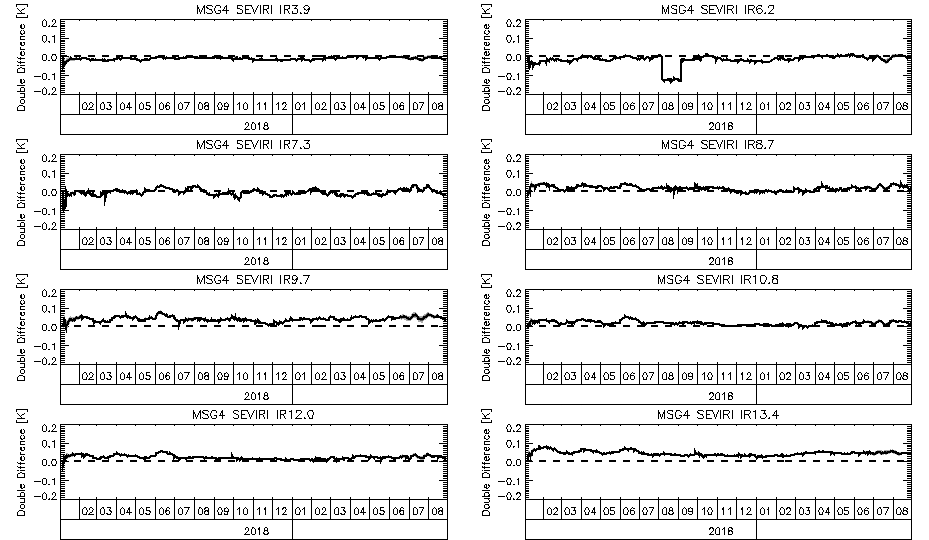 Before IASI-A change (2017-09-01/2019-09-01)
wrt Meteosat-11
Warm Scenes
No significant trends
Small, but significant differences:
~+0.03K at >9µm
<0.02K at <9µm
DD Trend=   0.004+/-   0.002 K/yr  IR3.9 Delta(MetopB-A)=-0.010 +/- 0.001 K
DD Trend=   0.014+/-   0.015 K/yr  IR6.2 Delta(MetopB-A)=-0.015 +/- 0.006 K
DD Trend=   0.002+/-   0.006 K/yr  IR7.3 Delta(MetopB-A)=-0.003 +/- 0.004 K
DD Trend=  -0.005+/-   0.006 K/yr  IR8.7 Delta(MetopB-A)= 0.018 +/- 0.003 K
DD Trend=   0.004+/-   0.006 K/yr  IR9.7 Delta(MetopB-A)= 0.040 +/- 0.003 K
DD Trend=  -0.007+/-   0.006 K/yr IR10.8 Delta(MetopB-A)= 0.019 +/- 0.002 K
DD Trend=  -0.005+/-   0.006 K/yr IR12.0 Delta(MetopB-A)= 0.023 +/- 0.002 K
DD Trend=  -0.007+/-   0.007 K/yr IR13.4 Delta(MetopB-A)= 0.045 +/- 0.003 K
Summary of IASI-A/B Double Differences
Before IASI-B Change (2015/17):
Warm ~-0.04K at >9µm
Cold ~-0.1K at >9µm

After IASI-B Change (2017/19):
Warm ~+0.03K at >9µm
Cold ~+0.2K at >9µm

After IASI-A Change (2019/20):
Warm: <+0.02K in all bands
Cold: <±0.1K at >6µm

🡺 Best match now!
EUMETSAT report
Double differences (with Himawari-8/AHI) of the Tb biases @std. radiance
From Reanalysis Correction for Jan. 2020
DD = Tb biases@std.radiance(Ref.sensors) - Tb biases@std.radiance(Metop-A/IASI)
JMA report
Visible References
NOAA-20 VIIRS versus Lunar

S-NPP and NOAA-20 VIIRS Double Differences via PICS

VIIRS DCC Time Series
9
N20 VIIRS versus Lunar
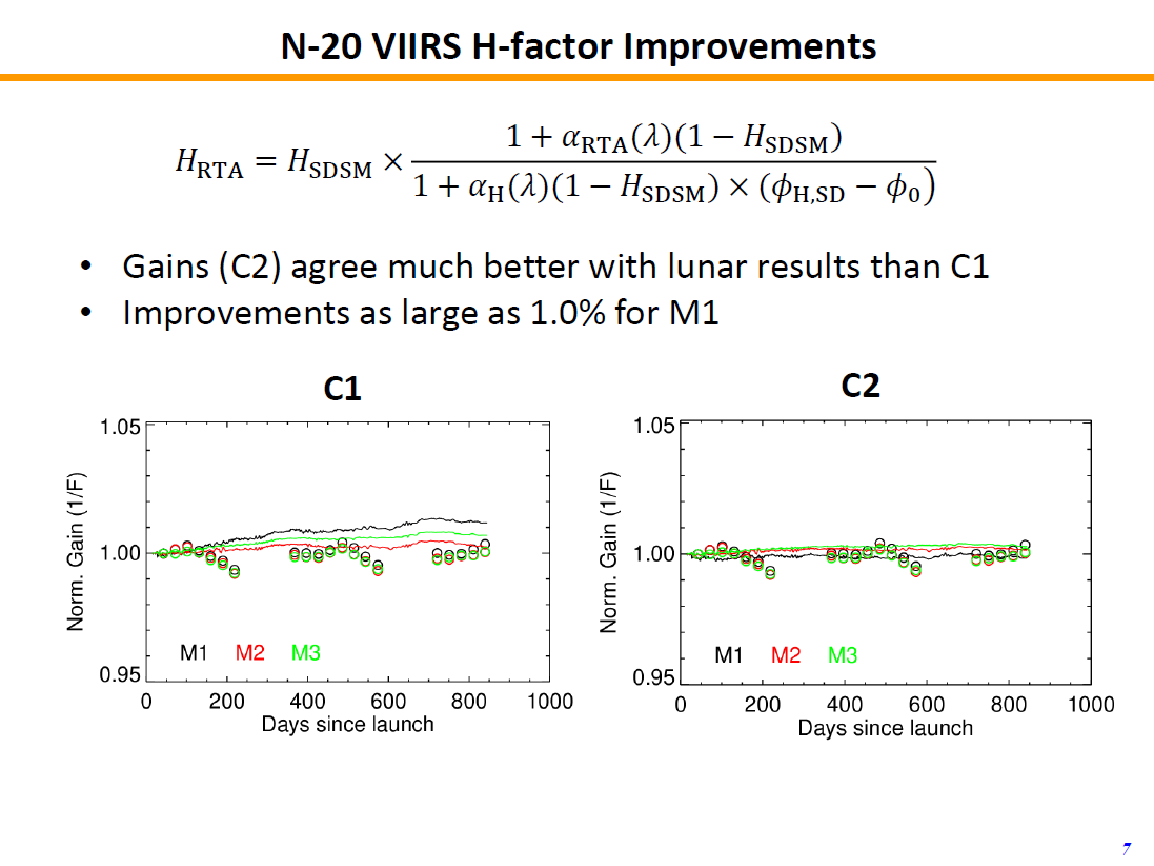 NASA report
NOAA-20 VIIRS RSB Status
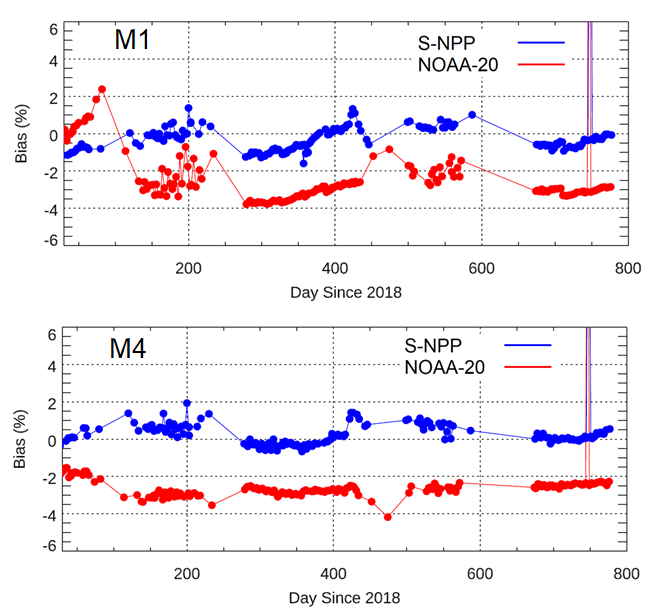 Post processing check.
VIIRS bias trends are derived relative to AQUA MODIS, since no direct SNOs exists between VIIRS. 
Double differencing the two VIIRS bias trends indicates the VIIRS radiometric consistency.
DCC time series showed upward trends in some bands (~0.3%/year in M1 and M2), but their magnitudes are similar to uncertainty levels
NOAA-20 VIIRS operational F-factors has been remained in the same level. 
Since 4/27/2018. 
NOAA VIIRS team is closely monitoring.
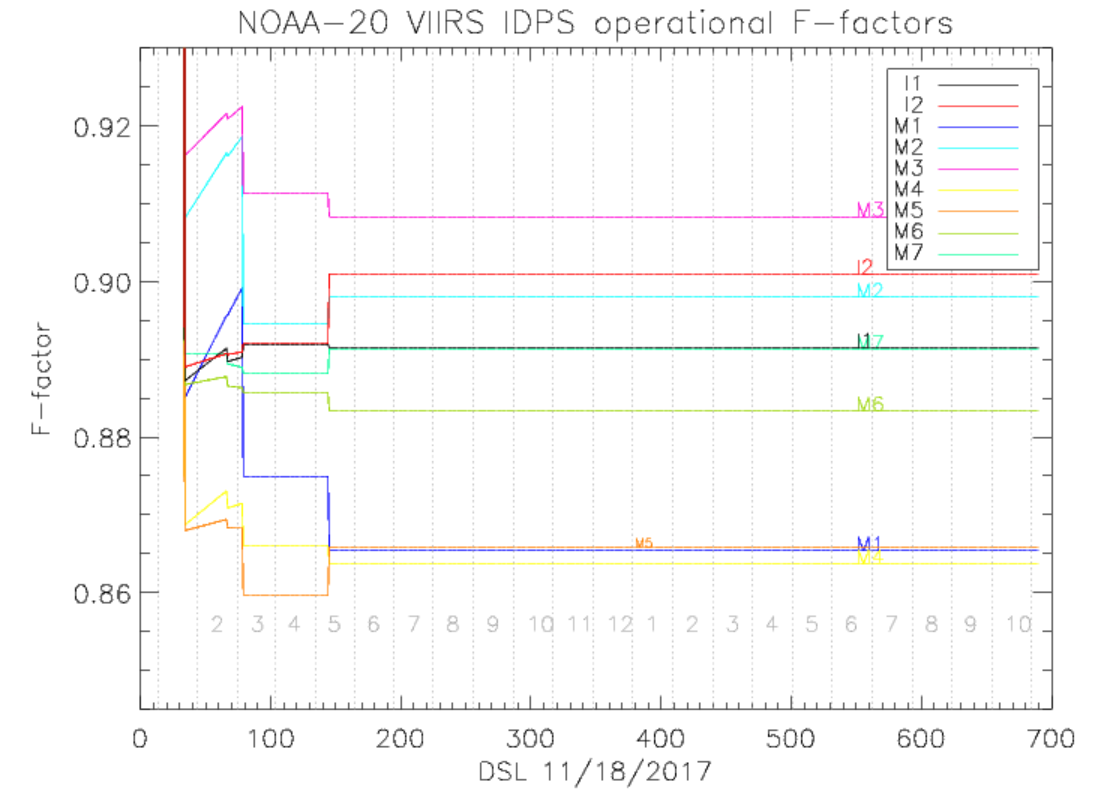 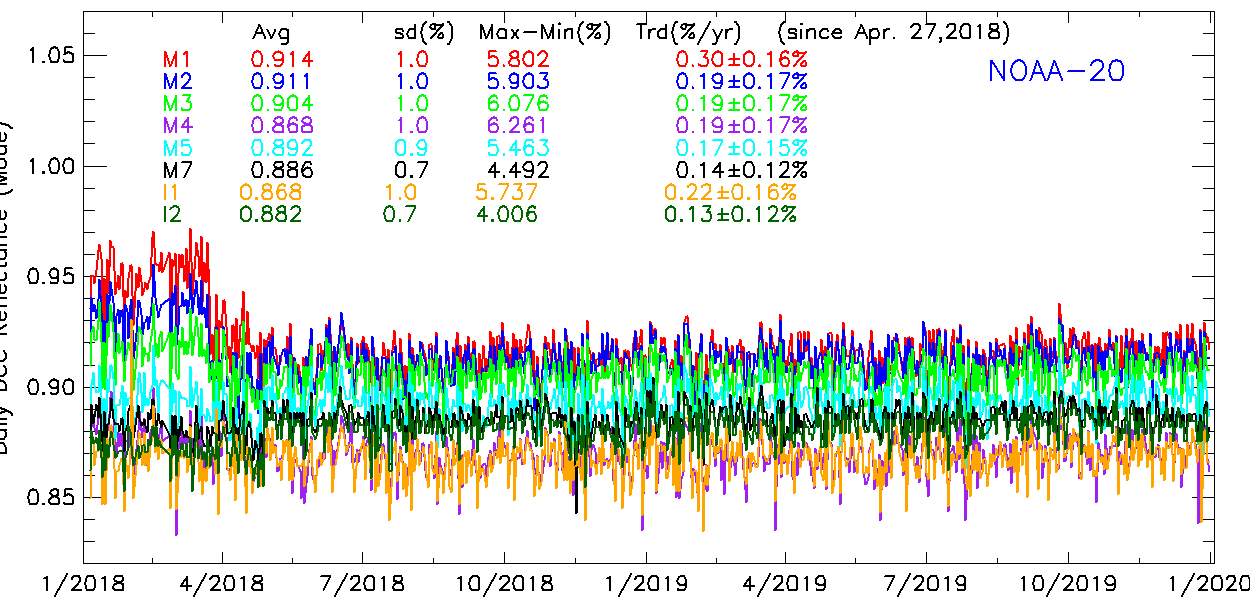 Page | 11
NOAA report
S-NPP VIIRS RSB Status
Post processing check.
DCC trending results show very stable response from 2018 to 2020 in  VISNIR bands. 
Comparing VIIRS reflectance trending over pseudo-invariant calibration sites (PICS) S-NPP VIIRS indicated stable responses. 
Bias relative to NOAA-20, S-NPP showed on the order of 2-4%
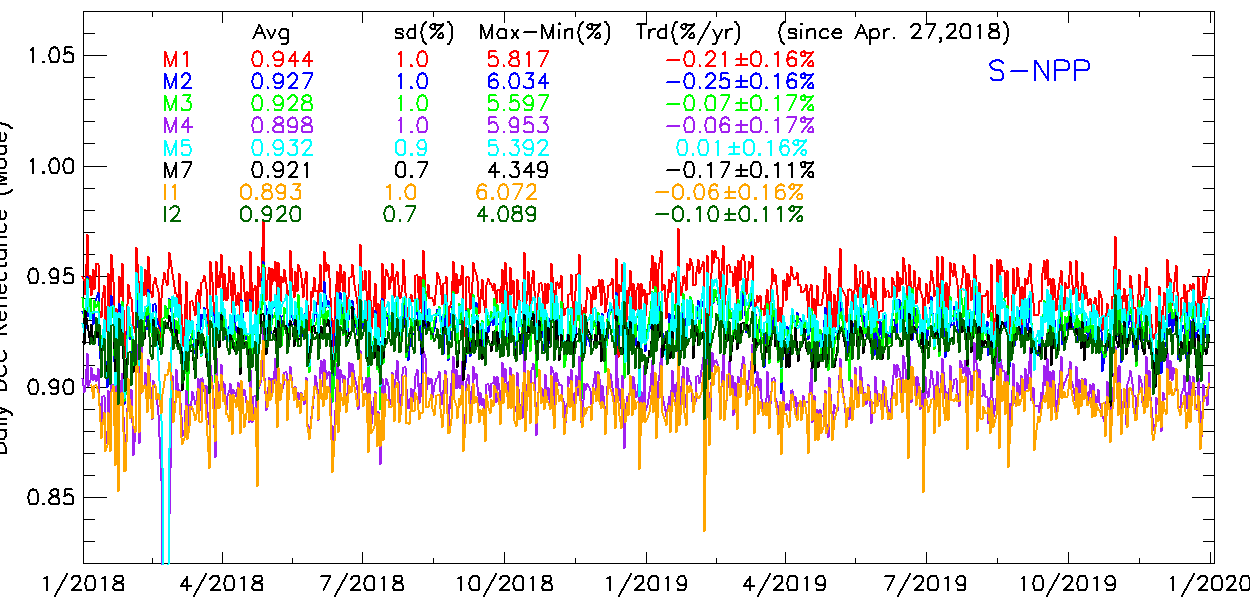 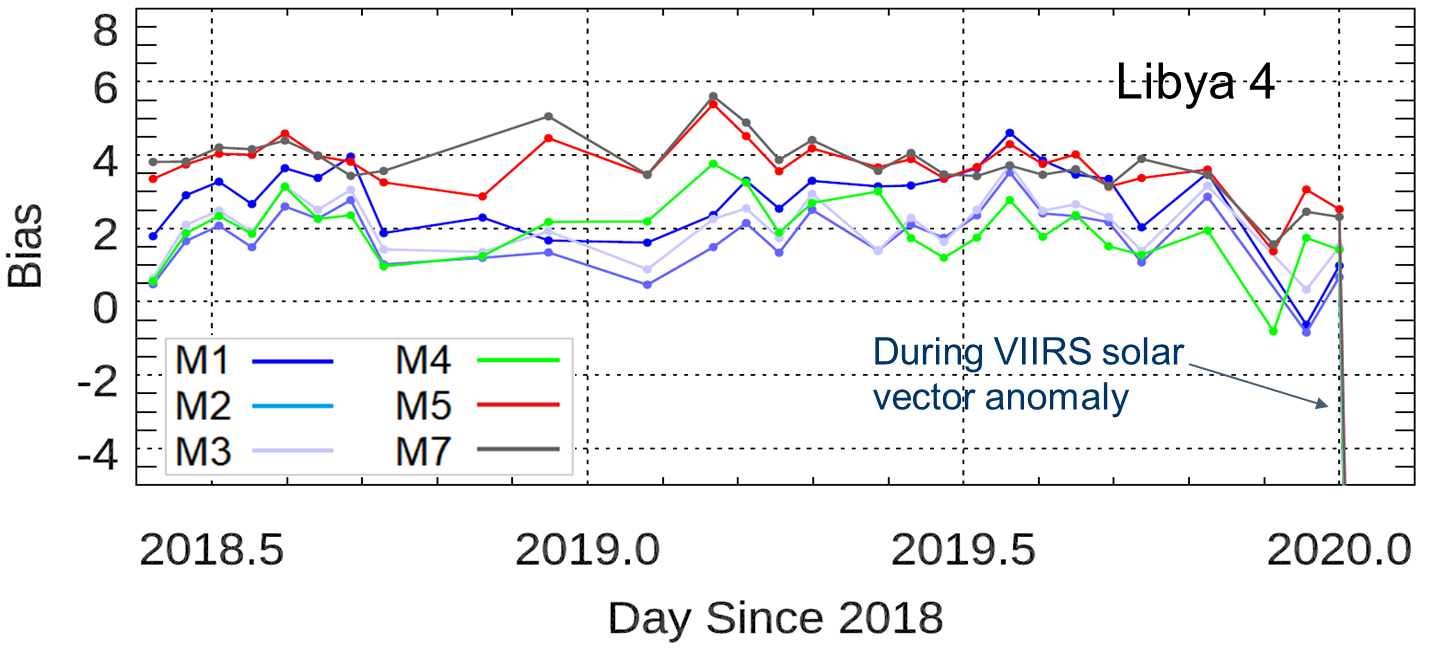 NOAA-20 / S-NPP
Page | 12
NOAA report
IR Geostationary
CMA FY-2G/H and FY-4A/AGRI

 EUMETSAT Meteosat-8, 9, 10, 11/SEVIRI

 JMA Himawari-8/AHI

 KMA COMS and GK2A

 NOAA GOES-16, 17 ABI IR
13
FY-2G/H IR Bands
FY-2H
FY-2G
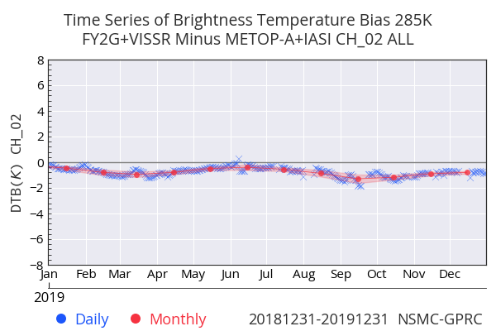 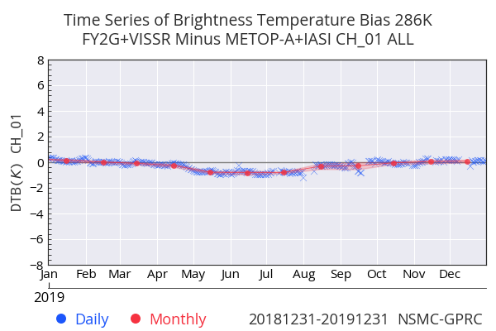 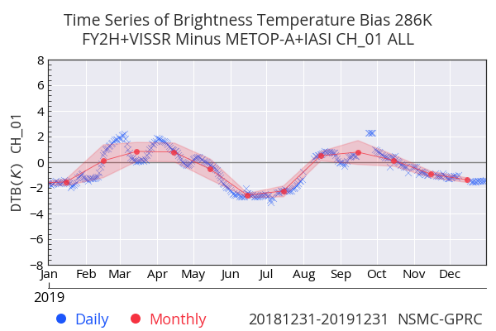 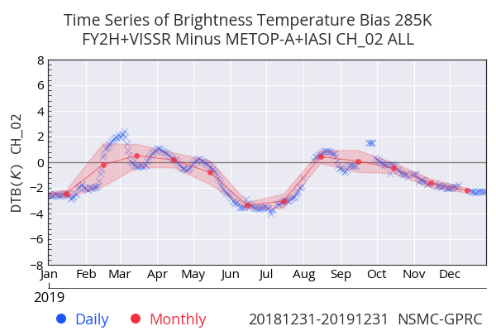 Ref: IASI-A
Ref: IASI-A
IR1
IR2
IR1
IR2
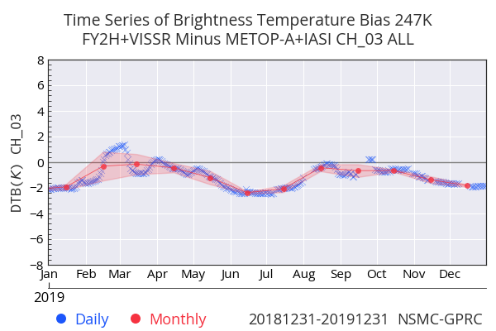 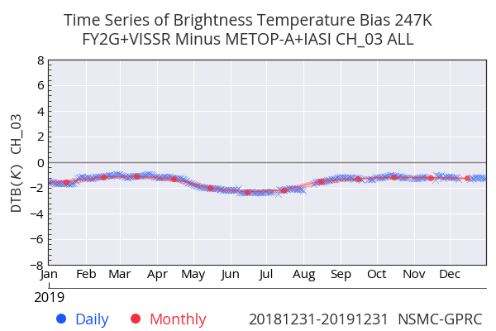 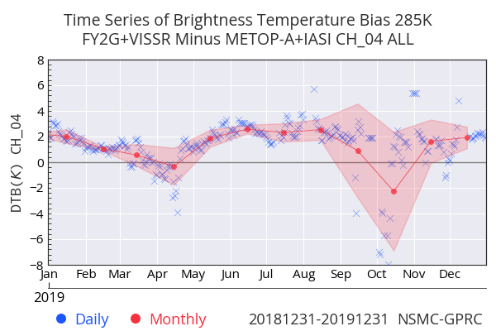 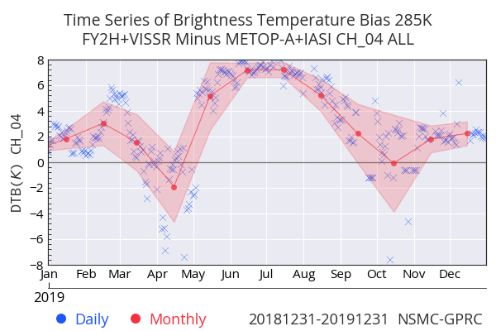 IR3
IR4
IR3
IR4
Bias at window channels are less than 1k (FY-2G) and 1.5k  (FY-2H)
FY-2G/H’s Tb bias at standard Tb show seasonal variation;
CMA report
FY-4A/AGRI IR Bands
*Average bias in 2019;
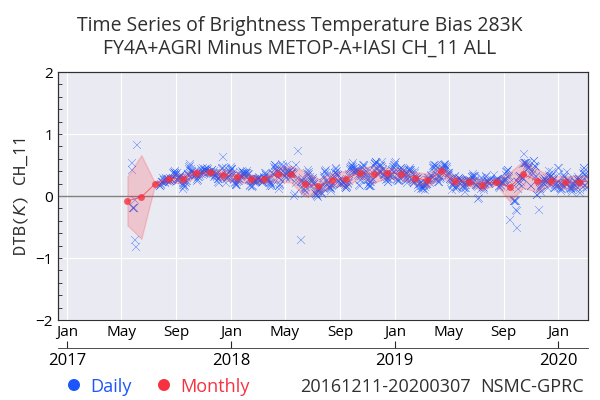 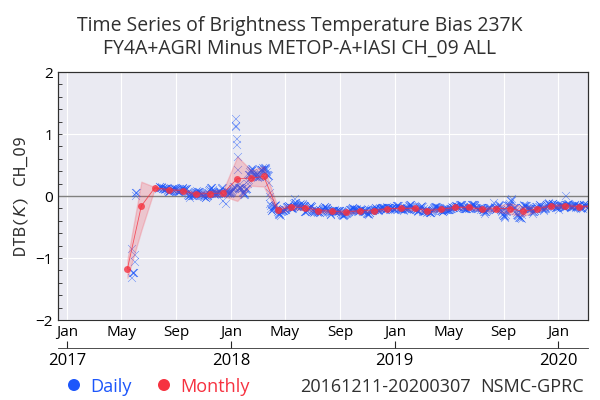 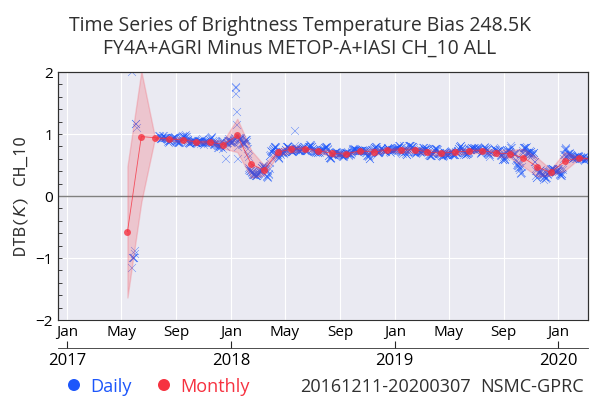 CH 10
CH 9
CH 11
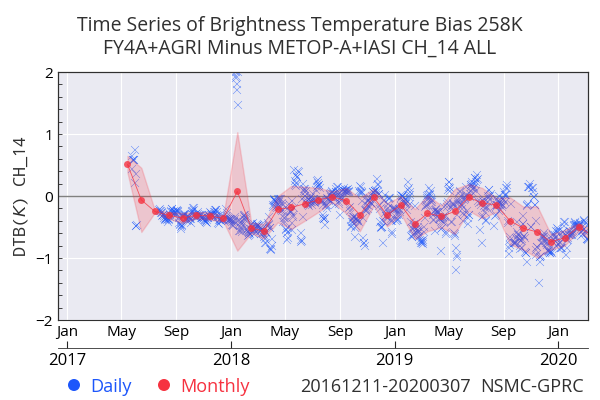 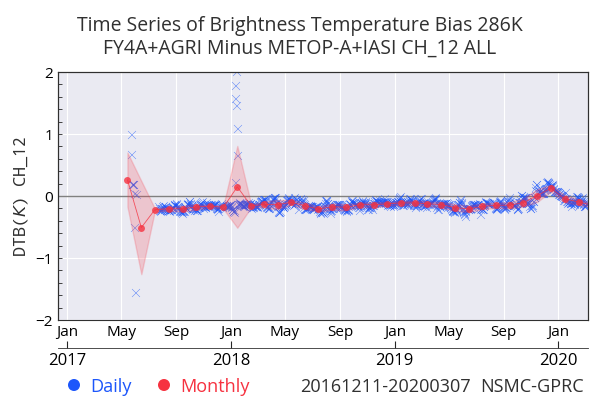 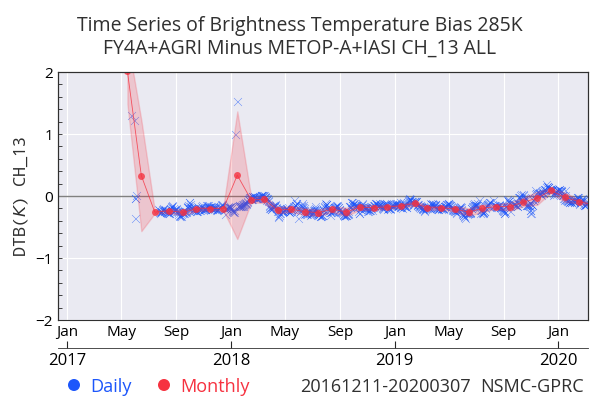 CH 12
CH 14
CH 13
Tb bias are less than 0.7 k (operation phase);
Scene dependent is much more better than FY-2G/H;
No strong seasonal variation;
CMA report
Meteosat-8/SEVIRI IR Bands
Summary Statistics of Meteosat-8/SEVIRI IR Calibration Performance in 2019
The statistics are derived from Meteosat-8/SEVIRI Operational GSICS Re-Analysis Correction vs. Metop-B/IASI
Biases defined for Standard Radiance: typical scene for easy inter-comparison of sensors’ inter-calibration biases
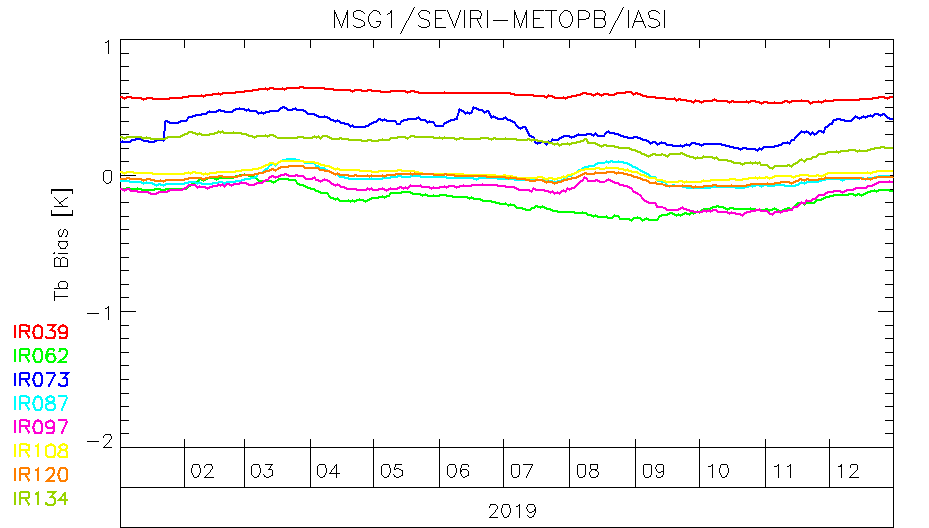 Time series of Meteosat-8/ SEVIRI Tb biases w.r.t. Metop-B/IASI at standard radiance
Instrument Calibration Landing Page: https://www.eumetsat.int/website/home/Data/Products/Calibration/Instrumentstatusandcalibration/index.html#met8seviri
EUMETSAT report
Meteosat-9/SEVIRI IR Bands
Summary Statistics of Meteosat-9/SEVIRI IR Calibration Performance in 2019
The statistics are derived from Meteosat-9/SEVIRI Operational GSICS Re-Analysis Correction vs. Metop-B/IASI
Biases defined for Standard Radiance: typical scene for easy inter-comparison of sensors’ inter-calibration biases 
Meteosat-9 operated in Rapid Scan Service during most of this period, which increases the bias uncertainties
Erroneous data introduced in April 2019 – not dedected by quality control – should be reprocessed!
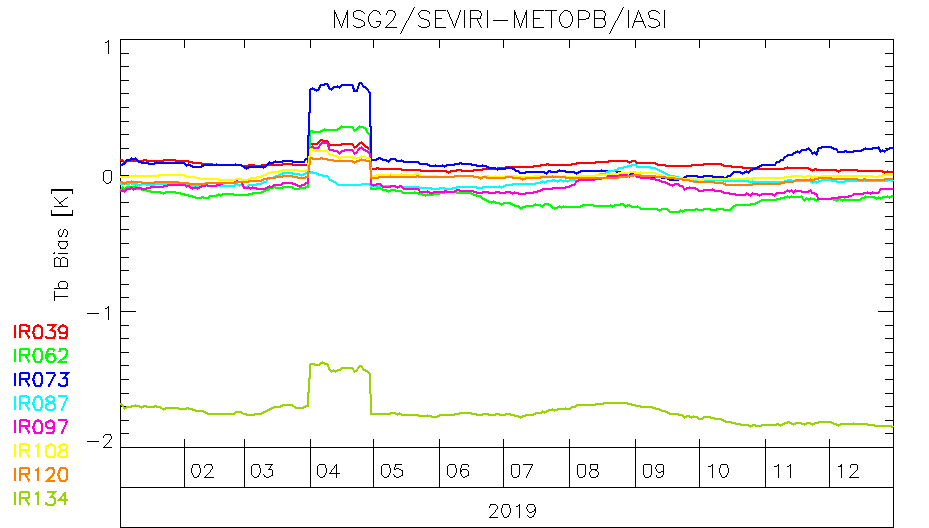 Time series of Meteosat-9/ SEVIRI Tb biases w.r.t. Metop-B/IASI at standard radiance
Instrument Calibration Landing Page: https://www.eumetsat.int/website/home/Data/Products/Calibration/Instrumentstatusandcalibration/index.html#met9seviri
EUMETSAT report
Meteosat-10/SEVIRI IR Bands
Summary Statistics of Meteosat-10/SEVIRI IR Calibration Performance in 2019
The statistics are derived from Meteosat-10/SEVIRI Operational GSICS Re-Analysis Correction vs. Metop-B/IASI
Biases defined for Standard Radiance: typical scene for easy inter-comparison of sensors’ inter-calibration biases
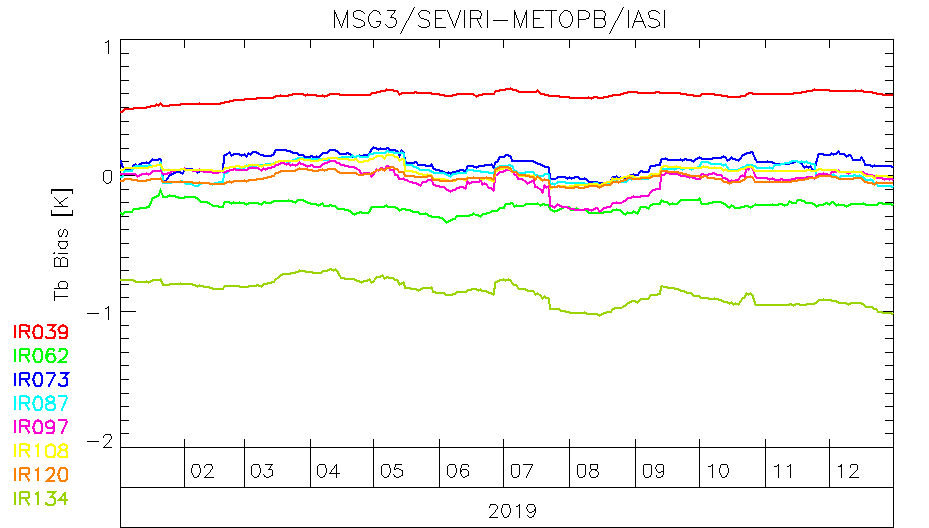 Time series of Meteosat-10/ SEVIRI Tb biases w.r.t. Metop-B/IASI at standard radiance
Instrument Calibration Landing Page: https://www.eumetsat.int/website/home/Data/Products/Calibration/Instrumentstatusandcalibration/index.html#met10seviri
EUMETSAT report
Meteosat-11/SEVIRI IR Bands
Summary Statistics of Meteosat-11/SEVIRI IR Calibration Performance in 2019
The statistics are derived from Meteosat-11/SEVIRI Operational GSICS Re-Analysis Correction vs. Metop-B/IASI
Biases defined for Standard Radiance: typical scene for easy inter-comparison of sensors’ inter-calibration biases 
Decontaminations introduce calibration jumps – most obvious in the IR13.4 channel due to ice contamination
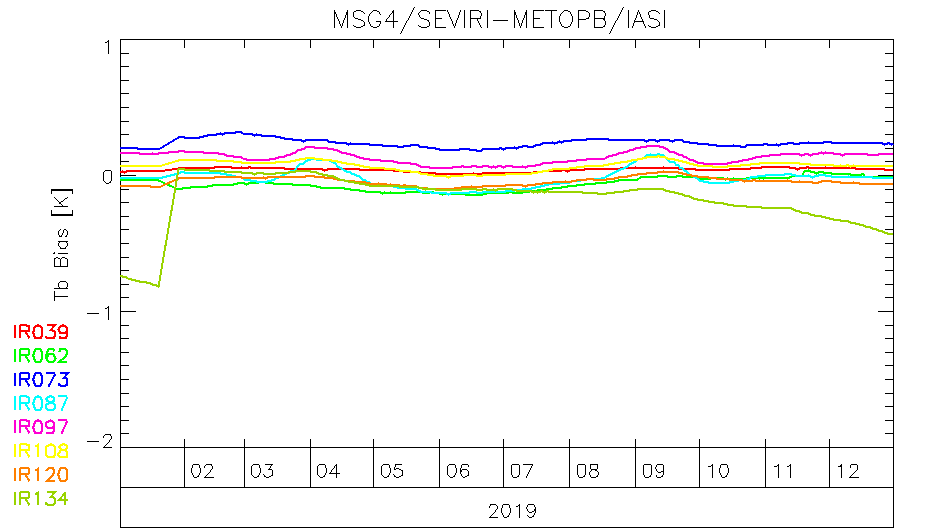 Time series of Meteosat-11/ SEVIRI Tb biases w.r.t. Metop-B/IASI at standard radiance
Instrument Calibration Landing Page: https://www.eumetsat.int/website/home/Data/Products/Calibration/Instrumentstatusandcalibration/index.html#met11seviri
EUMETSAT report
COMS IR Bands
Summary Statistics of COMS/MI IR Calibration Performance in 2019 (all uncertainties are k=1)
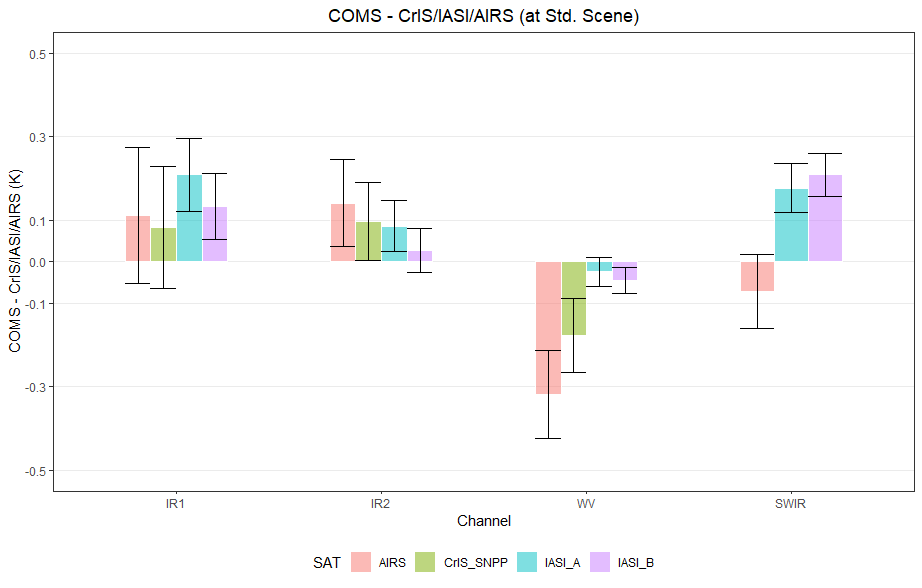 The mean Tb bias at standard Tb is within 0.21K except for WV(6.8µm) channel as reference AIRS.
KMA report
GK2A AMI IR
Summary Statistics of GK2A/AMI IR Calibration Performance in August-December 2019 (All uncertainties are k=1)
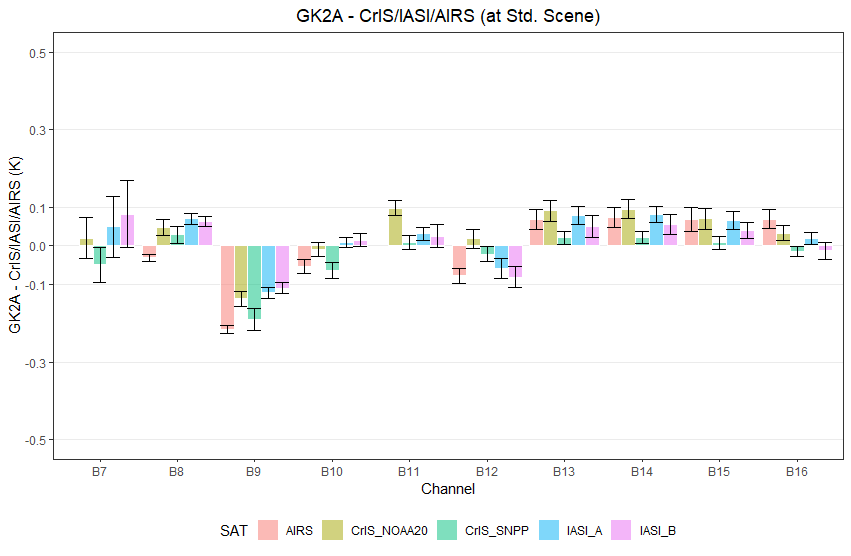 GK2A AMI IR channels are in general well calibrated 
GK2A AMI has relatively large bias around -0.1K~-0.2K for 6.9µm (WV level)
SRF(13.3µm) updated (shifted by -0.8cm-1)on 27 Sep. 2019
KMA report
Himawari-8/AHI Infrared Bands
Summary Statistics of Himawari-8/AHI IR Calibration Performance in Jan. 2020 (All uncertainties are k=1)
The statistics are derived from Himawari-8/AHI GSICS Re-Analysis Correction (ATBD)
Standard Radiance: typical scene defined by GSICS for easy inter-comparison of sensors’ inter-calibration biases
Time series of Himawari-8/AHI Tb biases w.r.t. Metop-A/IASI at std. radiance
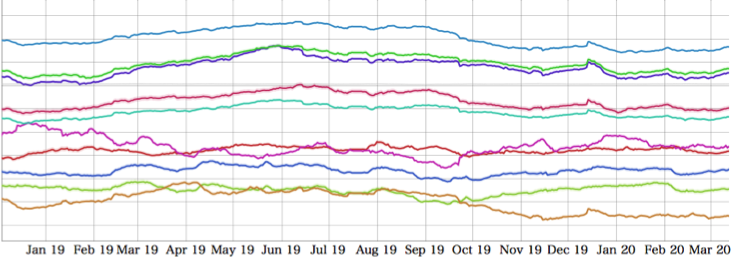 vs. Metop-A/IASI
+0.1
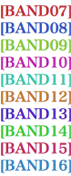 0.0
Brightness temperature bias [K]
-0.1
-0.2
-0.3
Available at JMA/MSC Web page: https://www.data.jma.go.jp/mscweb/data/monitoring/gsics/ir/monit_geoleoir.html
JMA report
GOES-16 ABI IR Bands
Summary Statistics of GOES-16/ABI IR Calibration Performance in December 2019 (all uncertainties are k=1)
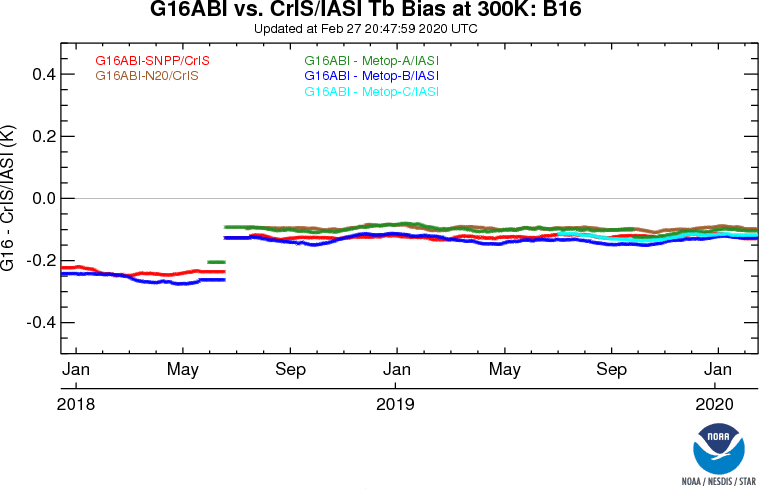 Either table/figure can be used.
G16 ABI IR bands are well-calibrated. The mean Tb bias at standard radiance/Tb is within 0.15K for all bands.
ABI GS update
NOAA report
GOES-17 ABI IR Bands
Summary Statistics of GOES-17/ABI IR Calibration Performance in Dec. 2019 at Gainset I Period (All uncertainties are k=1)
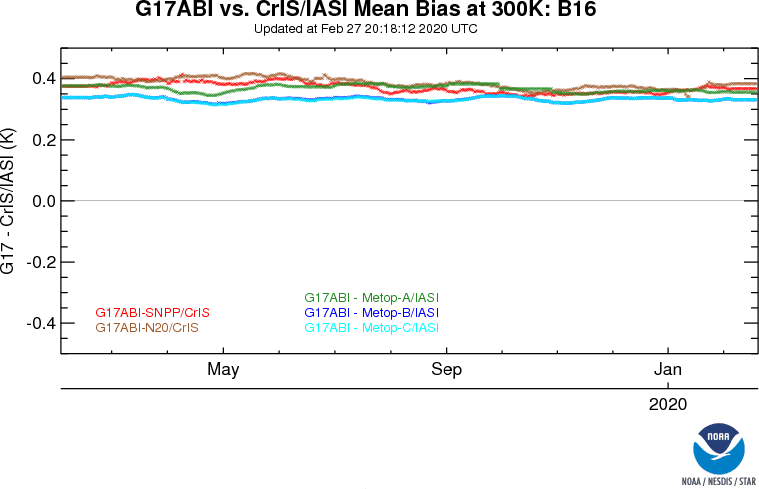 G17 ABI is in general well calibrated at the gain-set I period when the focal plane module (FPM) temperature is stable.
G17 B16 has relatively large bias at 0.4-0.5K
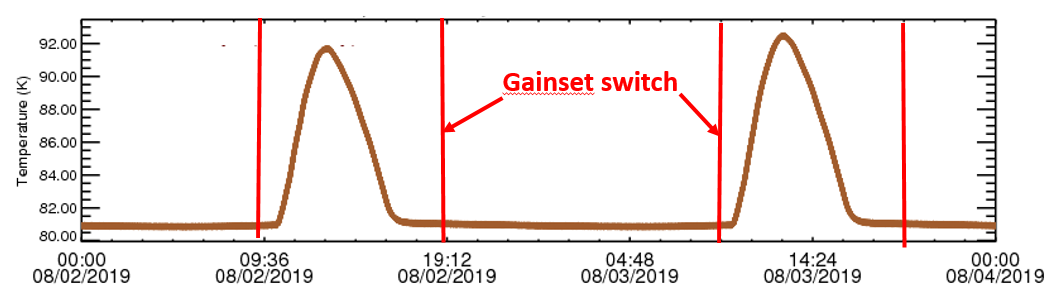 LWIR FPM Temperature
Gainset I
NOAA report
VNIR Geostationary
CMA  FY-2 & FY-4A

EUMETSAT MSG SEVIRI

KMA GK2A AMI

JMA Himawari-8/AHI

NOAA GOES-16/17 ABI
25
Monitoring and calibration updates using stable target
FY-4A AGRI RSB
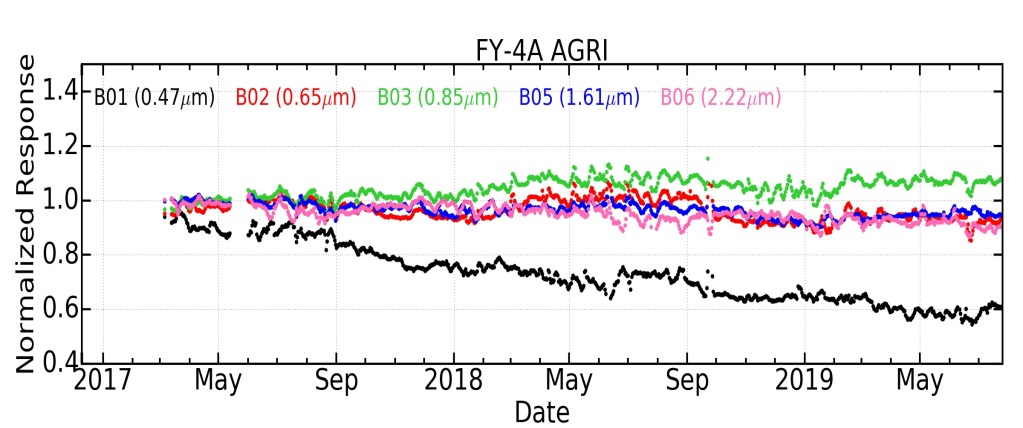 Normalized response trend using Multi method;
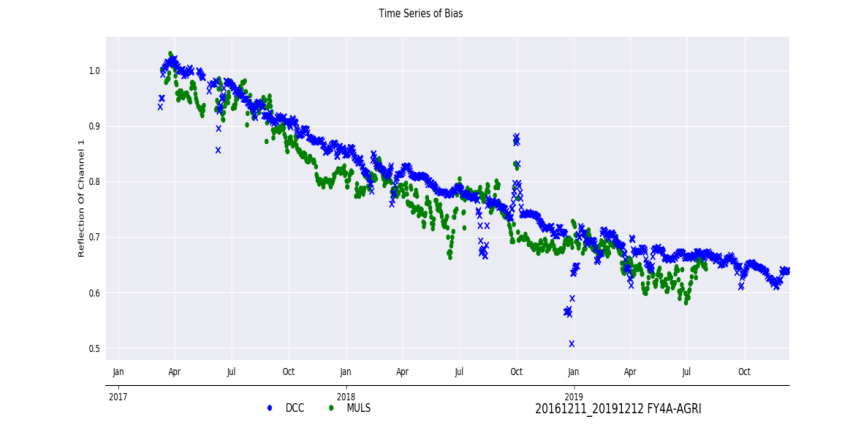 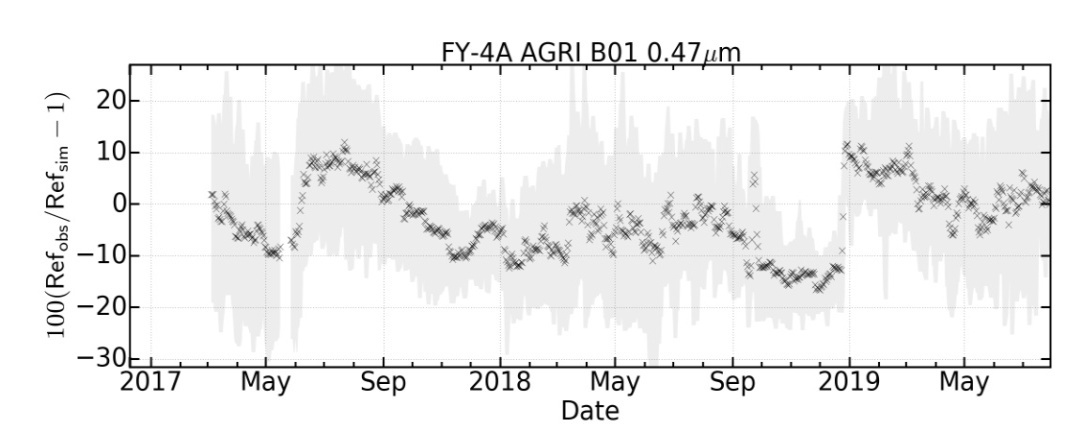 Operational Ref bias variation in 2 years;
Reflection of Ch1 at DCC and Multi station are consistent;
CMA report
DCC monitored reflectance of operational VS recalibrated
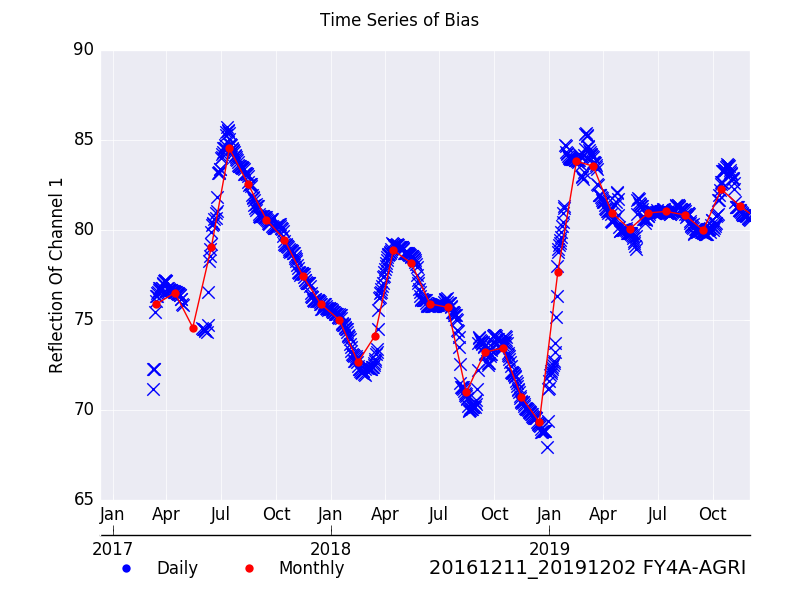 DCC reflectance (operational)
15% fluctuation in Operational calibration results
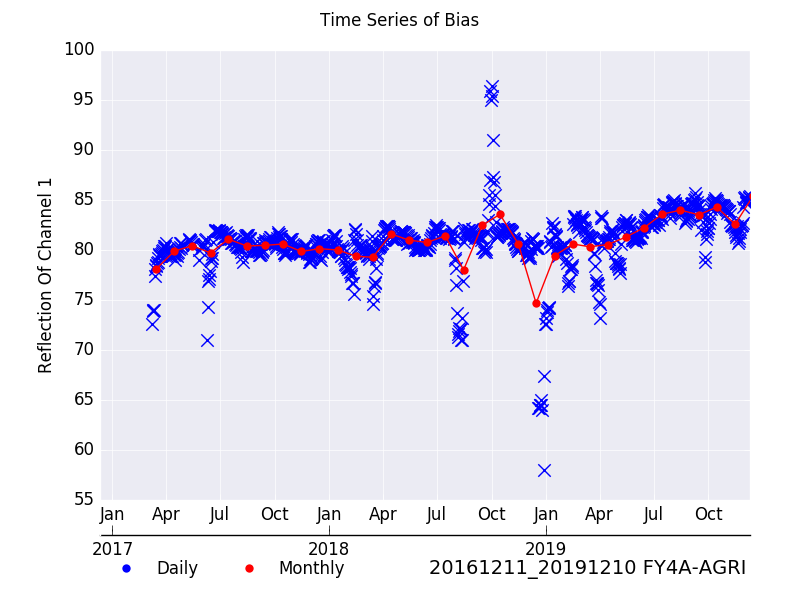 Fluctuation was greatly decreased in recalibrated  results
DCC reflectance (recalibrated)
CMA report
Meteosat/SEVIRI Visible Bands 2019
Summary Statistics of Meteosat/SEVIRI VIS/NIR Calibration Performance (All Uncertainties are k=1)
EUMETSAT report
Meteosat/SEVIRI Visible Bands - 2019
Mean Bias: Mean and SD of difference of DCC from operational (SSCC) calibration for all 2019 pentad results
Annual Drift: Mean gain drift and uncertainty calculated from DCC and operational (SSCC) over each satellite life
DCC: Demonstration GSICS Deep Convective Cloud inter-calibration, with respect to Aqua/MODIS
SSCC: SEVIRI Solar Channel Calibration System = vicarious calibration used operationally for SEVIRI
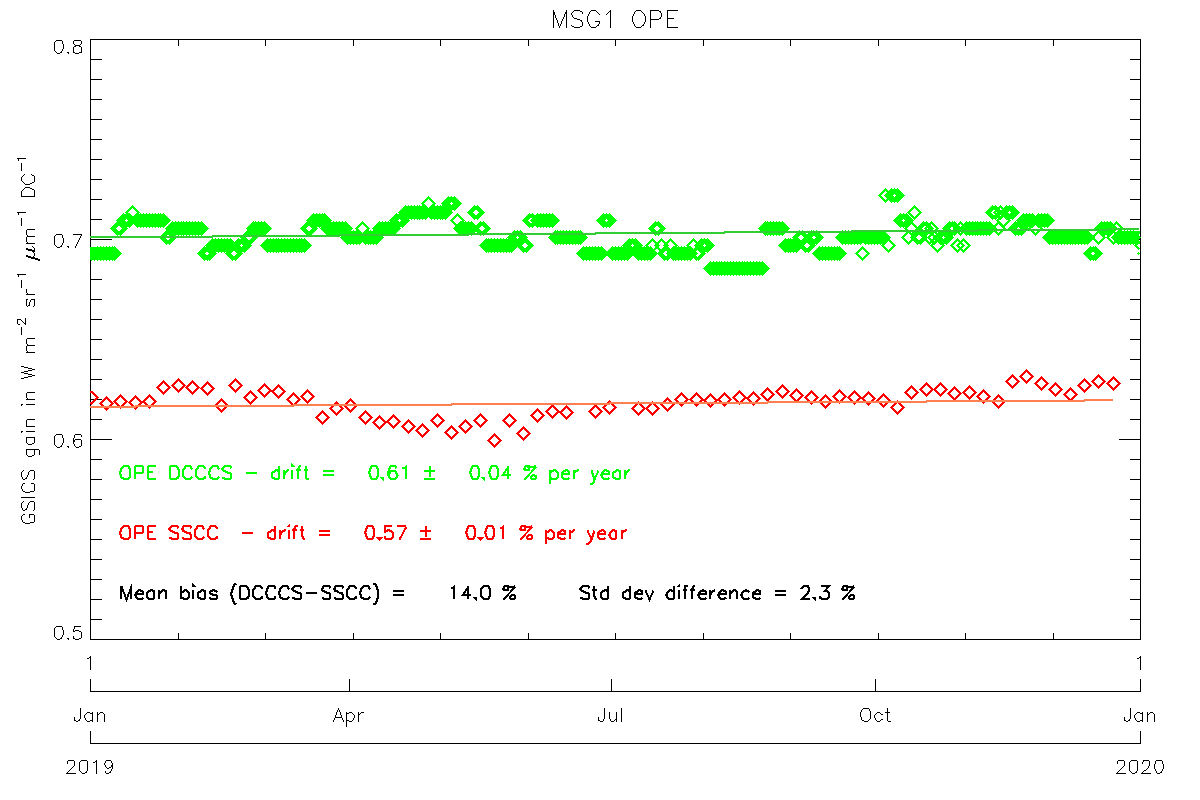 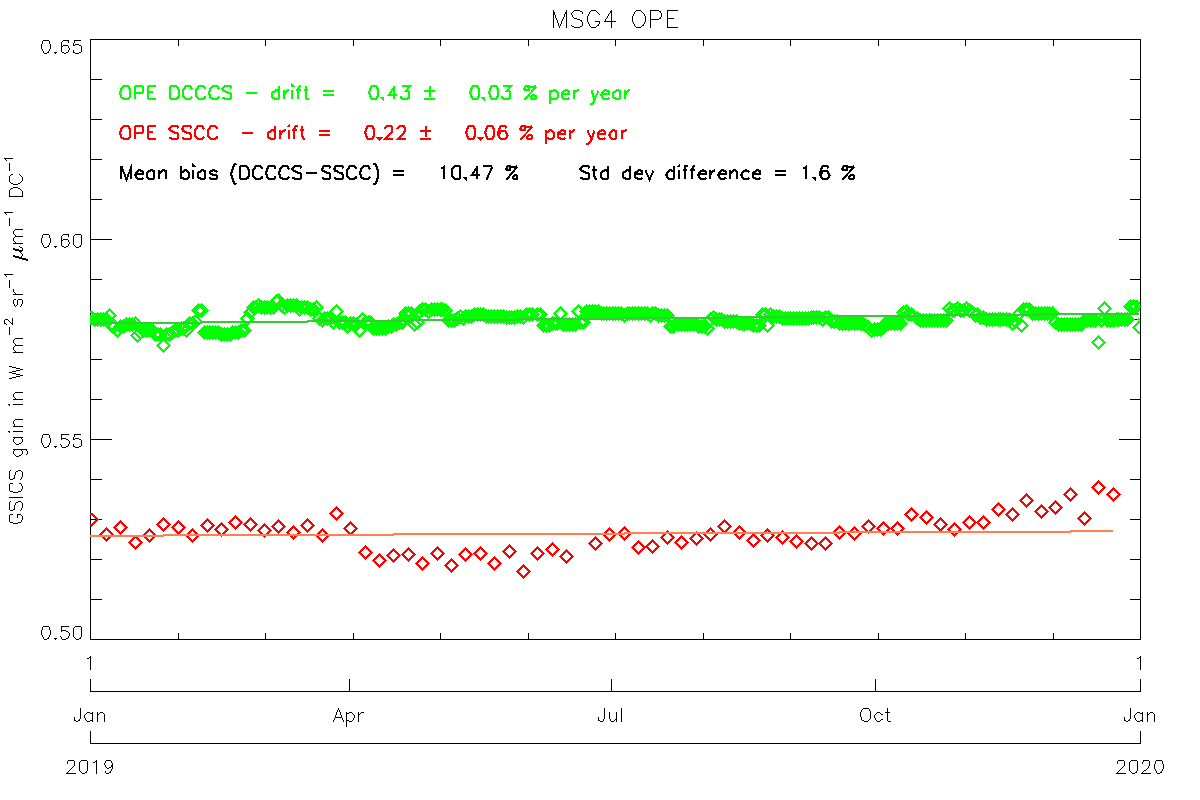 Time Series of gains derived for Meteosat-8 (MSG1) and -11 (MSG4) VIS0.6 channel SSCC (red), DCC (green).
EUMETSAT report
Himawari-8/AHI VIS/NIR Bands
Summary Statistics of Himawari-8/AHI VNIR Calibration Performance (All Uncertainties are k=1)
Mean Bias: monthly average and standard deviation of the daily results in January 2020
Annual Drift: calculated using Mean Bias from July 2015 to February 2020
Ray-matching: Spectral Band Adjustment Factors on NASA Langley website compensates Spectral diff. (ATBD)
Vicarious calibration uses optical parameters retrieved from Aqua/MODIS C6 L1B (Reference)
Trend of the ratio of observation to reference computed using Ray-matching / Vicarious calibration approaches
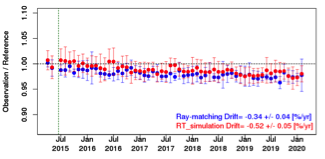 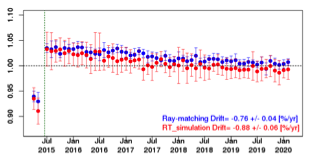 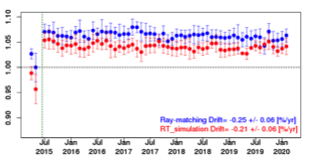 BAND01 (0.47 μm)
BAND03 (0.64 μm)
BAND05 (1.6 μm)
Available at JMA/MSC Web page: https://www.data.jma.go.jp/mscweb/data/monitoring/gsics/vis/monit_visvical.html
JMA report
GK2A AMI VNIR Bands
The mean calibration difference between GK2A AMI and Terra/MODIS, SNPP/VIIRS from Oct. 1, 2019 – Dec. 31, 2019 (unit: %, all uncertainties k=1)
AMI vs VIIRS
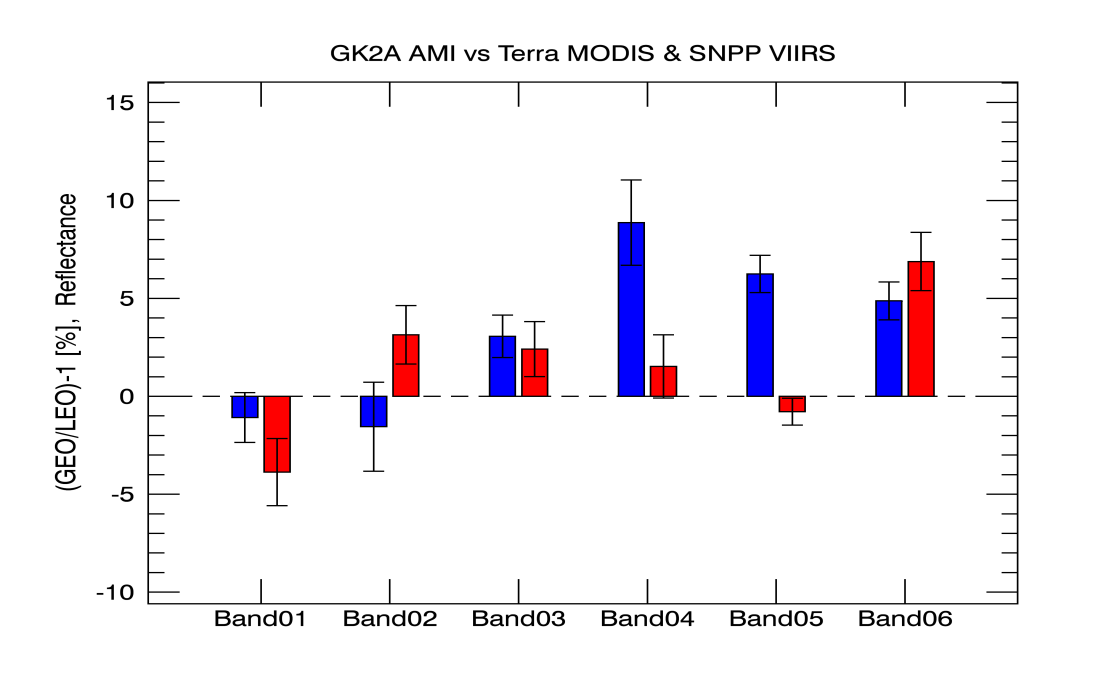 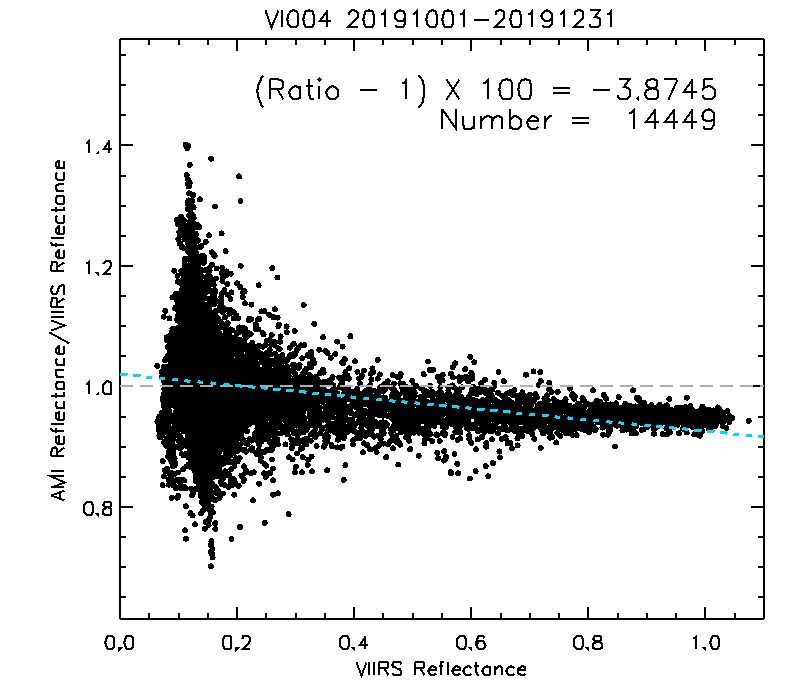 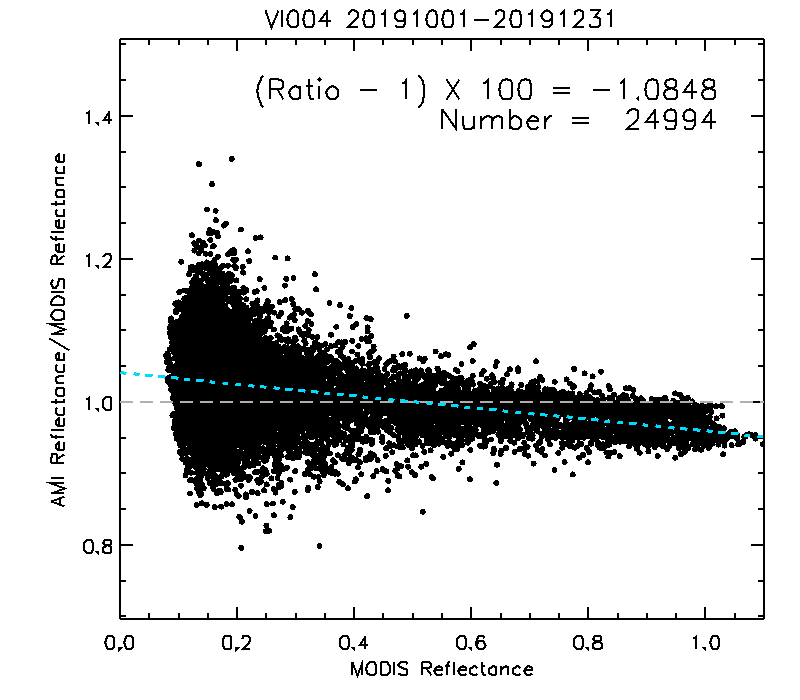 AMI vs MODIS
MODIS
VIIRS
We are testing ray matching method using SNPP/VIIRS.
All the AMI Visible and Near-Infrared (VNIR) channels has very high bias and uncertainty.
That caused by seasonal variation.
We have to keep watching since over 1 year operations.
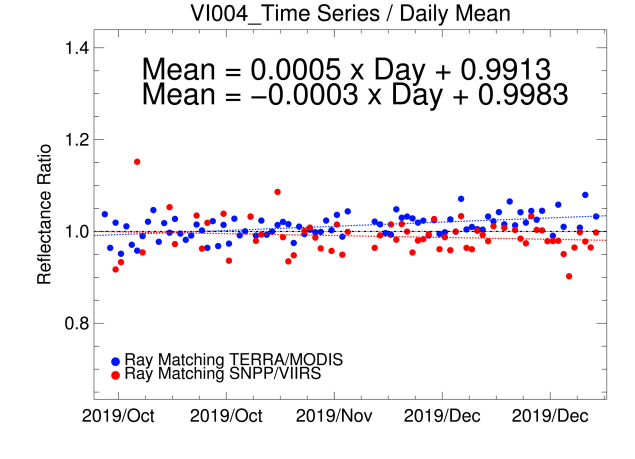 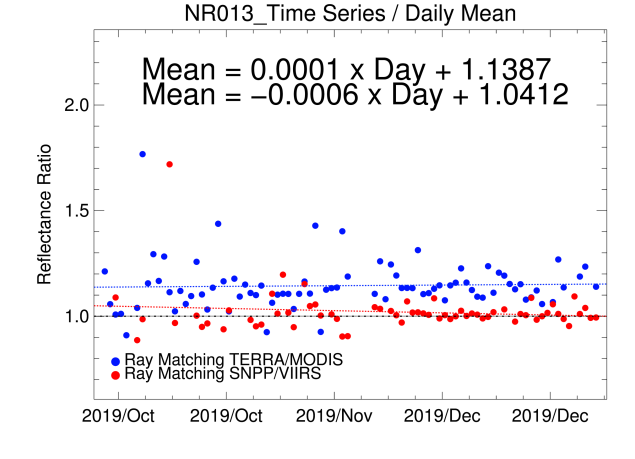 KMA report
G16/17 ABI VNIR Bands
The mean calibration difference between G16/17 ABI and SNPP/VIIRS from Oct. 1, 2019 – Nov. 30, 2019 (unit: %, all uncertainties k=1)
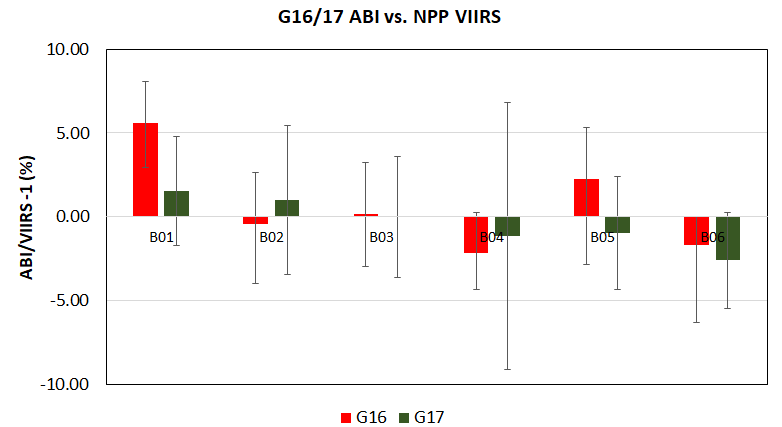 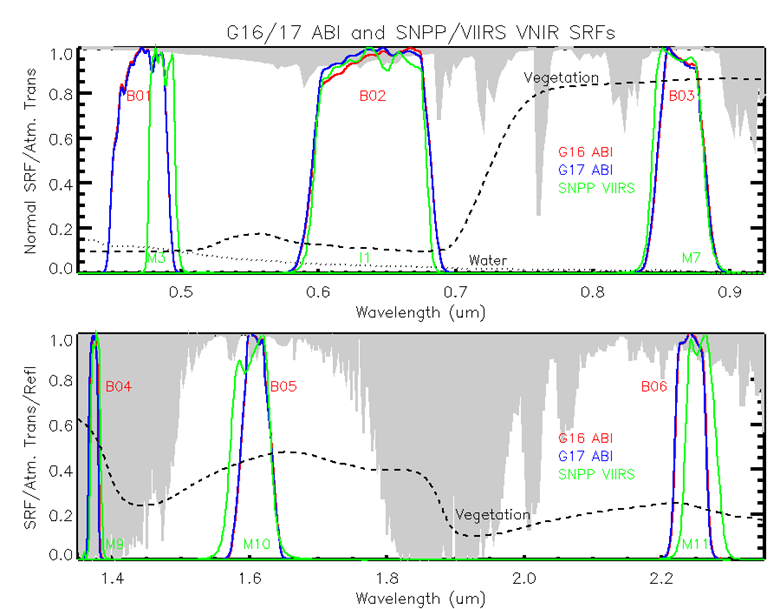 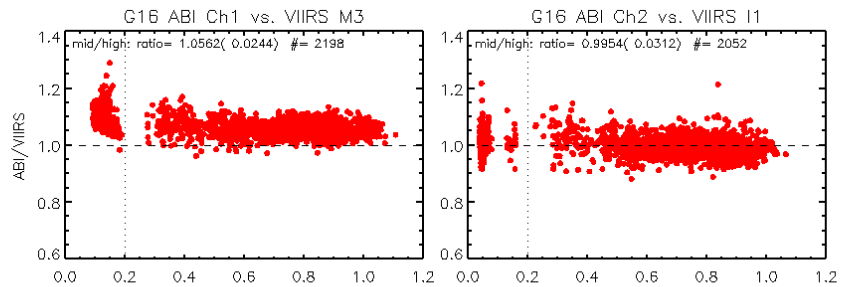 All the ABI Visible and Infrared (VNIR) channels, except for G16 B01, are within 5% difference to SNPP/VIIRS from 10/01/2019-11/30/2019
G16 B01 is brighter than SNPP/VIIRS by 5.6%
Slight scene radiance/reflectance dependent bias can be observed at some VNIR bands
Uncertainty in SRF correction may contribute
G16/17 VNIR calibration is in general very stable since their operations, apart from the B02 LUT updates in April 2019.  Long-term monitoring is available: 
https://www.star.nesdis.noaa.gov/GOESCal/G16_ABI_VNIR_InterCal_static.php
https://www.star.nesdis.noaa.gov/GOESCal/G17_ABI_VNIR_InterCal_static.php
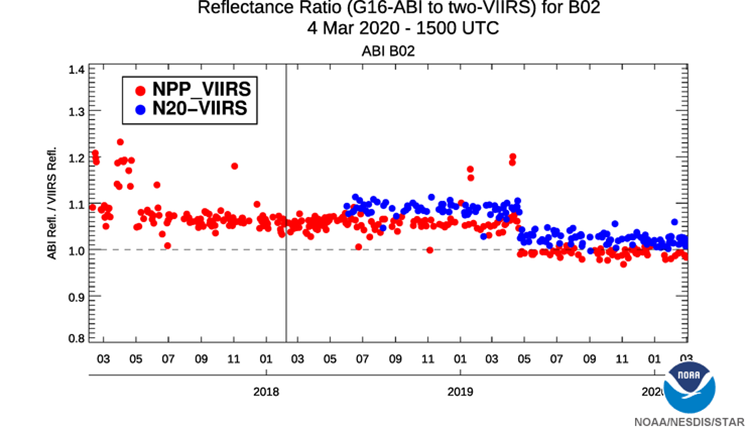 NOAA report
Backup: Full Reports
Complete Record of Instrument Reports
CMA Calibration Report – GEO
EUMETSAT Annual GSICS Calibration Report 
IMD Agency Report 
JMA Calibration Report
KMA Calibration Report – GEO
NASA NOAA-20 VIIRS Calibration Report (as PDF)
NOAA Calibration Reports GEO, CrIS, VIIRS
33
2020 Annual GSICS Calibration Report - GEO
Chengli Qi 
Na Xu, Xiuqing Hu, Hanlie Xu, 
Qiang Guo, Boyang Chen, Lin Sun
National Satellite Meteorological Center(NSMC), CMA

2020 GSICS Webmeeting, 
16, Apr, 2020
2019 Geo Calibration work in CMA
Major satellite/Instrument events of FY-2 & FY-4 relevant to calibration and the impact on the radiance quality
FY-4/GIIRS status updates in 2019 and performance of V3 L1 data.
Radiometric calibration performance for FY-2 & FY-4 Imagers using GSICS inter-calibration/inter-comparison
Table/Figure summarizing bias/unc: average of last one year or typical time period
Time series chart of bias/unc: since operation start or last one year
Scene Dependent Bias: Scatterplot of scene dependent bias
http://planet.rssi.ru
FY-2 Calibration Events in 2019
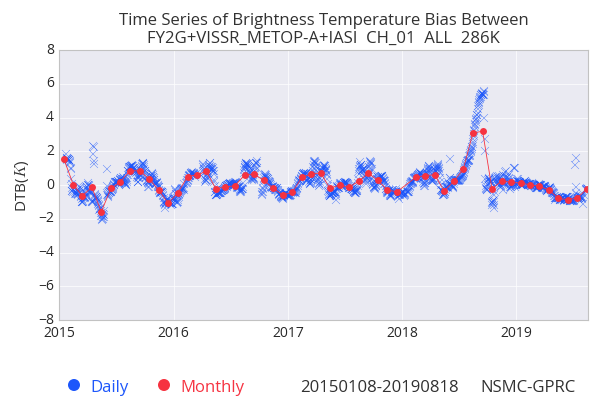 FengYun satellite operation information and announcements:
http://www.nsmc.org.cn/en/NSMC/Channels/100029.html
http://planet.rssi.ru
FY-4 Calibration Events in 2019
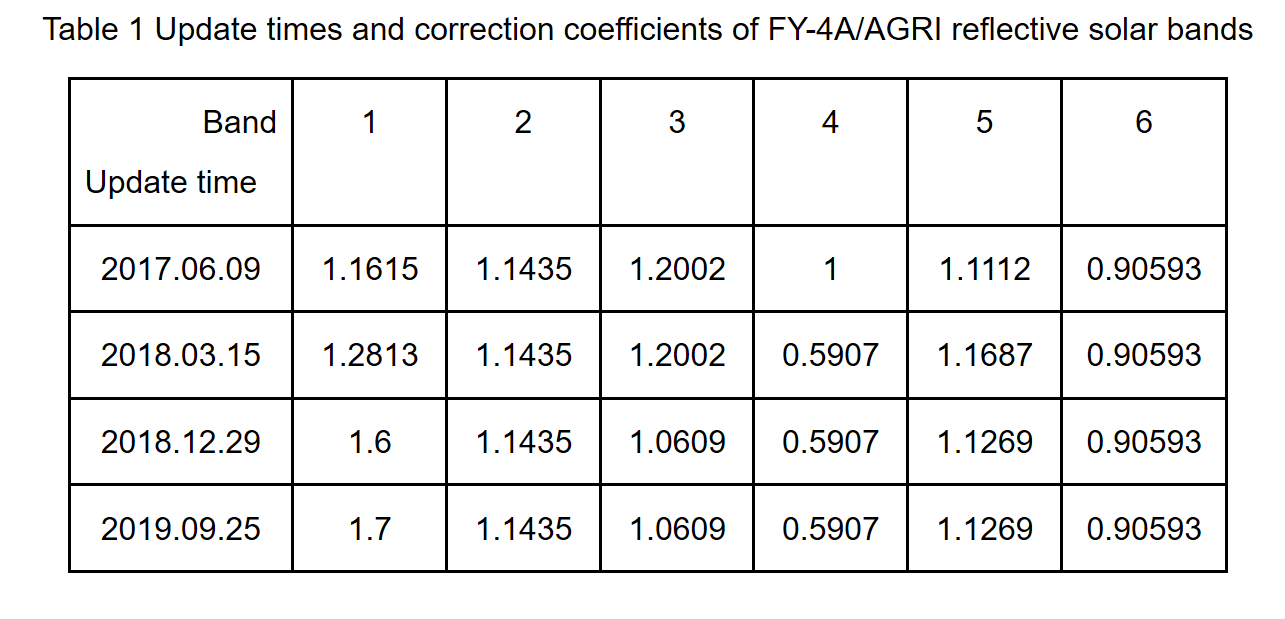 FY-2G/H IR Rad. Calibration Performance (2019)
FY-2H
FY-2G
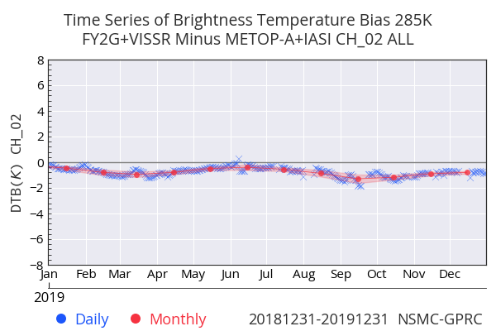 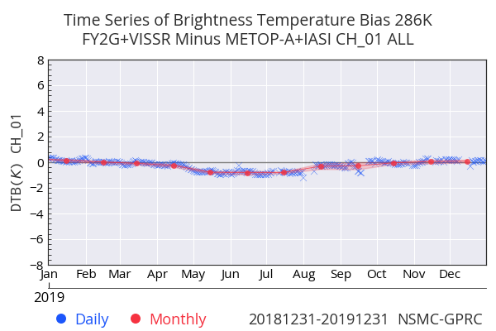 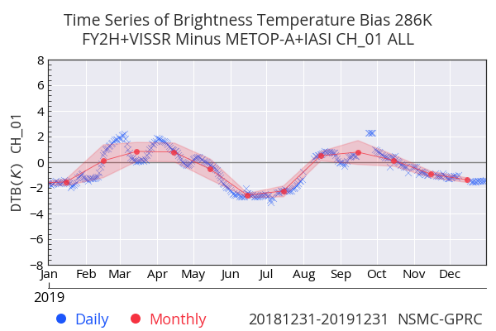 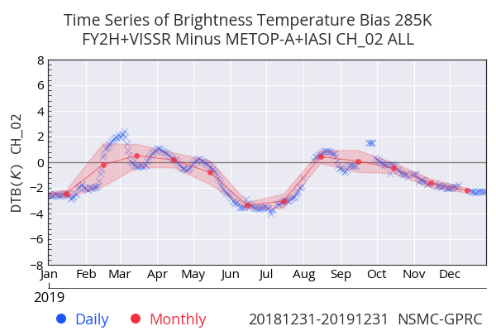 Ref: IASI-A
Ref: IASI-A
IR1
IR2
IR1
IR2
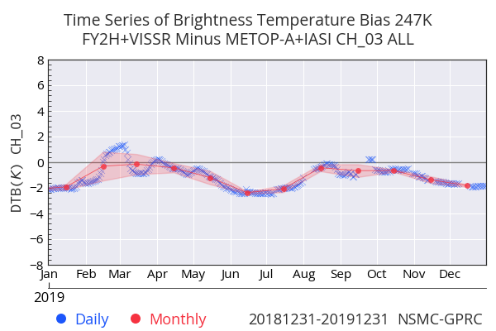 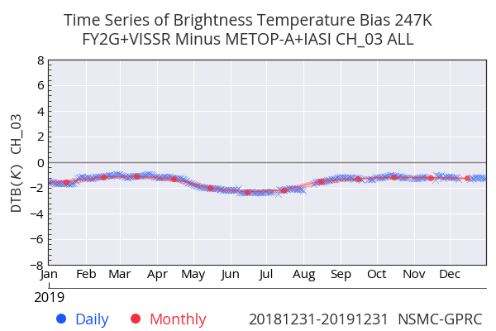 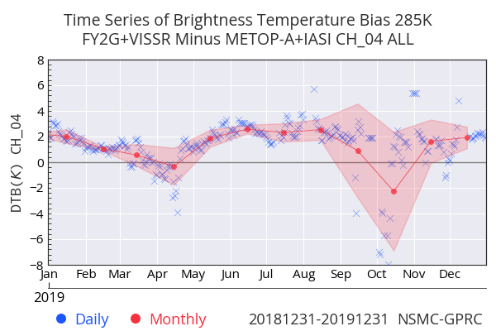 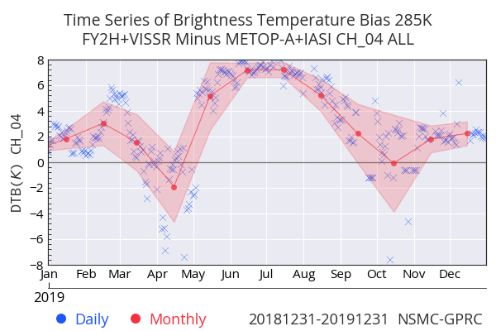 IR3
IR4
IR3
IR4
Bias at window channels are less than 1k (FY-2G) and 1.5k  (FY-2H)
FY-2G/H’s Tb bias at standard Tb show seasonal variation;
FY-4A/AGRI IR Rad. Calibration Performance
*Average bias in 2019;
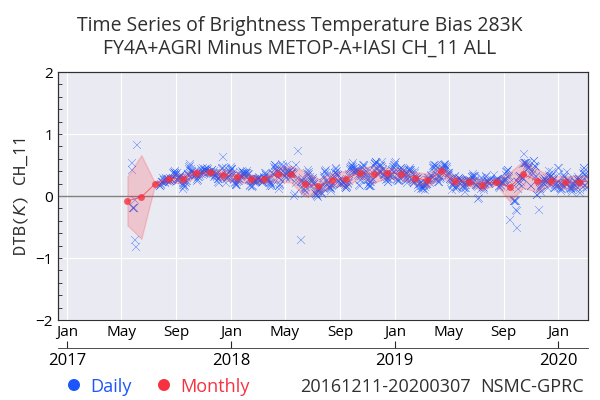 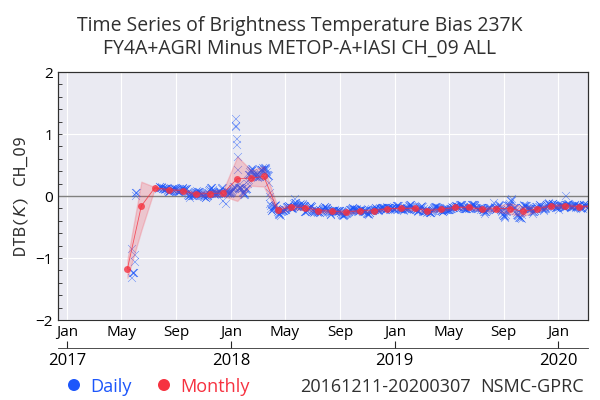 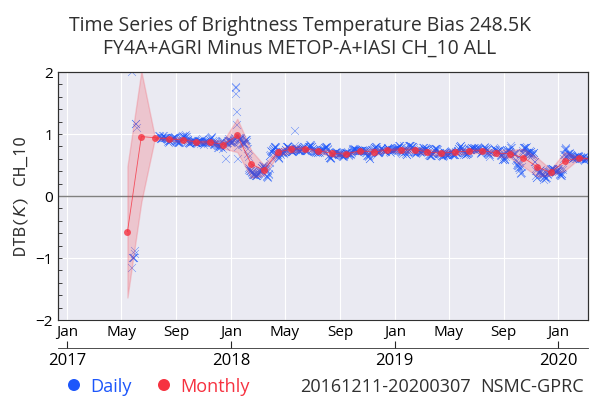 CH 10
CH 9
CH 11
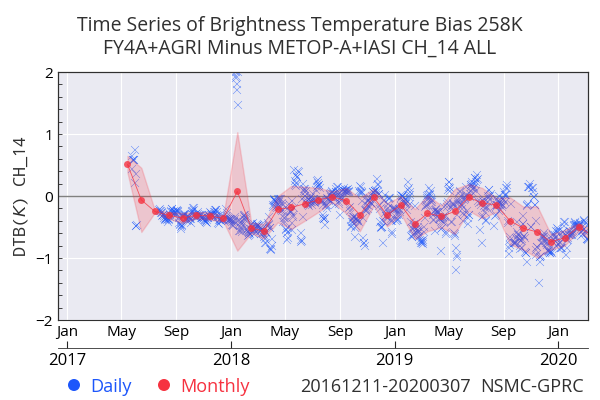 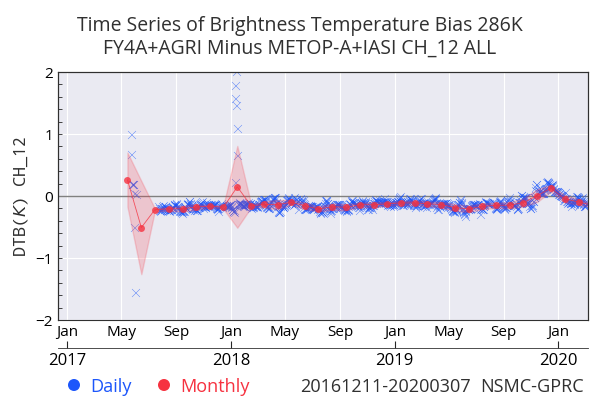 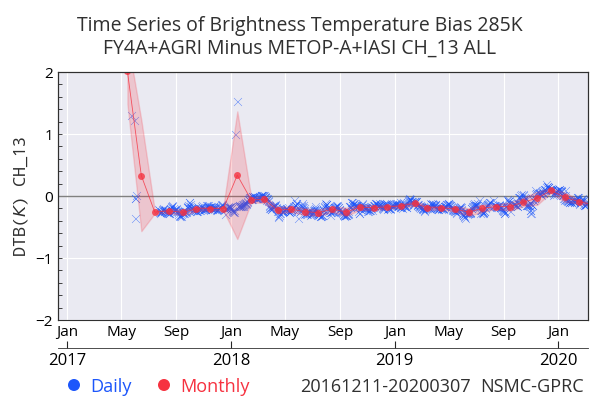 CH 12
CH 14
CH 13
Tb bias are less than 0.7 k (operation phase);
Scene dependent is much more better than FY-2G/H;
No strong seasonal variation;
Improvement of radiance consistency in different detectors
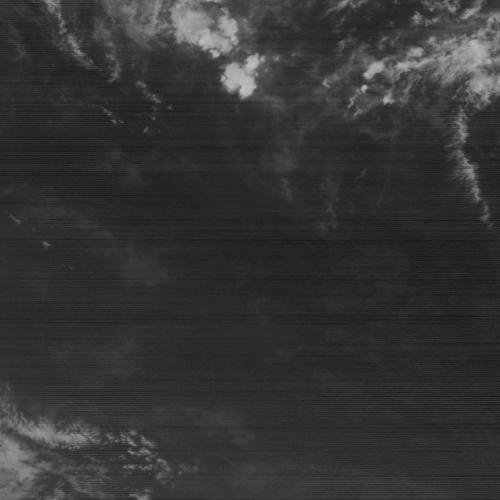 13.2-13.8um
Stripping in absorption channels are more obvious, main contribution from inconsistent SRFs.
The maximum equivalent noise can reach 2K, improved algorithm of adaptive wavelet filter has been preliminarily developed.
The requirement of quantification is getting higher, systematic design needs to be strengthened and the image quality needs to be improved continuously
Improvement of radiance consistency in different detectors
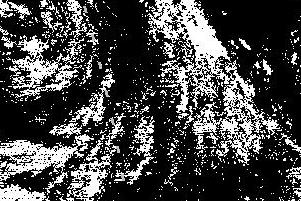 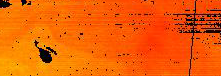 Before de-stripping
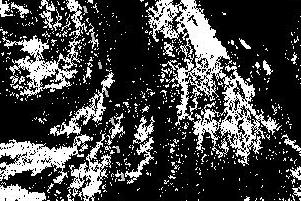 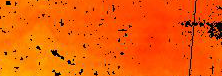 After de-stripping
SST
Cloud Mask
Monitoring and calibration updates using stable target
FY-4A AGRI RSB
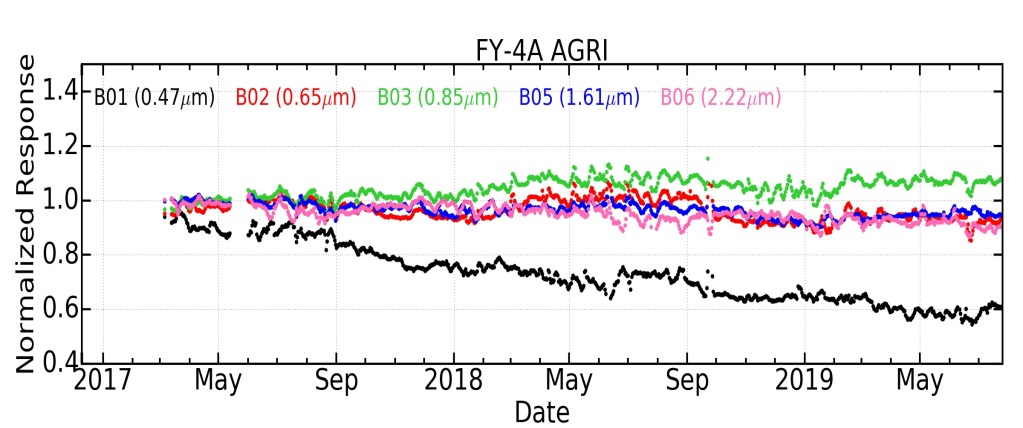 Normalized response trend using Multi method;
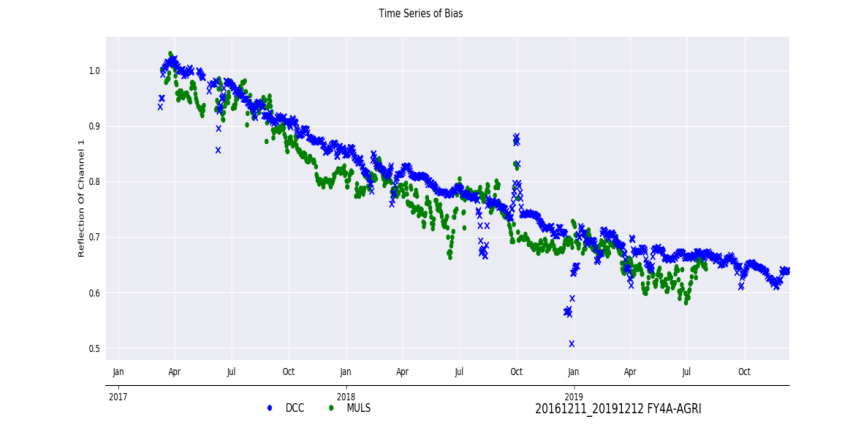 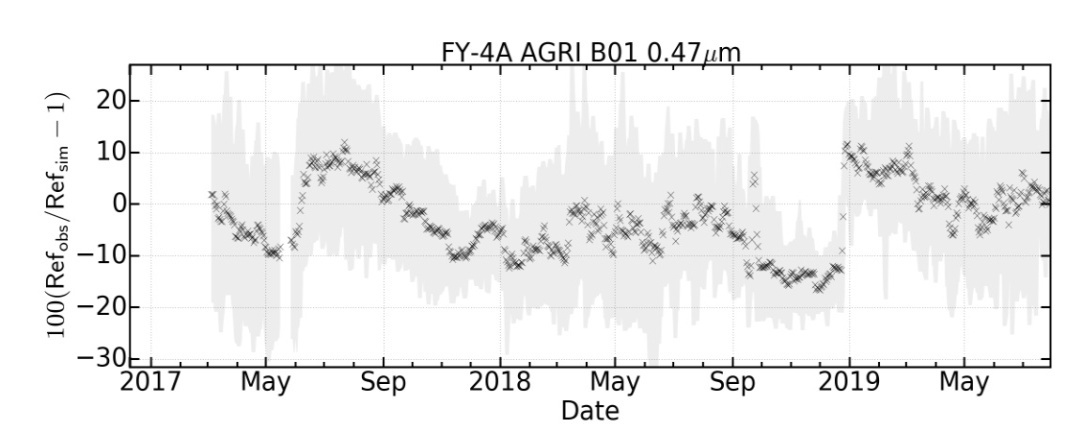 Operational Ref bias variation in 2 years;
Reflection of Ch1 at DCC and Multi station are consistent;
DCC monitored reflectance of operational VS recalibrated
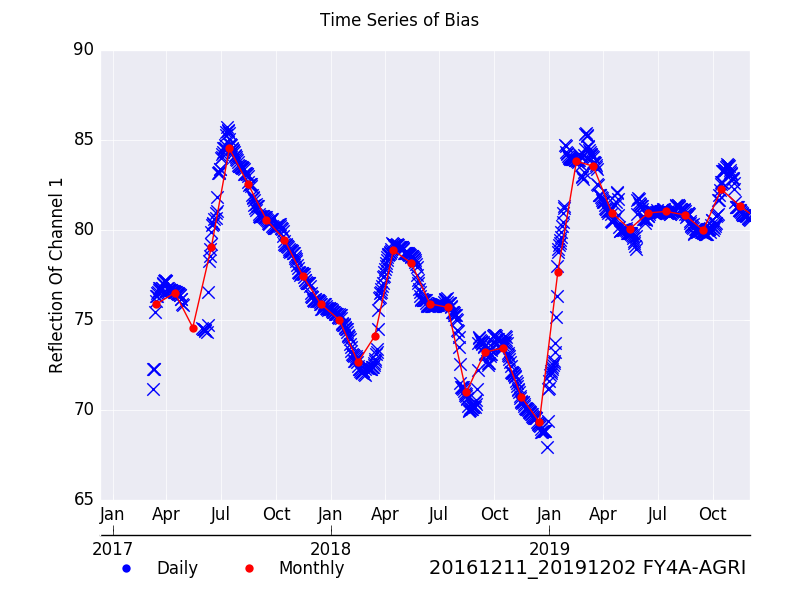 DCC reflectance (operational)
15% fluctuation in Operational calibration results
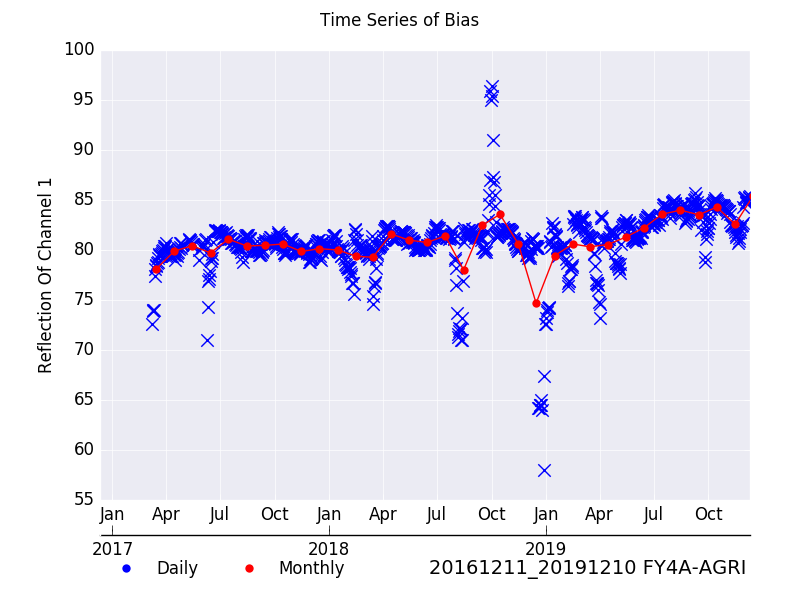 Fluctuation was greatly decreased in recalibrated  results
DCC reflectance (recalibrated)
Milestones of FY-4/GIIRS L1 Data (Operation, Distribution and Application)
2016.12~2017.10: Commissioning and Preliminary Validation
2017.11~2018.04: User Readiness (i.e. observation mode optimization, training)
2018.05~2018.11: Experimental Application (i.e. NWP and retrieval)
2018.12: Operational Application in GRAPES (direct radiation assimilation)
2019.01: V1 Data Distribution to International Users;
2019.08: V2 Data in Operation(QC，ZPD alignment)
2019.10: V2+ available (spectral coding error corrected)
2019.11.07: V3 Data in Operation (diurnal BT biases variation corrected)
Key Improvements of GIIIRS L1 Data in V3
Abnormal Observations (bad graduals) Correction
Spectral Optimization
Off-axis effects correction (for 32×4 detector array)
Accurate spectral shift correction
Radiometric Optimization
ZPD-aligning improvement
New calibration model for diurnal-varying on GEO platform 
Processing Efficiency Optimization
Fast DFT for GIIRS utilization (increased by 8~10 times) 
Optional Apodization upon L1 Data
0813~0828: Hamming Apodization
0829~ : Unapodized
Bad granules occurred in V1 has been overcome completely: 11/350≈3%
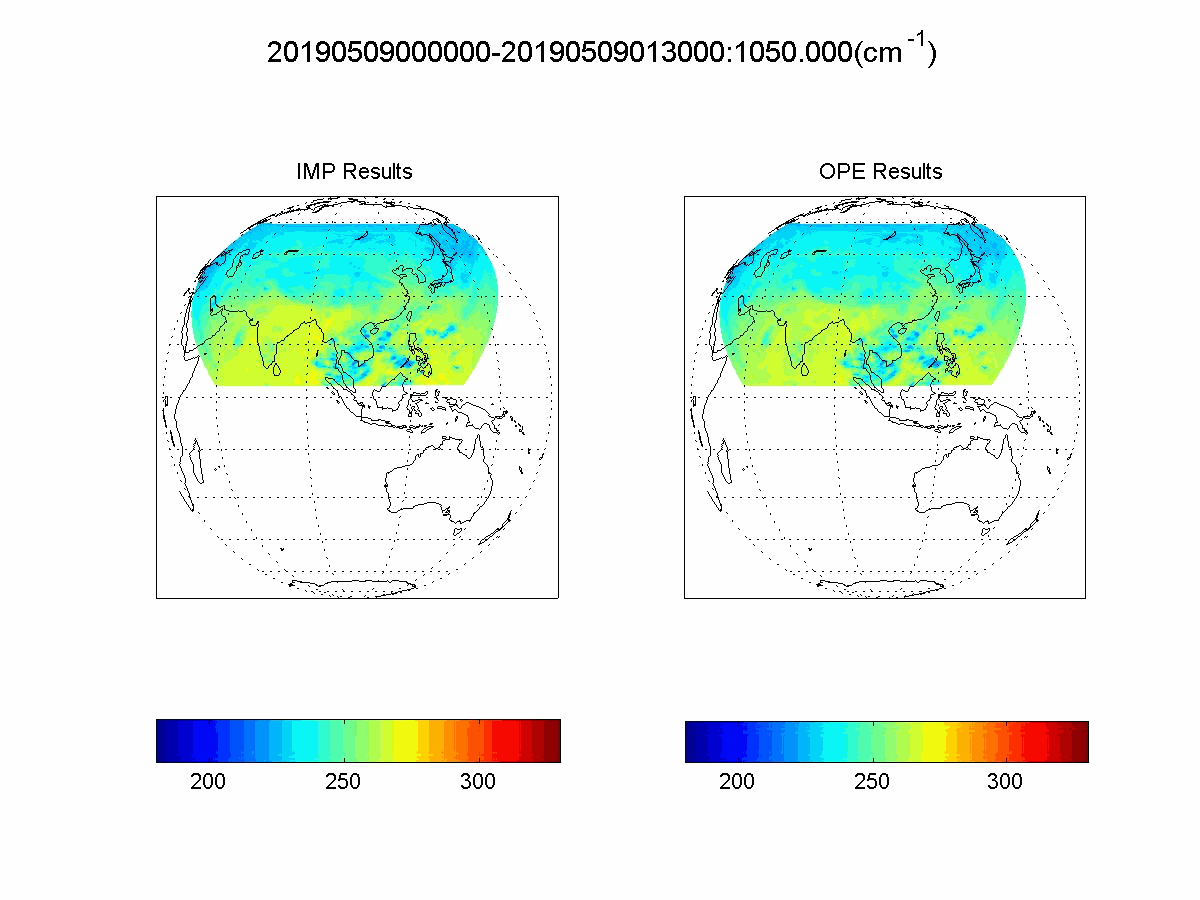 V2/V3                                        V1
FY4A/GIIRS spectral and radiometric asessment
SSEC/UW Assessments of V3 Spectral Shifts
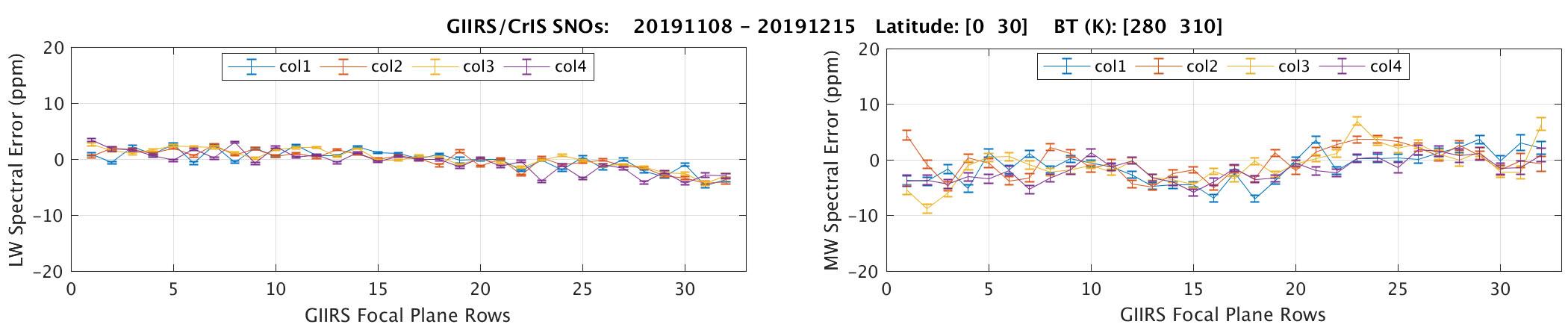 < 5ppm
< 10ppm
ECMWF Assessments of V3 Radiance (O-B): channel7 (~100hPa)
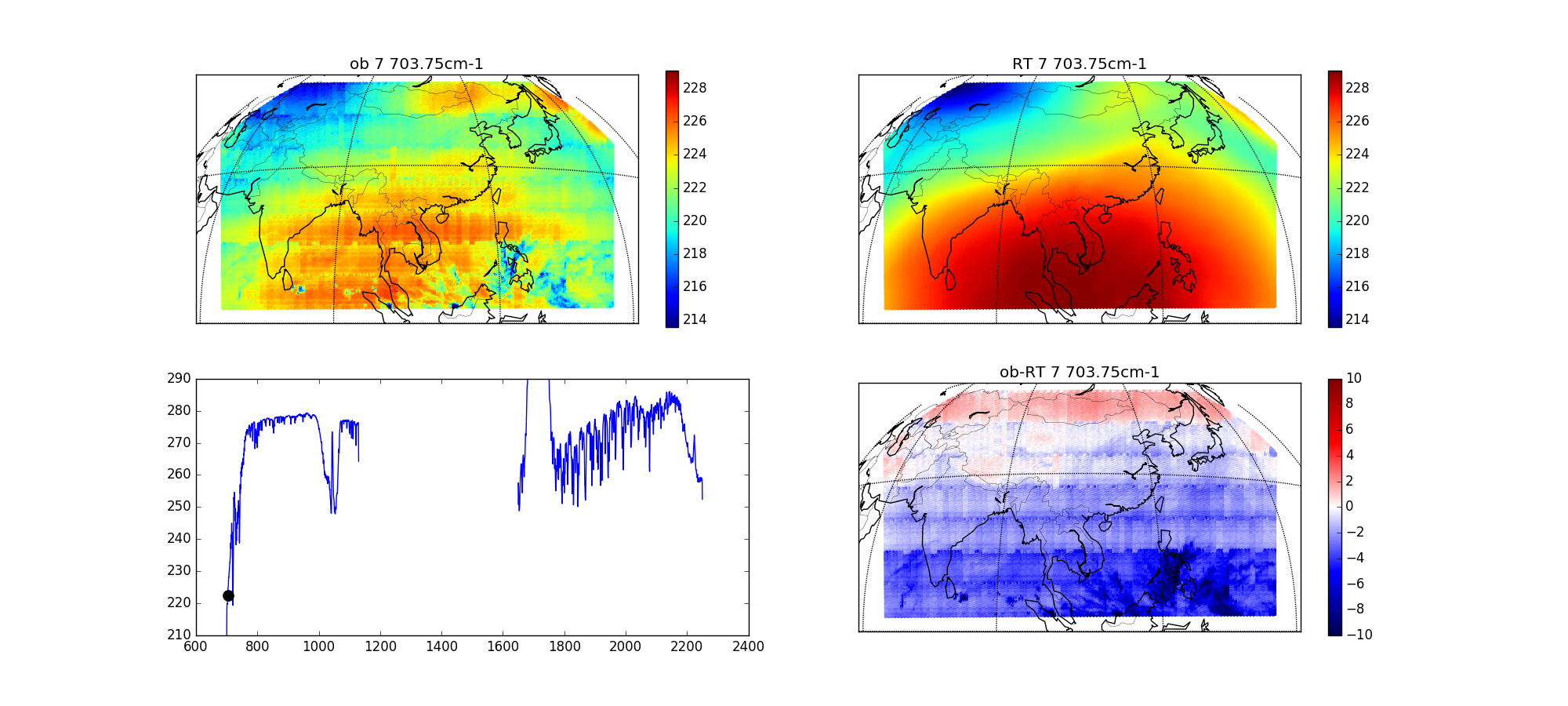 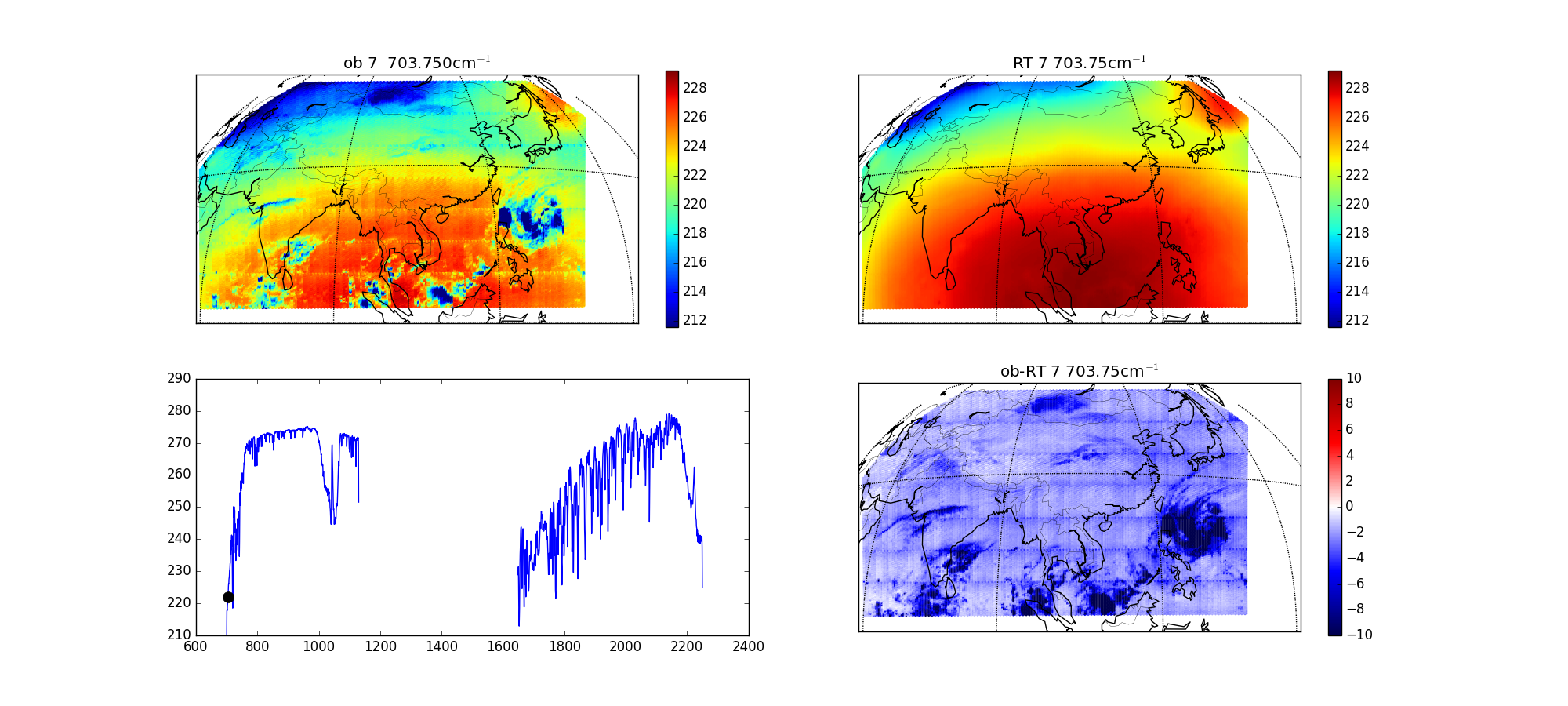 V1
V3
Less than 1K for most channels in LW band
Future work
Add GSICS monitoring of FY-4/GIIRS using GSICS inter-calibration/inter-comparison
Bias at reference temperature
Uncertainty of Tb bias at reference temperature
FY-4A/AGRI IR gsics correction products development
FY-4A/AGRI reflective solar bands (RSB) calibration monitoring.
2019 Annual GSICS Calibration Report for EUMETSAT
Tim Hewison, Sebastien Wagner
EUMETSAT
Satellite/Instrument Summary - GEO
Hyperlinks on instrument names navigate to the Calibration Landing Page
Major calibration relevant events in 2019
2019-01-21/28 Meteosat-11 Decontamination

EUMETSAT User Notification Service
Calibration Performance: Meteosat/SEVIRI Visible Bands 2019
Summary Statistics of Meteosat/SEVIRI VIS/NIR Calibration Performance (All Uncertainties are k=1)
Calibration Performance: Meteosat/SEVIRI Visible Bands - 2019
Mean Bias: Mean and SD of difference of DCC from operational (SSCC) calibration for all 2019 pentad results
Annual Drift: Mean gain drift and uncertainty calculated from DCC and operational (SSCC) over each satellite life
DCC: Demonstration GSICS Deep Convective Cloud inter-calibration, with respect to Aqua/MODIS
SSCC: SEVIRI Solar Channel Calibration System = vicarious calibration used operationally for SEVIRI
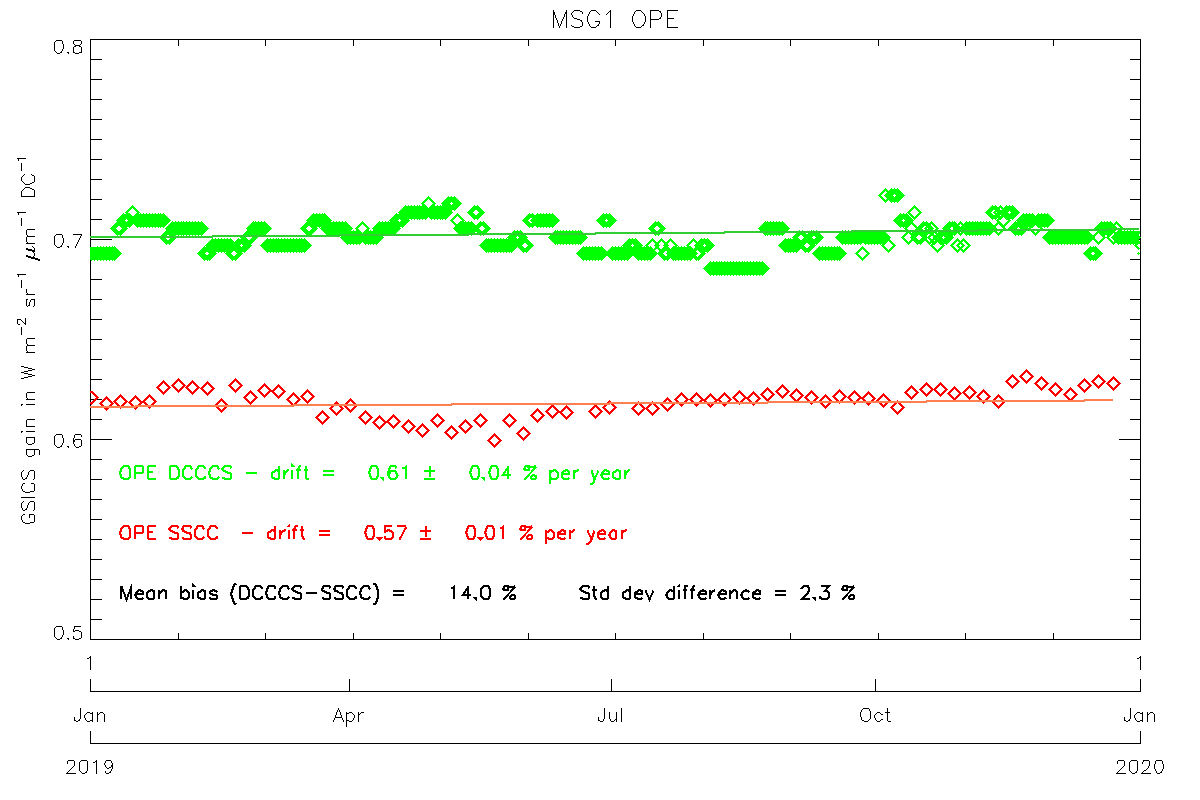 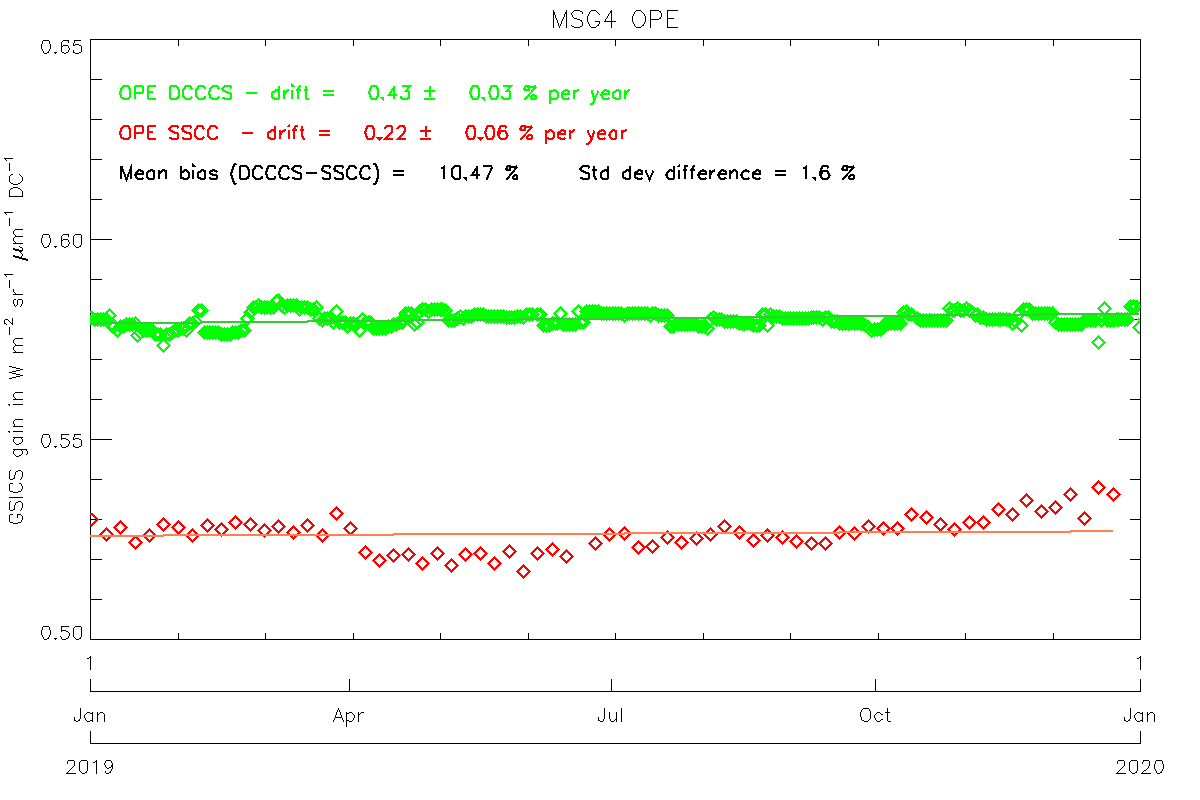 Time Series of gains derived for Meteosat-8 (MSG1) and -11 (MSG4) VIS0.6 channel SSCC (red), DCC (green).
Calibration Performance: Meteosat-8/SEVIRI IR Bands
Summary Statistics of Meteosat-8/SEVIRI IR Calibration Performance in 2019
The statistics are derived from Meteosat-8/SEVIRI Operational GSICS Re-Analysis Correction vs. Metop-B/IASI
Biases defined for Standard Radiance: typical scene for easy inter-comparison of sensors’ inter-calibration biases
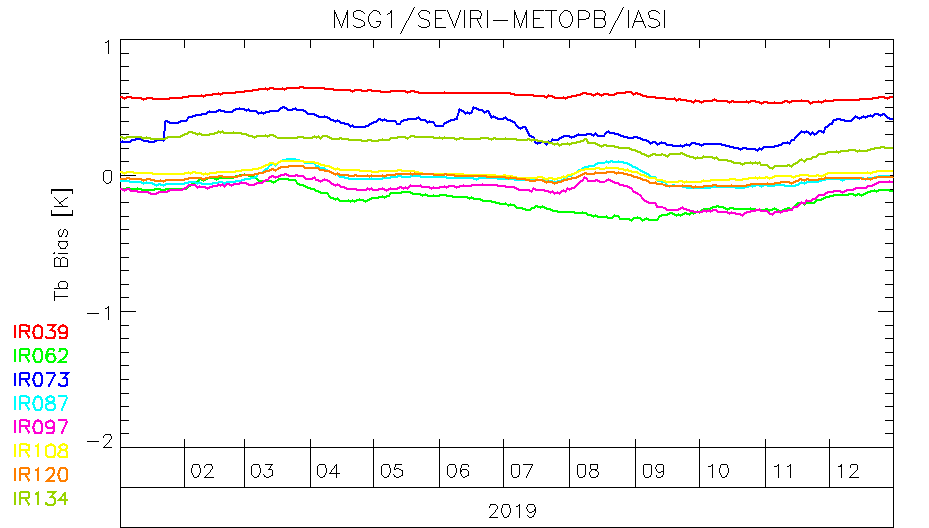 Time series of Meteosat-8/ SEVIRI Tb biases w.r.t. Metop-B/IASI at standard radiance
Instrument Calibration Landing Page: https://www.eumetsat.int/website/home/Data/Products/Calibration/Instrumentstatusandcalibration/index.html#met8seviri
Calibration Performance: Meteosat-9/SEVIRI IR Bands
Summary Statistics of Meteosat-9/SEVIRI IR Calibration Performance in 2019
The statistics are derived from Meteosat-9/SEVIRI Operational GSICS Re-Analysis Correction vs. Metop-B/IASI
Biases defined for Standard Radiance: typical scene for easy inter-comparison of sensors’ inter-calibration biases 
Meteosat-9 operated in Rapid Scan Service during most of this period, which increases the bias uncertainties
Erroneous data introduced in April 2019 – not dedected by quality control – should be reprocessed!
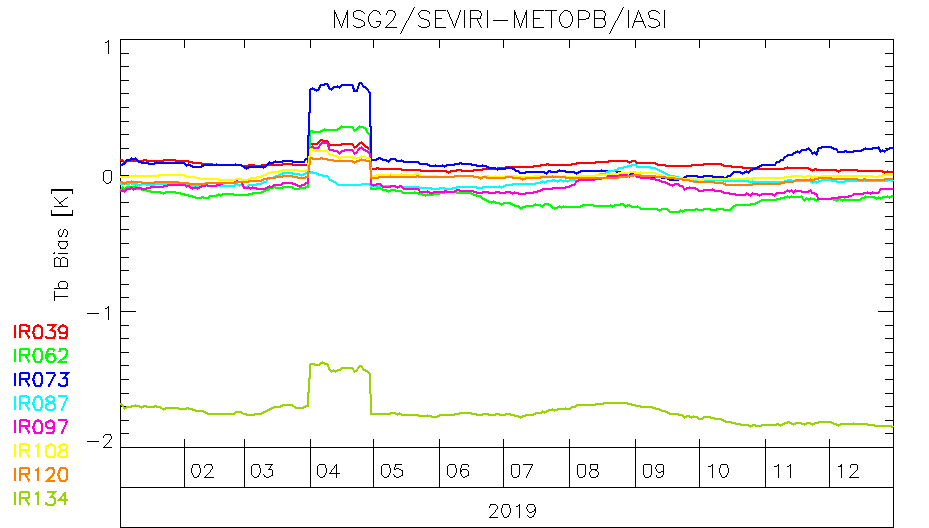 Time series of Meteosat-9/ SEVIRI Tb biases w.r.t. Metop-B/IASI at standard radiance
Instrument Calibration Landing Page: https://www.eumetsat.int/website/home/Data/Products/Calibration/Instrumentstatusandcalibration/index.html#met9seviri
Calibration Performance: Meteosat-10/SEVIRI IR Bands
Summary Statistics of Meteosat-10/SEVIRI IR Calibration Performance in 2019
The statistics are derived from Meteosat-10/SEVIRI Operational GSICS Re-Analysis Correction vs. Metop-B/IASI
Biases defined for Standard Radiance: typical scene for easy inter-comparison of sensors’ inter-calibration biases
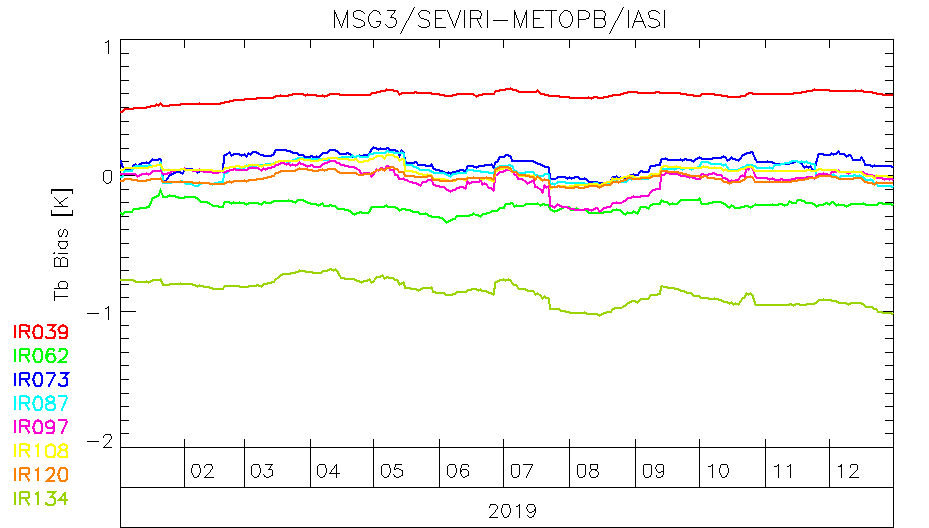 Time series of Meteosat-10/ SEVIRI Tb biases w.r.t. Metop-B/IASI at standard radiance
Instrument Calibration Landing Page: https://www.eumetsat.int/website/home/Data/Products/Calibration/Instrumentstatusandcalibration/index.html#met10seviri
Calibration Performance: Meteosat-11/SEVIRI IR Bands
Summary Statistics of Meteosat-11/SEVIRI IR Calibration Performance in 2019
The statistics are derived from Meteosat-11/SEVIRI Operational GSICS Re-Analysis Correction vs. Metop-B/IASI
Biases defined for Standard Radiance: typical scene for easy inter-comparison of sensors’ inter-calibration biases 
Decontaminations introduce calibration jumps – most obvious in the IR13.4 channel due to ice contamination
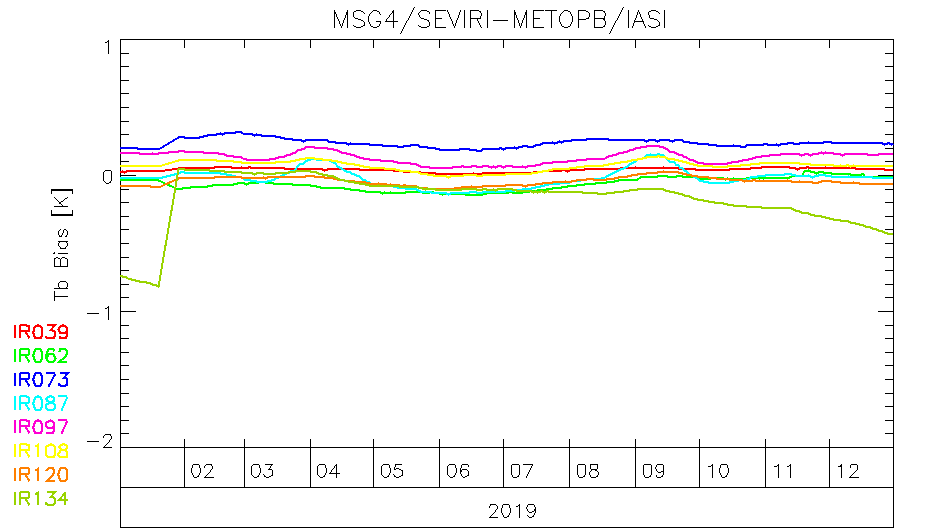 Time series of Meteosat-11/ SEVIRI Tb biases w.r.t. Metop-B/IASI at standard radiance
Instrument Calibration Landing Page: https://www.eumetsat.int/website/home/Data/Products/Calibration/Instrumentstatusandcalibration/index.html#met11seviri
IASI-A/B Double Differences
After IASI-A change (2019-09-30)
Warm Scenes
No significant trends
But only 6 months
No significant differences (some statistically significant, but very small)
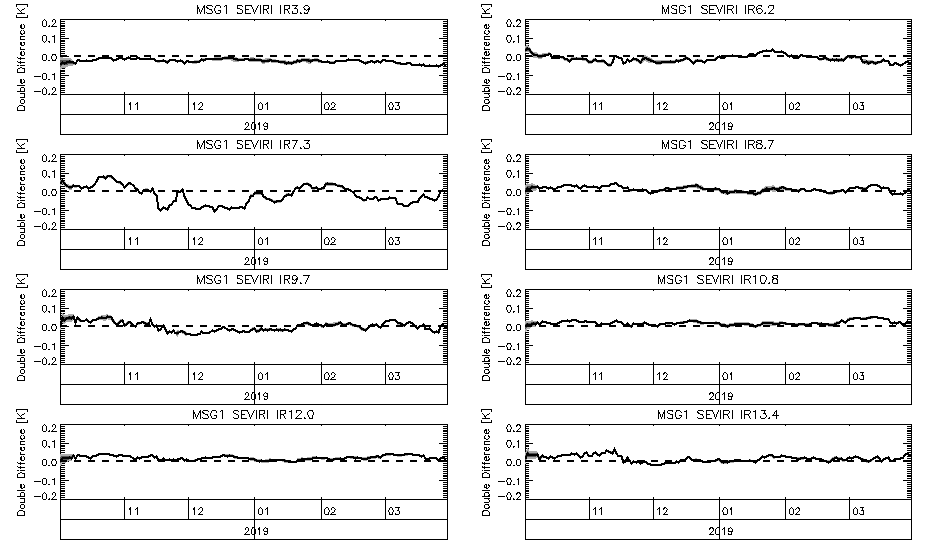 DD Trend=  -0.044+/-   0.020 K/yr  IR3.9 Delta(MetopB-A)=-0.023 +/- 0.004 K 
DD Trend=  -0.021+/-   0.044 K/yr  IR6.2 Delta(MetopB-A)=-0.009 +/- 0.008 K
DD Trend=  -0.103+/-   0.172 K/yr  IR7.3 Delta(MetopB-A)=-0.017 +/- 0.020 K
DD Trend=  -0.040+/-   0.027 K/yr  IR8.7 Delta(MetopB-A)= 0.014 +/- 0.005 K
DD Trend=  -0.038+/-   0.058 K/yr  IR9.7 Delta(MetopB-A)= 0.003 +/- 0.010 K
DD Trend=   0.021+/-   0.024 K/yr IR10.8 Delta(MetopB-A)= 0.021 +/- 0.004 K
DD Trend=  -0.003+/-   0.023 K/yr IR12.0 Delta(MetopB-A)= 0.021 +/- 0.004 K
DD Trend=  -0.026+/-   0.034 K/yr IR13.4 Delta(MetopB-A)= 0.017 +/- 0.007 K
IASI-A/B Double Differences
After IASI-A change (2019-09-30)
Cold Scenes
No significant trends
But only 6 months
No significant differences
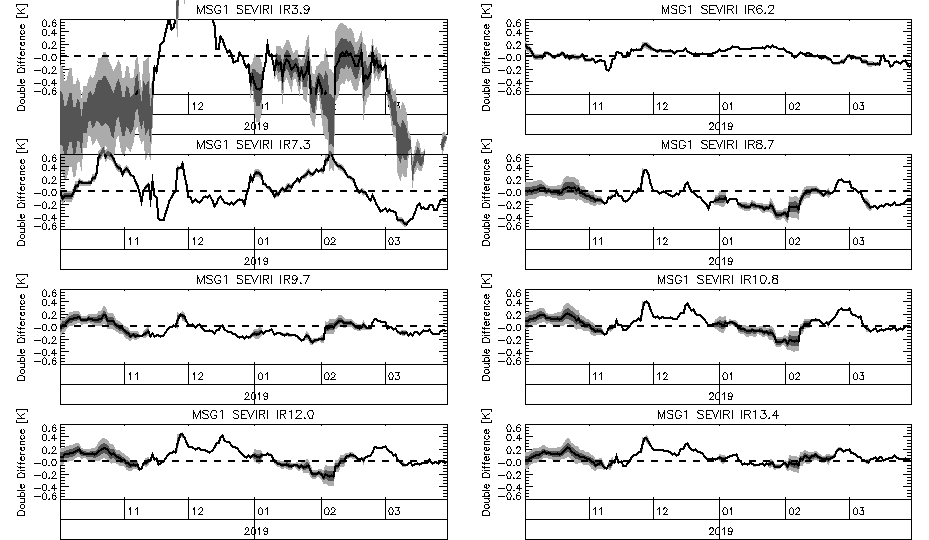 DD Trend=  -1.003+/-   2.550 K/yr  IR3.9 Delta(MetopB-A)=-0.419 +/- 0.285 K
DD Trend=  -0.177+/-   0.212 K/yr  IR6.2 Delta(MetopB-A)= 0.031 +/- 0.035 K
DD Trend=  -0.686+/-   0.868 K/yr  IR7.3 Delta(MetopB-A)= 0.037 +/- 0.112 K
DD Trend=  -0.336+/-   0.389 K/yr  IR8.7 Delta(MetopB-A)=-0.078 +/- 0.055 K
DD Trend=  -0.222+/-   0.292 K/yr  IR9.7 Delta(MetopB-A)=-0.037 +/- 0.041 K
DD Trend=  -0.270+/-   0.433 K/yr IR10.8 Delta(MetopB-A)= 0.058 +/- 0.054 K
DD Trend=  -0.319+/-   0.463 K/yr IR12.0 Delta(MetopB-A)= 0.073 +/- 0.055 K
DD Trend=  -0.129+/-   0.253 K/yr IR13.4 Delta(MetopB-A)= 0.075 +/- 0.037 K
IASI-A/B Double Differences
Before IASI-A change (2017-09-01/2019-09-01)
wrt Meteosat-11
Warm Scenes
No significant trends
Small, but significant differences:
~+0.03K at >9µm
<0.02K at <9µm
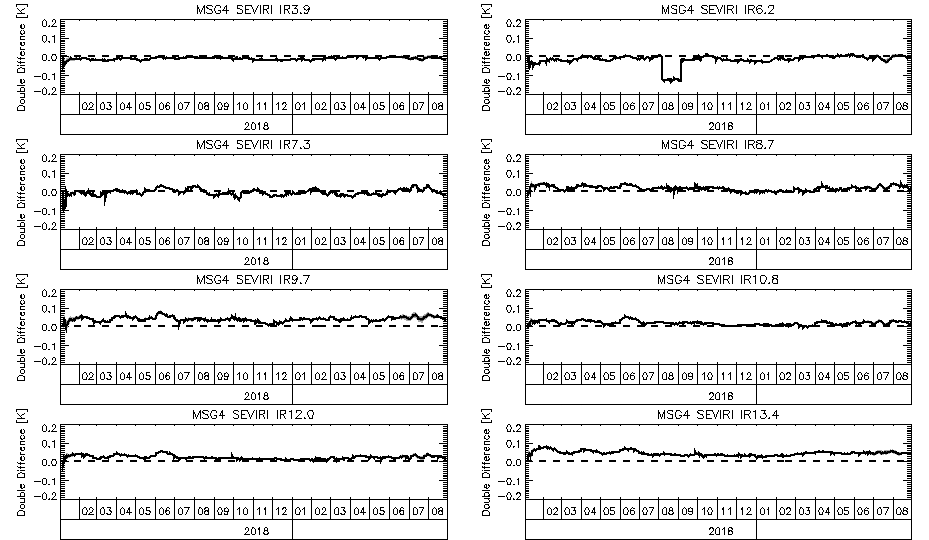 DD Trend=   0.004+/-   0.002 K/yr  IR3.9 Delta(MetopB-A)=-0.010 +/- 0.001 K
DD Trend=   0.014+/-   0.015 K/yr  IR6.2 Delta(MetopB-A)=-0.015 +/- 0.006 K
DD Trend=   0.002+/-   0.006 K/yr  IR7.3 Delta(MetopB-A)=-0.003 +/- 0.004 K
DD Trend=  -0.005+/-   0.006 K/yr  IR8.7 Delta(MetopB-A)= 0.018 +/- 0.003 K
DD Trend=   0.004+/-   0.006 K/yr  IR9.7 Delta(MetopB-A)= 0.040 +/- 0.003 K
DD Trend=  -0.007+/-   0.006 K/yr IR10.8 Delta(MetopB-A)= 0.019 +/- 0.002 K
DD Trend=  -0.005+/-   0.006 K/yr IR12.0 Delta(MetopB-A)= 0.023 +/- 0.002 K
DD Trend=  -0.007+/-   0.007 K/yr IR13.4 Delta(MetopB-A)= 0.045 +/- 0.003 K
IASI-A/B Double Differences
Before IASI-A change (2017-09-01/2019-09-01)
wrt Meteosat-11
Cold Scenes
No significant trends
Small, but significant differences:
~+0.2K at >9µm
DD Trend=   0.305+/-   0.131 K/yr  IR3.9 Delta(MetopB-A)=-0.000 +/- 0.068 K
DD Trend=   0.040+/-   0.070 K/yr  IR6.2 Delta(MetopB-A)=-0.039 +/- 0.027 K
DD Trend=  -0.009+/-   0.040 K/yr  IR7.3 Delta(MetopB-A)=-0.004 +/- 0.025 K
DD Trend=  -0.060+/-   0.074 K/yr  IR8.7 Delta(MetopB-A)= 0.068 +/- 0.039 K
DD Trend=   0.011+/-   0.024 K/yr  IR9.7 Delta(MetopB-A)= 0.130 +/- 0.017 K
DD Trend=  -0.059+/-   0.052 K/yr IR10.8 Delta(MetopB-A)= 0.197 +/- 0.025 K
DD Trend=  -0.060+/-   0.065 K/yr IR12.0 Delta(MetopB-A)= 0.200 +/- 0.027 K
DD Trend=  -0.064+/-   0.047 K/yr IR13.4 Delta(MetopB-A)= 0.199 +/- 0.023 K
IASI-A/B Double Differences
Before IASI-B change (2015-04-02/2019-09-02) 
wrt Meteosat-10
Warm Scenes
No significant trends
Small, but significant differences:
~-0.04K at >9µm
<-0.02K at <9µm
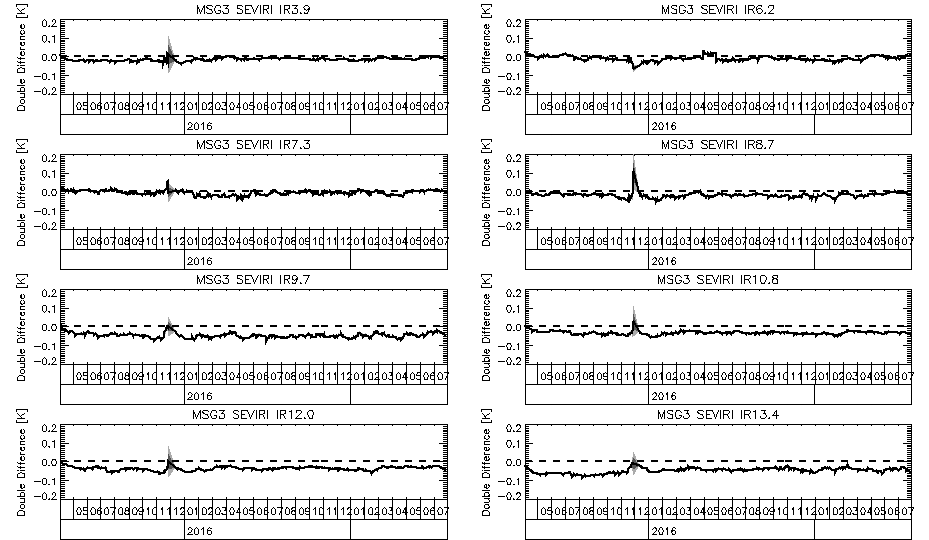 DD Trend=   0.005+/-   0.002 K/yr  IR3.9 Delta(MetopB-A)=-0.014 +/- 0.001 K
DD Trend=  -0.002+/-   0.004 K/yr  IR6.2 Delta(MetopB-A)=-0.009 +/- 0.002 K
DD Trend=  -0.002+/-   0.003 K/yr  IR7.3 Delta(MetopB-A)=-0.006 +/- 0.002 K
DD Trend=   0.000+/-   0.002 K/yr  IR8.7 Delta(MetopB-A)=-0.019 +/- 0.002 K
DD Trend=  -0.002+/-   0.004 K/yr  IR9.7 Delta(MetopB-A)=-0.047 +/- 0.002 K
DD Trend=  -0.001+/-   0.002 K/yr IR10.8 Delta(MetopB-A)=-0.033 +/- 0.002 K
DD Trend=   0.002+/-   0.003 K/yr IR12.0 Delta(MetopB-A)=-0.037 +/- 0.002 K
DD Trend=   0.011+/-   0.005 K/yr IR13.4 Delta(MetopB-A)=-0.048 +/- 0.002 K
IASI-A/B Double Differences
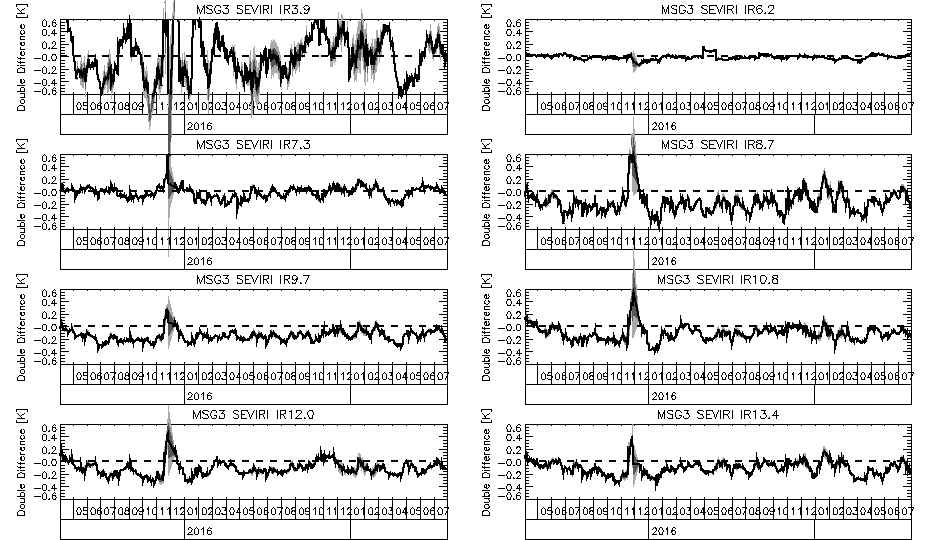 Before IASI-B change (2015-04-02/2019-09-02) 
wrt Meteosat-10
Cold Scenes
No significant trends
Small, but significant differences:
~-0.1K at >8µm
DD Trend=   0.030+/-   0.083 K/yr  IR3.9 Delta(MetopB-A)= 0.014 +/- 0.063 K
DD Trend=  -0.002+/-   0.010 K/yr  IR6.2 Delta(MetopB-A)=-0.006 +/- 0.006 K
DD Trend=   0.003+/-   0.028 K/yr  IR7.3 Delta(MetopB-A)=-0.011 +/- 0.018 K
DD Trend=   0.026+/-   0.046 K/yr  IR8.7 Delta(MetopB-A)=-0.179 +/- 0.030 K
DD Trend=   0.023+/-   0.026 K/yr  IR9.7 Delta(MetopB-A)=-0.147 +/- 0.015 K
DD Trend=   0.002+/-   0.031 K/yr IR10.8 Delta(MetopB-A)=-0.111 +/- 0.020 K
DD Trend=   0.014+/-   0.036 K/yr IR12.0 Delta(MetopB-A)=-0.109 +/- 0.020 K
DD Trend=  -0.000+/-   0.034 K/yr IR13.4 Delta(MetopB-A)=-0.103 +/- 0.020 K
Summary of IASI-A/B Double Differences
Before IASI-B Change (2015/17):
Warm ~-0.04K at >9µm
Cold ~-0.1K at >9µm

After IASI-B Change (2017/19):
Warm ~+0.03K at >9µm
Cold ~+0.2K at >9µm

After IASI-A Change (2019/20):
Warm: <+0.02K in all bands
Cold: <±0.1K at >6µm

🡺 Best match now!
Discussion Points
Double Differences between references interesting, but:
IASI-A discontinuity 2019-09-30
Due to change in on-board processing - New version of GSICS products
Split time series and statistics
Started processing IASI-C 2019-08-08
Cannot show full year time series
Are users interested in GSICS Correction uncertainties?
Or instrument stability?
What time period to cover in report?
D.GWG2019.3q.1: GSICS Annual Reports should contain the following information: Mean Bias & SD - 1 year (or shorter in special cases) & Drift and Time series plots - full operational lifetime.
Does it add value to show bias for other scene radiances?
Considering discussion re: revising slope/offset – to be revisited
Can we combine results for all channels of each instrument?
Which are key results? Bias? Trend? SD? 
Blend all RSB results? (Medium-term goal) – first close DCC
Can we automate the production of reports/slides/tables?
Further Discussions
From Cheng-Zhi email 2020-04-07:
ITWG Climate Working Group Action 6:
recent GSICS Executive Panel Meeting, from the climate reanalysis groups
bias corrections applied to AIRS, IASI and CrIS assimilated in ERA5
useful insights into performance of reanalysis 
with respect to hyperspectral sounder radiometric uncertainties.  
E.g. bias corrections applied to SNPP and NOAA-20 CrIS for most 15 μm temperature sounding channels < radiometric uncertainties at 3σ. (NEdT?)
Good consistency check on mean state of reanalysis in the recent era, 
may provide an important tool in development of a ‘benchmark’ reanalysis. 
should be extended to other hyperspectral IR instruments 
but requires radiometric uncertainties for these sensors are documented and made available to users.  
Different agencies may have already provided these information in the instrument ATBDs.  But it would be beneficial if the uncertainties were estimated in a consistent way across sensors, to facilitate uptake by users.  Ideally, this would be made available in a single document, to enable easy cross-comparison of the methodologies.
This sounds like an excellent idea – to develop standard methods to define the radiometric uncertainties in the IR sounders and to compare those with the bias corrections applied operationally by NWP centres.
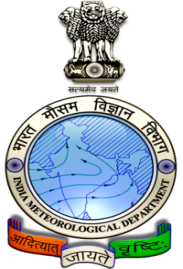 IMD Agency Report 2020
AK Mitra
Kavita Navria
Rakesh Kumar
&
Virendra Singh

India Meteorological Department
16-Apr-2020
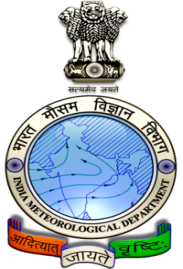 2019 Geo Calibration work in CMA
Imager Validation (Visible/TIR) with NOAA

INSAT3D Sounder  and products validation

INSAT3D/3DR Cal/Val campaign Jan-2020

Major satellite/Instrument : INSAT3D and INSAT3DR calibration and its radiance assimilation.
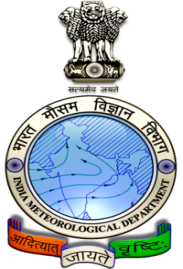 TIR1 validation is done between INSAT 3D, NOAA 19 and INSAT 3DR. For validation NOAA 19 TIR1 daily file is available and INSAT 3D/3DR files are being taken for 0300, 0600, 0900 and 1200 GMT. 

Overall Comparison :  Every collocated data is taken and RMSE, BIAS, CC are calculated. Difference of both data sets (data from two different satellites) is also calculated and   plotted.
Clear sky cloudy sky comparison both performed.

                                             INSAT3D                                                                                                    INSAT3DR
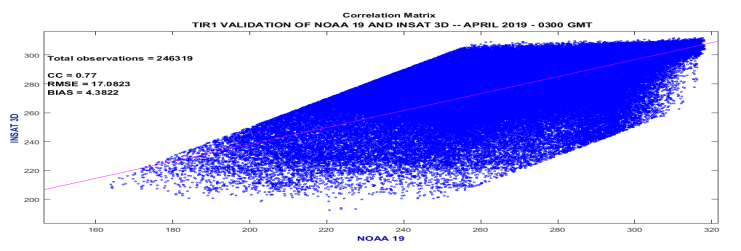 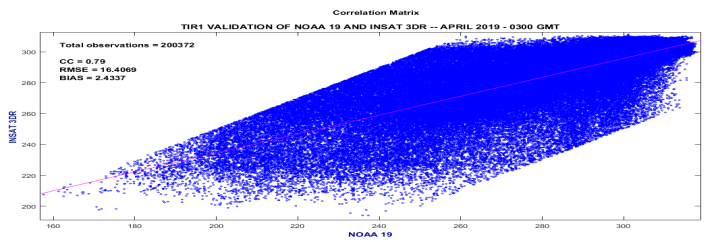 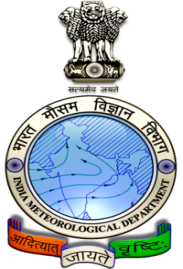 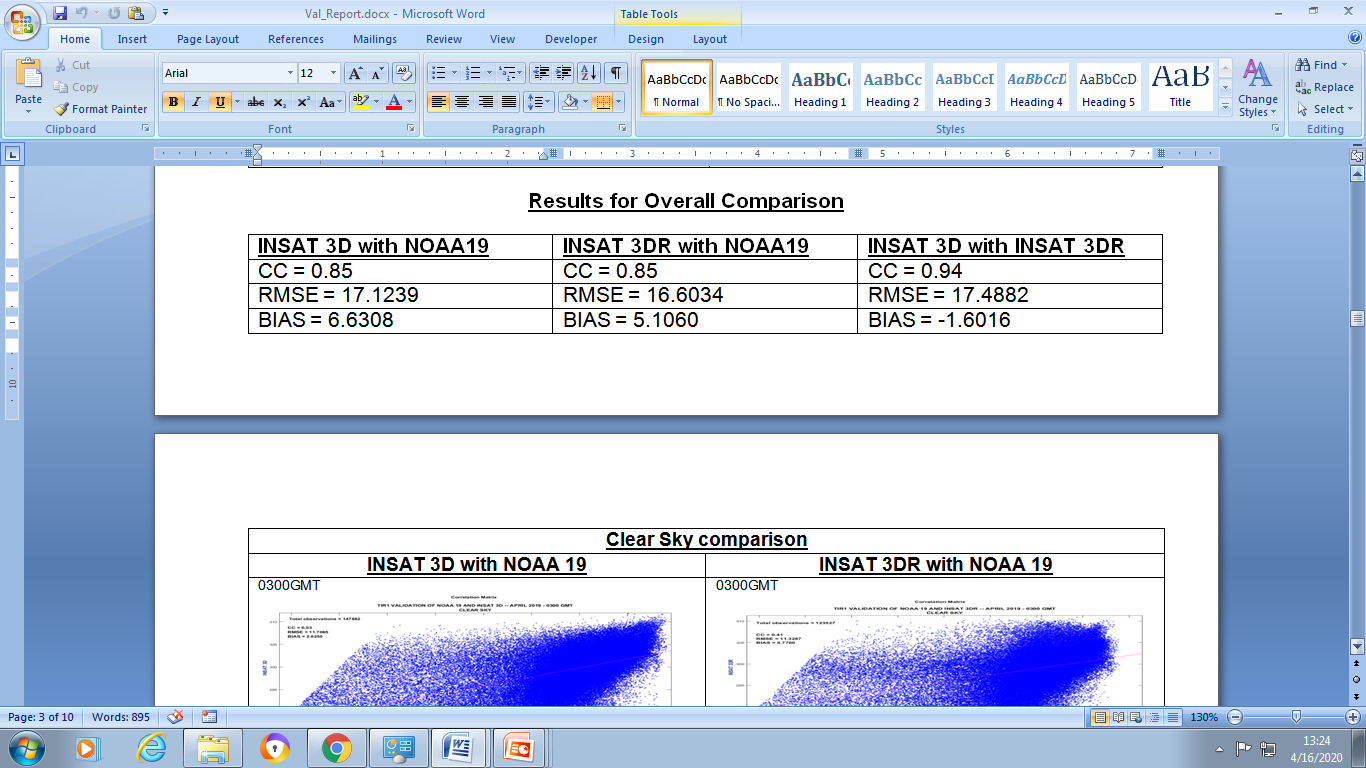 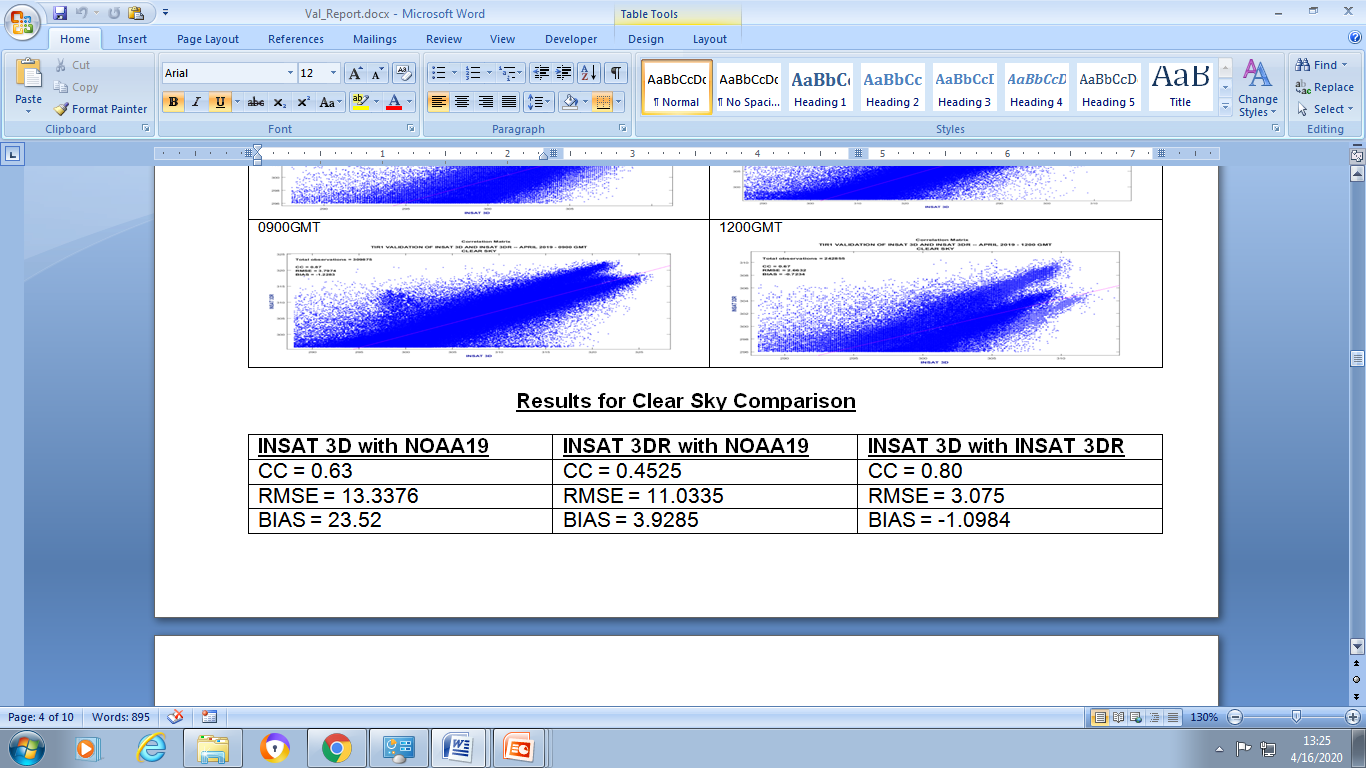 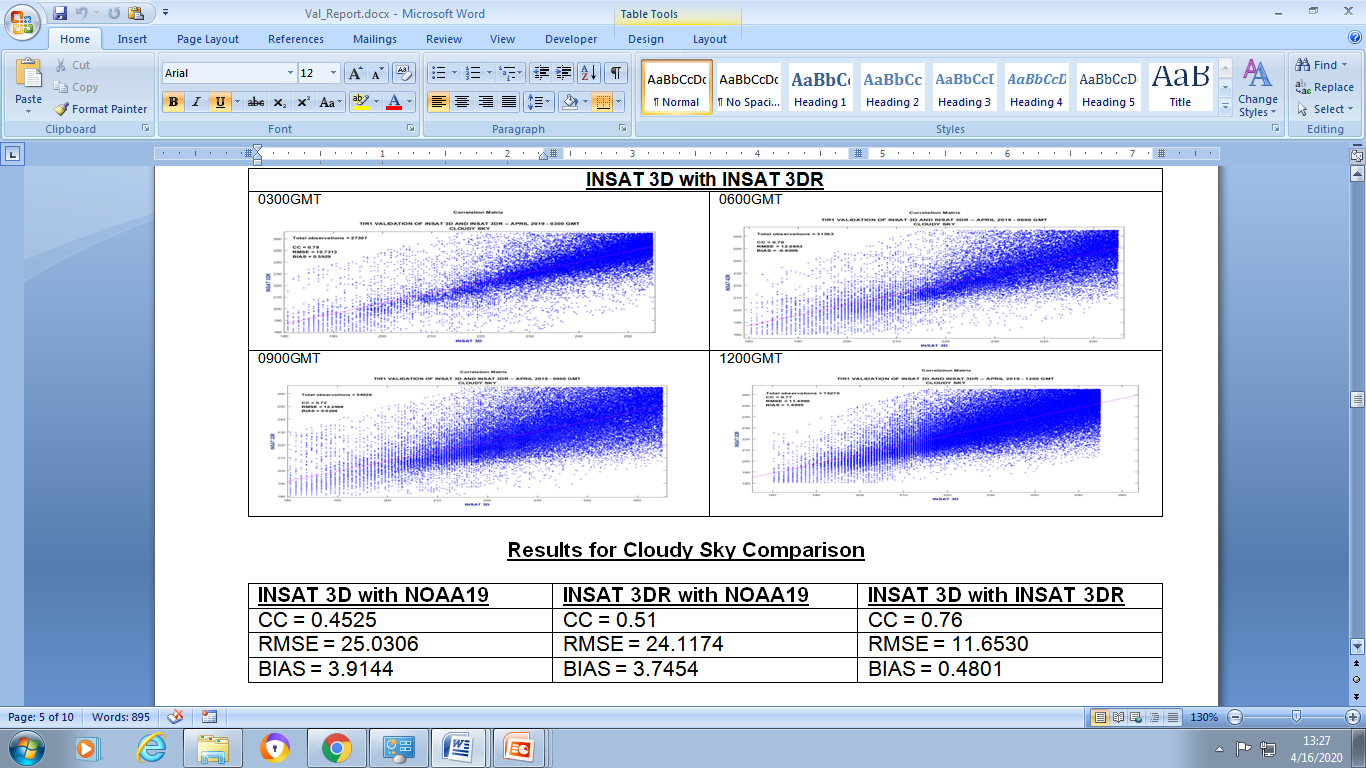 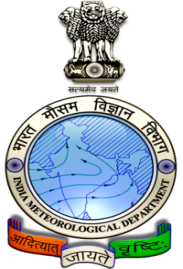 VISIBLE VALIDATION
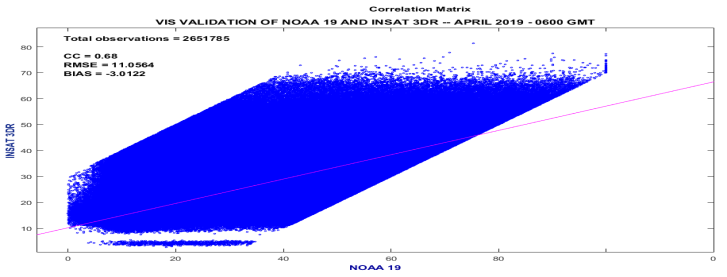 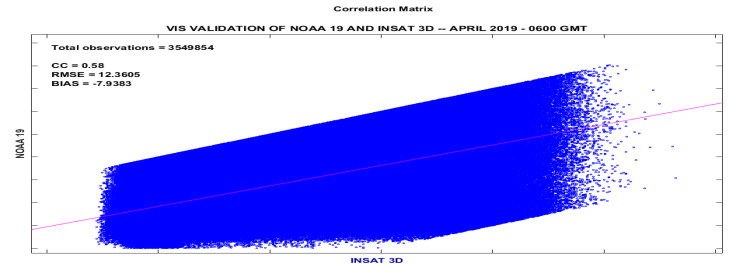 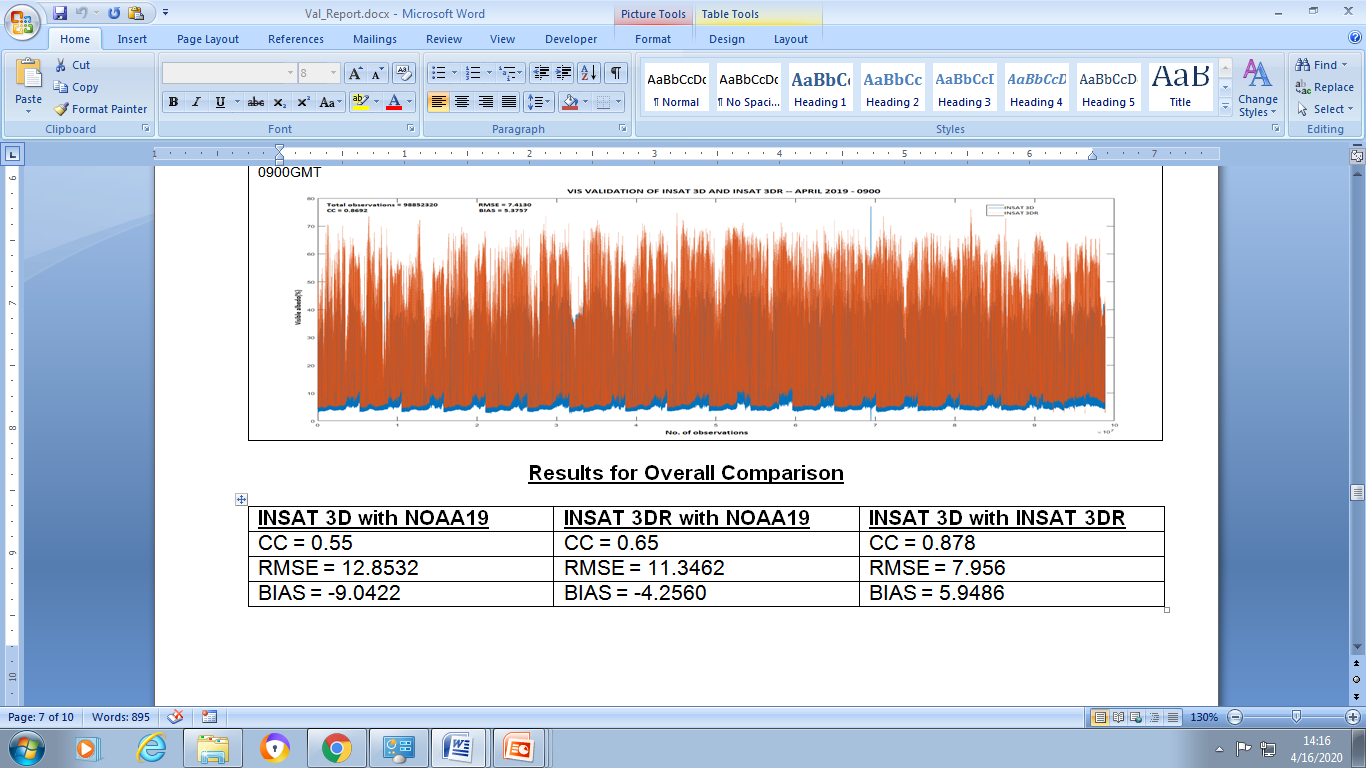 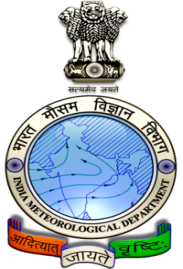 INSAT-3D TPW and AIRS TPW retrievals 2018
Seasonal variation of TPW from the INSAT-3D satellite and AIRS retrievals
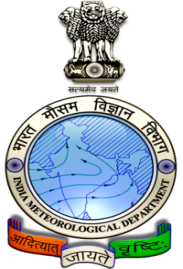 INSAT-3D /3DR calibration campaign at Great Rann of Kutchh
03-08 January 2020
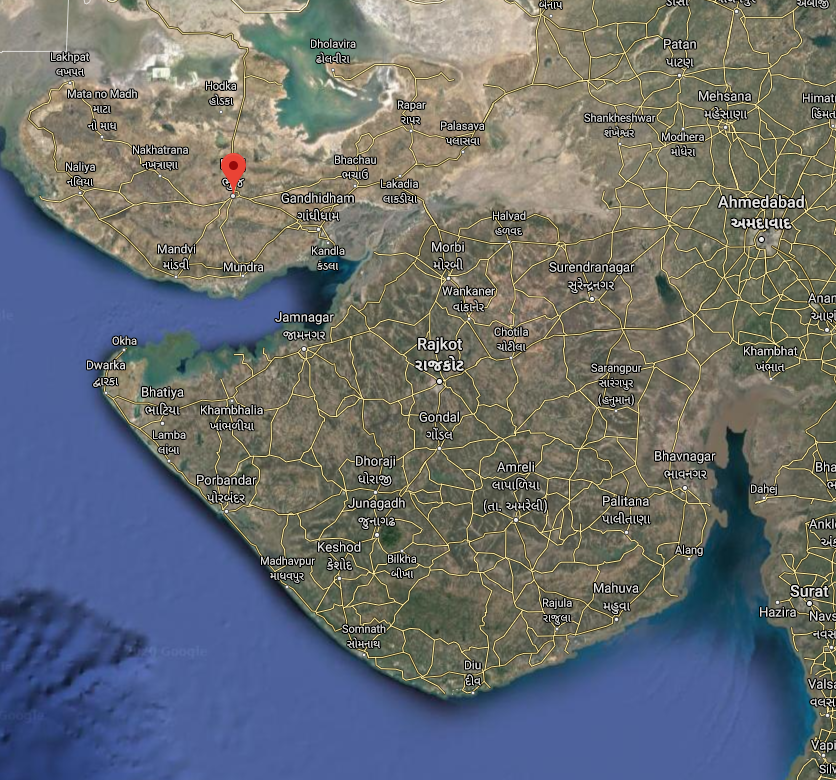 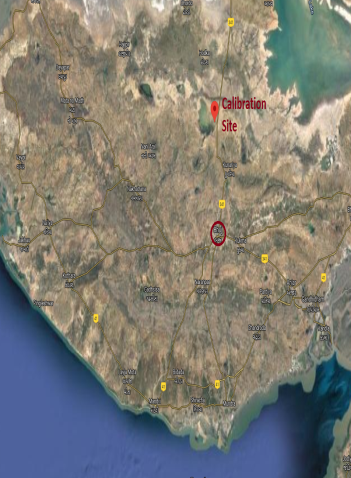 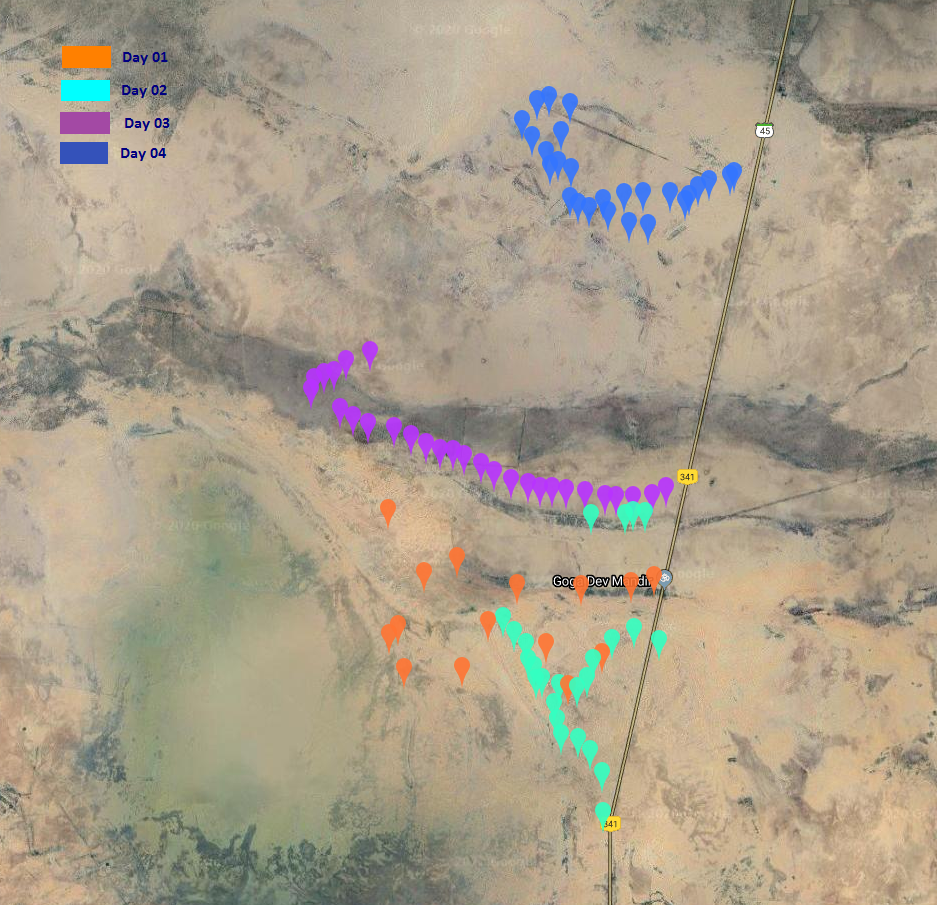 Bhuj
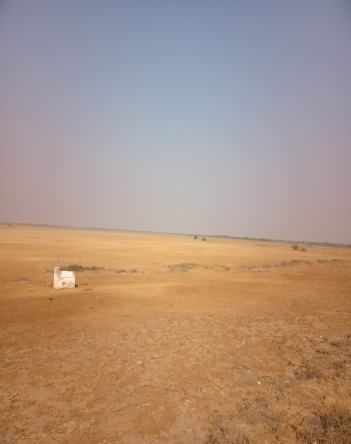 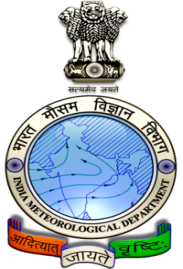 INSAT3D spectral response function for VIS and SWIR channels
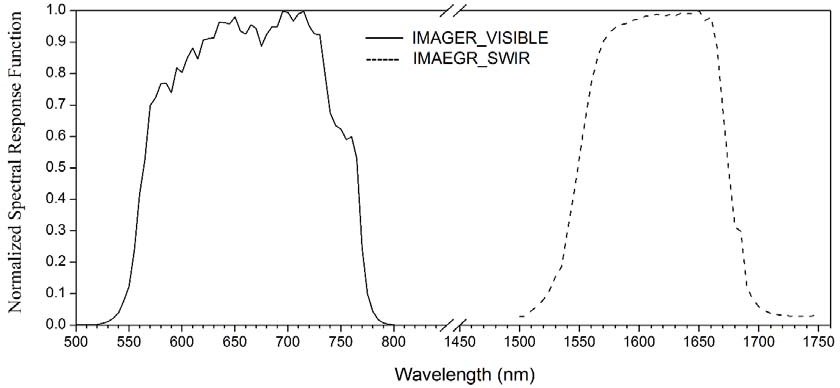 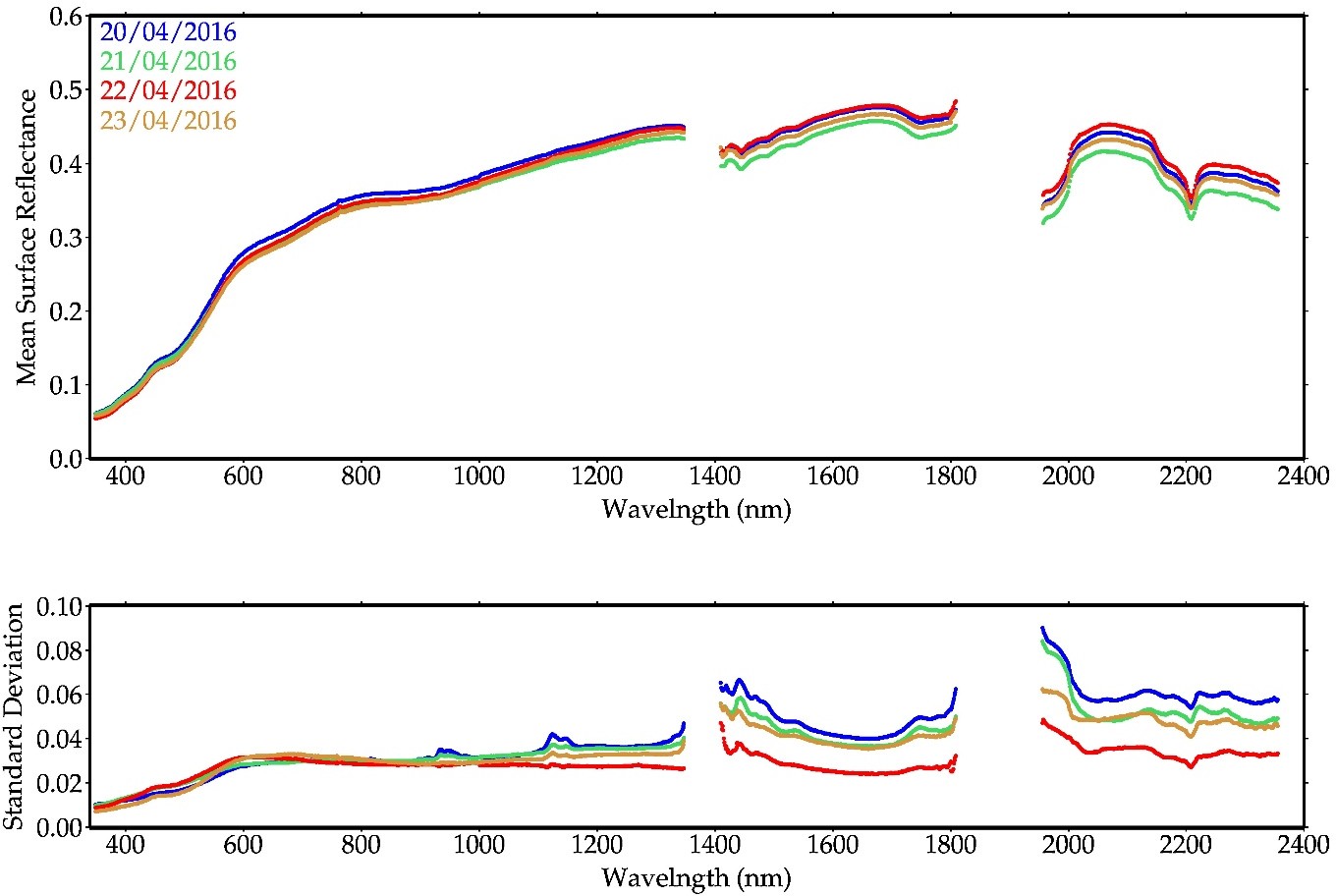 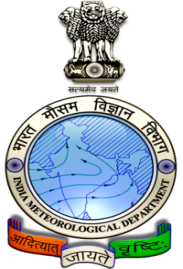 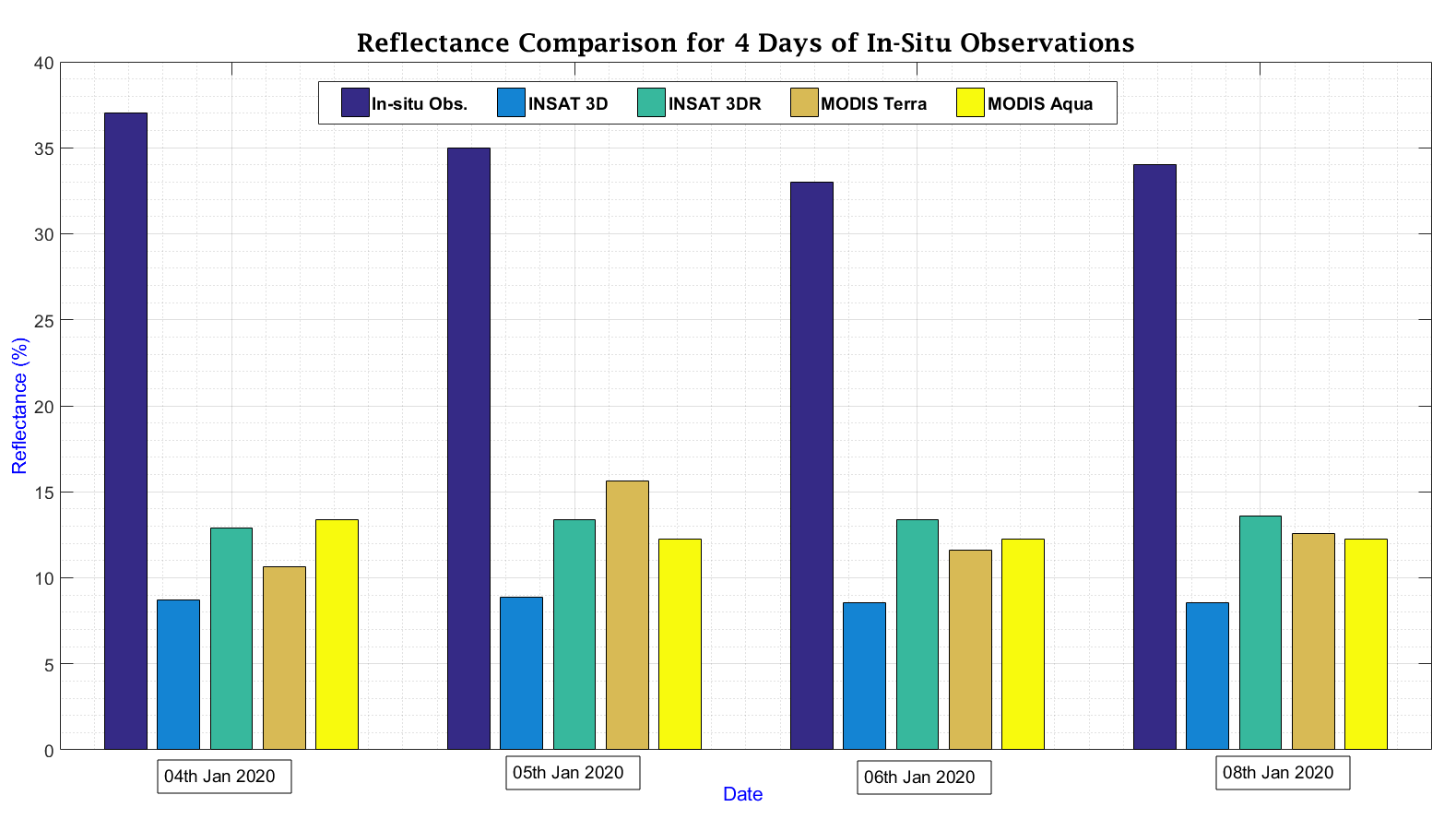 2020 Annual GSICS Calibration Report for JMA
Meteorological Satellite Center of JMA
Okuyama Arata, Kodera Kazuki 
 and Tanaka Hideaki
Himawari-8 Calibration Events in 2020
Himawari-9 was non-operational during the maintenance period.
🡨 Dust RGB imagery

21:50UTC 15 May 2019 to
04:00 UTC 17 Dec. 2019
Stripes for E-W direction due to an abnormal detector outputs appeared in Himawari-8/AHI band 11 (8.6 μm) data intermittently.
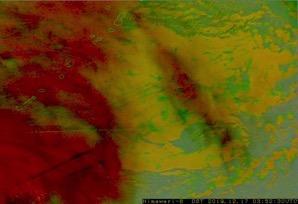 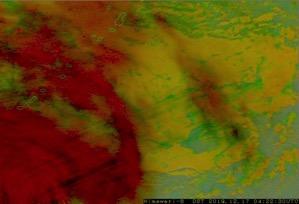 Before the updating on 17 Dec. 2019
After the updating
Calibration Performance: Himawari-8/AHI VIS/NIR Bands
Summary Statistics of Himawari-8/AHI VNIR Calibration Performance (All Uncertainties are k=1)
Mean Bias: monthly average and standard deviation of the daily results in January 2020
Annual Drift: calculated using Mean Bias from July 2015 to February 2020
Ray-matching: Spectral Band Adjustment Factors on NASA Langley website compensates Spectral diff. (ATBD)
Vicarious calibration uses optical parameters retrieved from Aqua/MODIS C6 L1B (Reference)
Trend of the ratio of observation to reference computed using Ray-matching / Vicarious calibration approaches
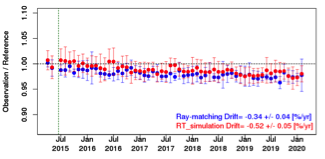 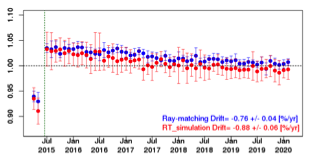 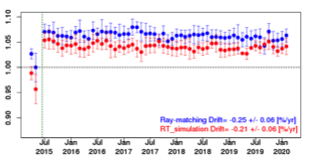 BAND01 (0.47 μm)
BAND03 (0.64 μm)
BAND05 (1.6 μm)
Available at JMA/MSC Web page: https://www.data.jma.go.jp/mscweb/data/monitoring/gsics/vis/monit_visvical.html
Calibration Performance: Himawari-8/AHI Infrared Bands
Summary Statistics of Himawari-8/AHI IR Calibration Performance in Jan. 2020 (All uncertainties are k=1)
The statistics are derived from Himawari-8/AHI GSICS Re-Analysis Correction (ATBD)
Standard Radiance: typical scene defined by GSICS for easy inter-comparison of sensors’ inter-calibration biases
Time series of Himawari-8/AHI Tb biases w.r.t. Metop-A/IASI at std. radiance
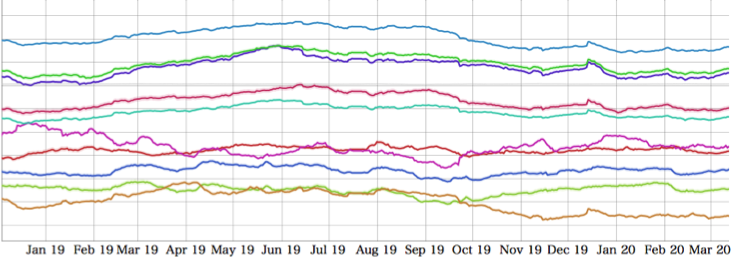 vs. Metop-A/IASI
+0.1
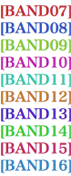 0.0
Brightness temperature bias [K]
-0.1
-0.2
-0.3
Available at JMA/MSC Web page: https://www.data.jma.go.jp/mscweb/data/monitoring/gsics/ir/monit_geoleoir.html
Summary
Major calibration events
Update of the VNIR cal. Info. In L1B: 08 Jul. 2019
Best detector select (BDS) map updating: 17 Dec. 2019
VNIR
Calibration performance estimated by the ray-matching w/ SNPP/VIIRS and vicarious calibration w/ Aqua/MODIS looks stable. 
B01-B04 show sensor sensitivity degradation trend with 0.3-0.9% / year. The trend is less in B05 and B06.
IR
 Biases at the std. radiance are -0.3 to 0.1 K for all IR bands. Estimated biases look consistent among reference sensors.

JMA GSICS landing page
https://www.data.jma.go.jp/mscweb/data/monitoring/calibration.html
Himawari-8/9 AHI Event Log page
https://www.data.jma.go.jp/mscweb/en/oper/event_H8.html
https://www.data.jma.go.jp/mscweb/en/oper/event_H9.html
Appendix: Double difference of the Tb biases @std. radiance
From Reanalysis Correction for Jan. 2020
DD = Tb biases@std.radiance(Ref.sensors) - Tb biases@std.radiance(Metop-A/IASI)
2020 Annual GSICS Calibration Report - GEO
KMA
http://planet.rssi.ru
GK2A,COMS Calibration Events in 2019
COMS/GK2A Calibration Eventshttps://nmsc.kma.go.kr/enhome/html/bbs/listNotice.do?bbsCd=00026
Provide calibration events and schedule : can check in Notice item
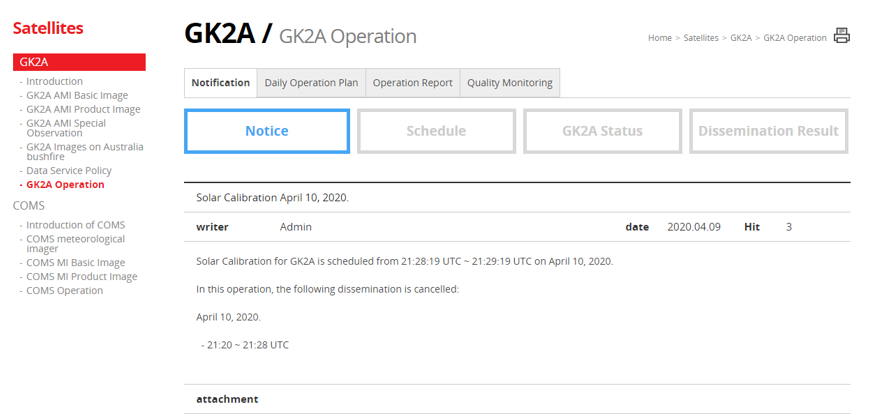 GK2A AMI VNIR Cal. Performance
The mean calibration difference between GK2A AMI and Terra/MODIS, SNPP/VIIRS from Oct. 1, 2019 – Dec. 31, 2019 (unit: %, all uncertainties k=1)
AMI vs VIIRS
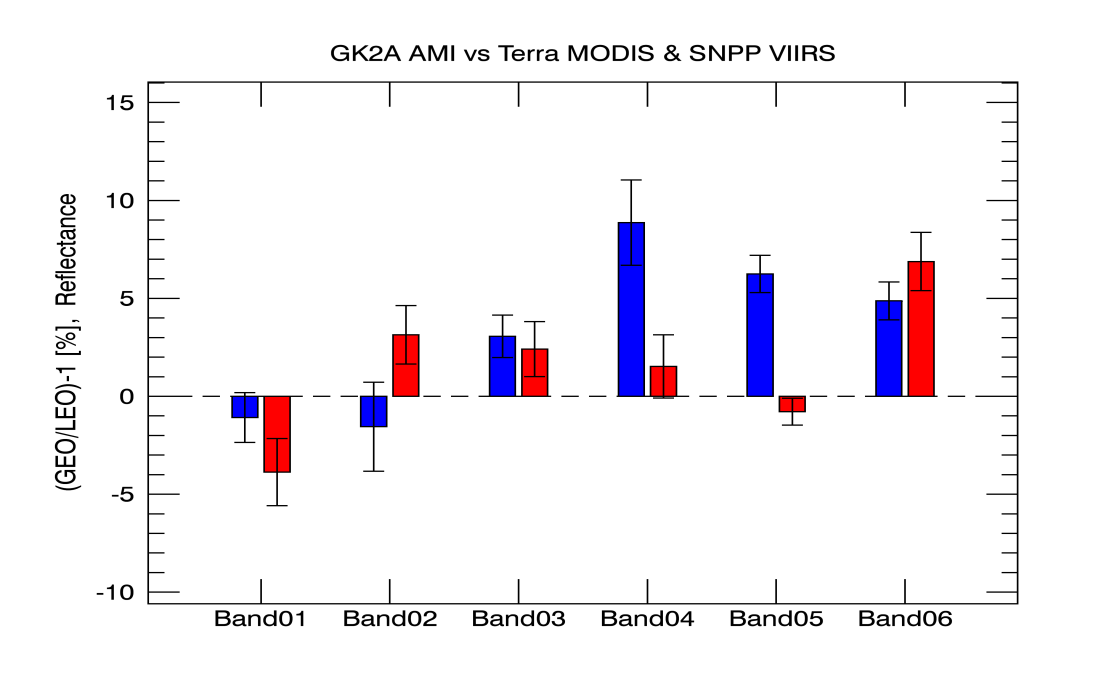 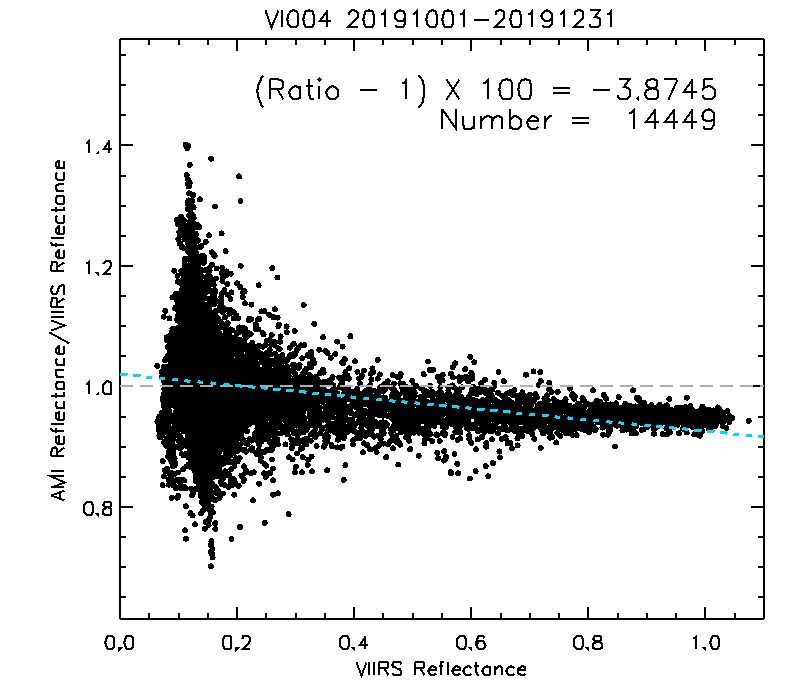 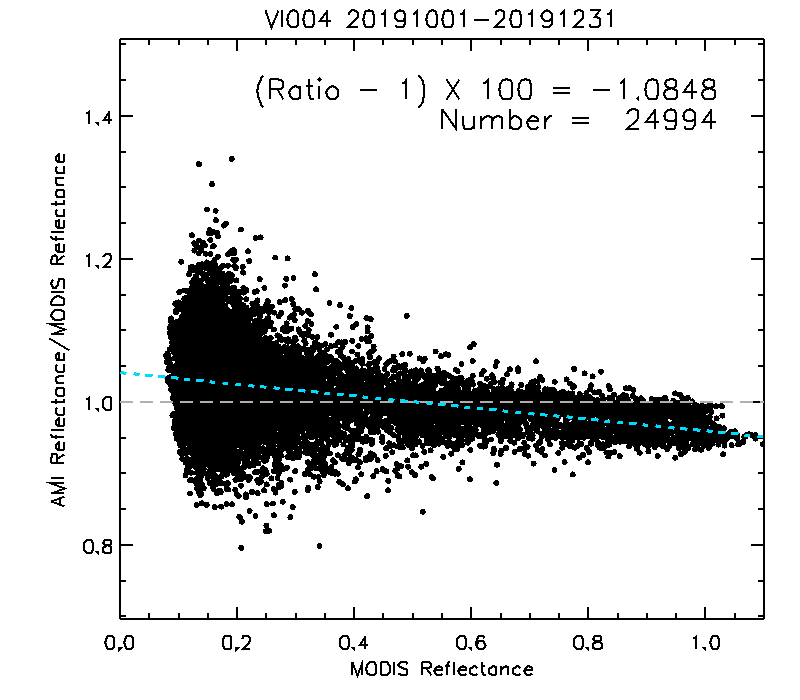 AMI vs MODIS
MODIS
VIIRS
We are testing ray matching method using SNPP/VIIRS.
All the AMI Visible and Near-Infrared (VNIR) channels has very high bias and uncertainty.
That caused by seasonal variation.
We have to keep watching since over 1 year operations.
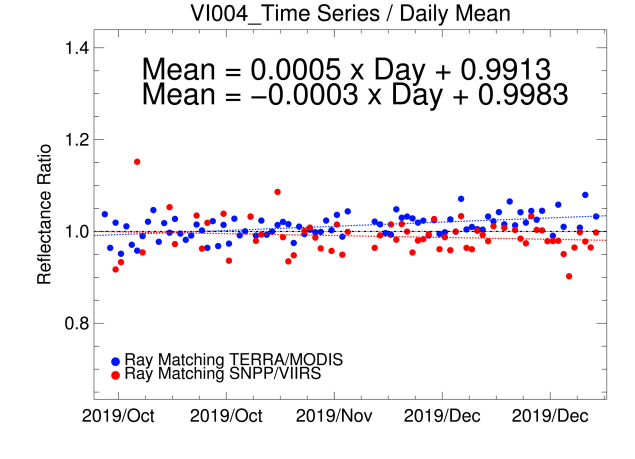 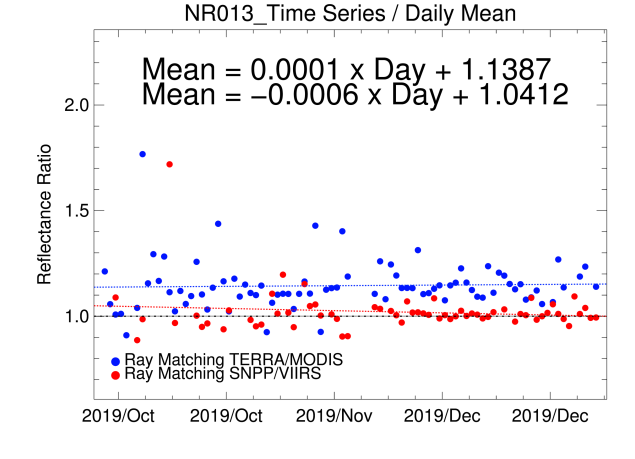 COMS IR Calibration Performance: Bias
Summary Statistics of COMS/MI IR Calibration Performance in 2019 (all uncertainties are k=1)
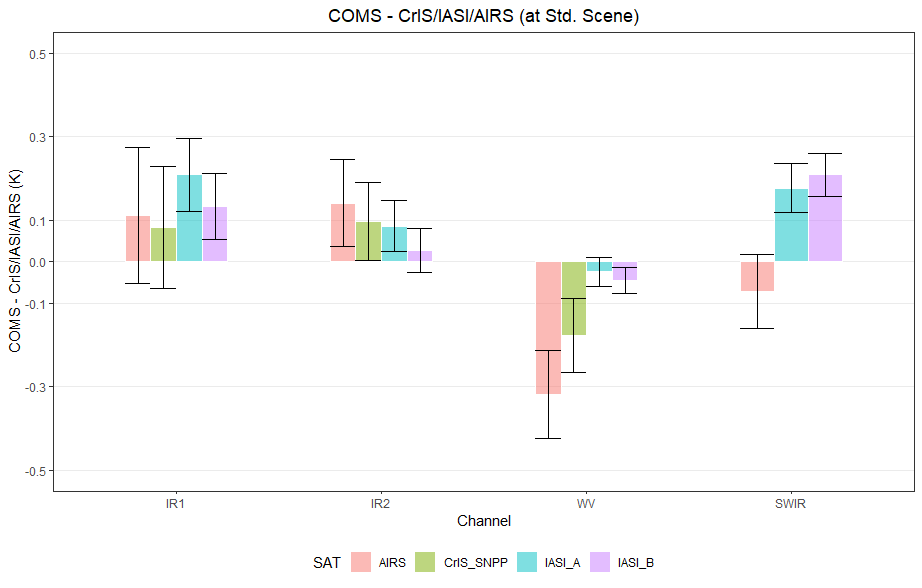 The mean Tb bias at standard Tb is within 0.21K except for WV(6.8µm) channel as reference AIRS.
GK2A IR Calibration Performance: Bias
Summary Statistics of GK2A/AMI IR Calibration Performance in August-December 2019 (All uncertainties are k=1)
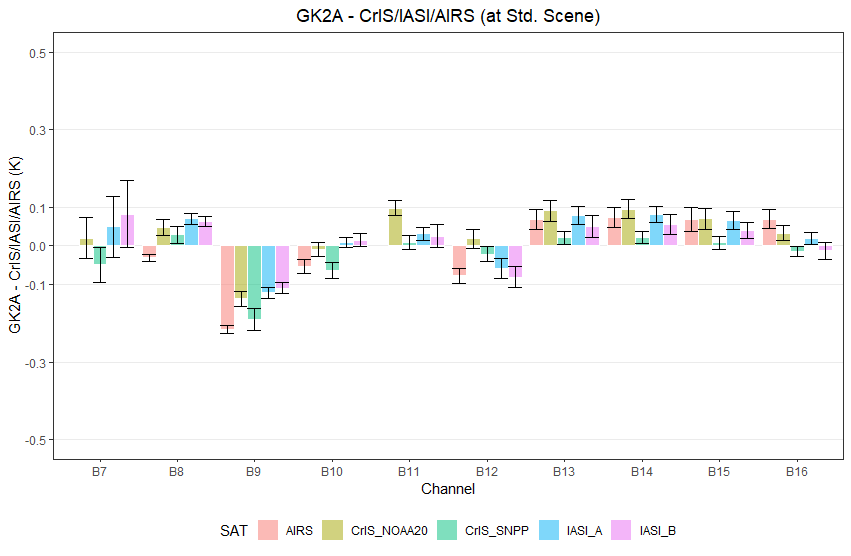 GK2A AMI IR channels are in general well calibrated 
GK2A AMI has relatively large bias around -0.1K~-0.2K for 6.9µm (WV level)
SRF(13.3µm) updated (shifted by -0.8cm-1)on 27 Sep. 2019
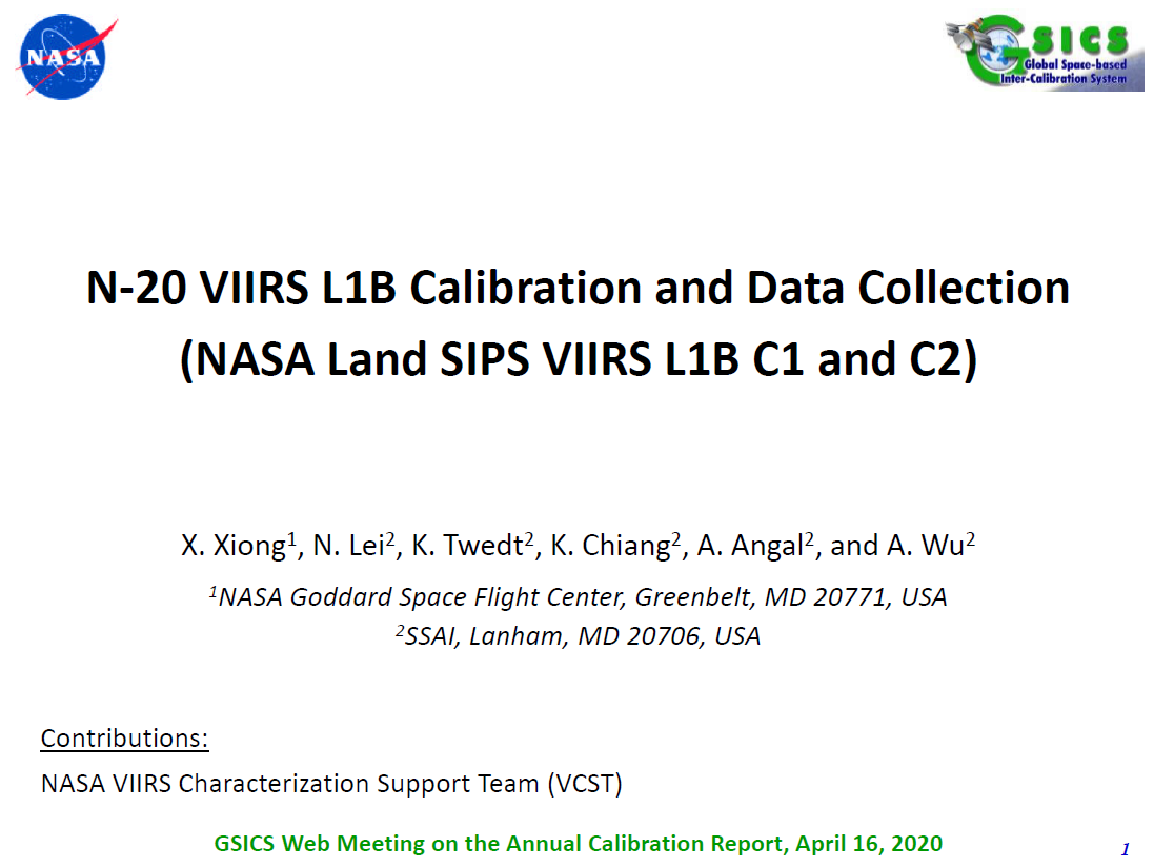 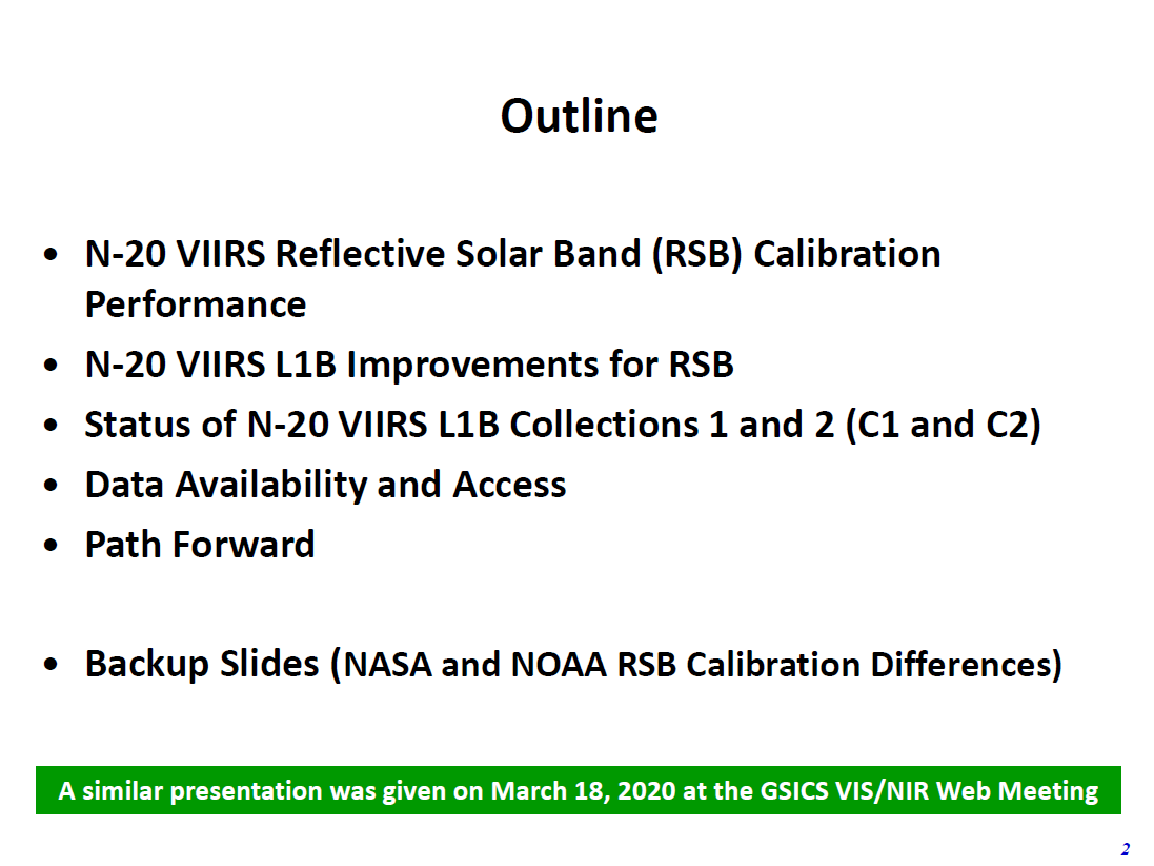 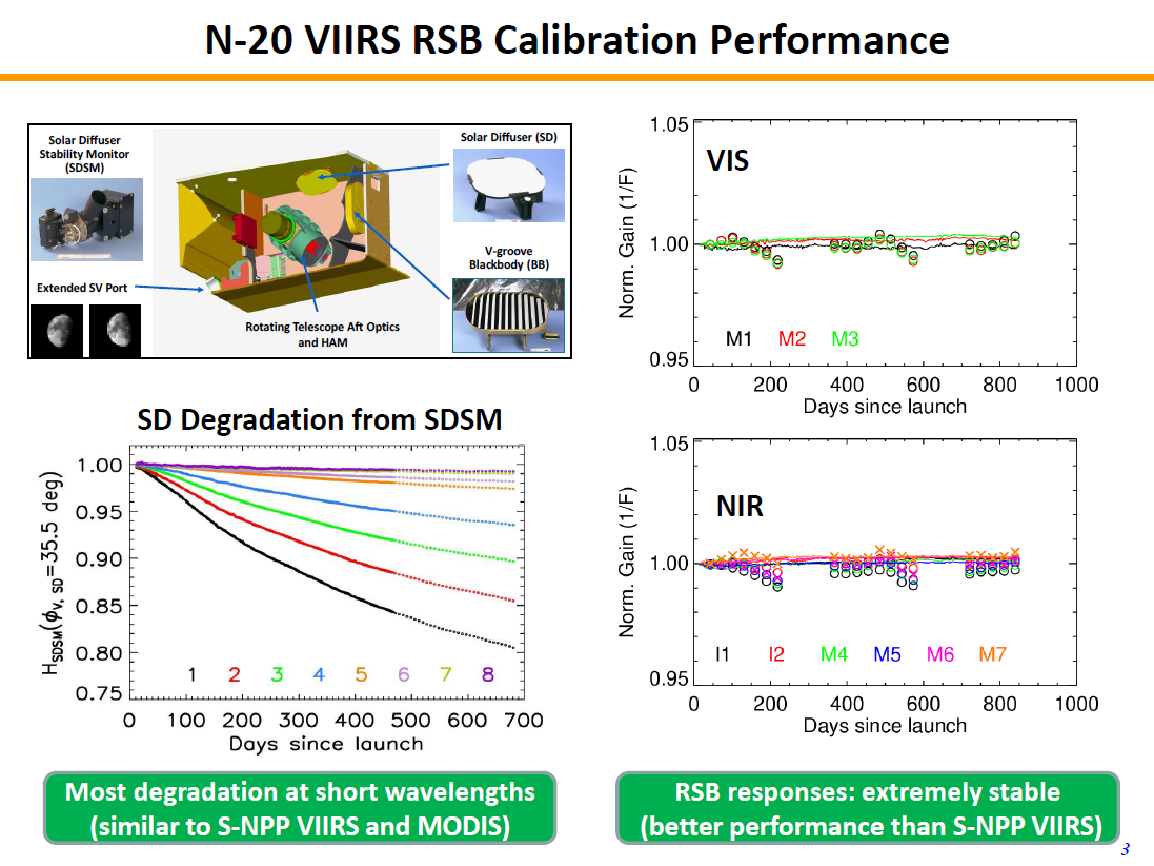 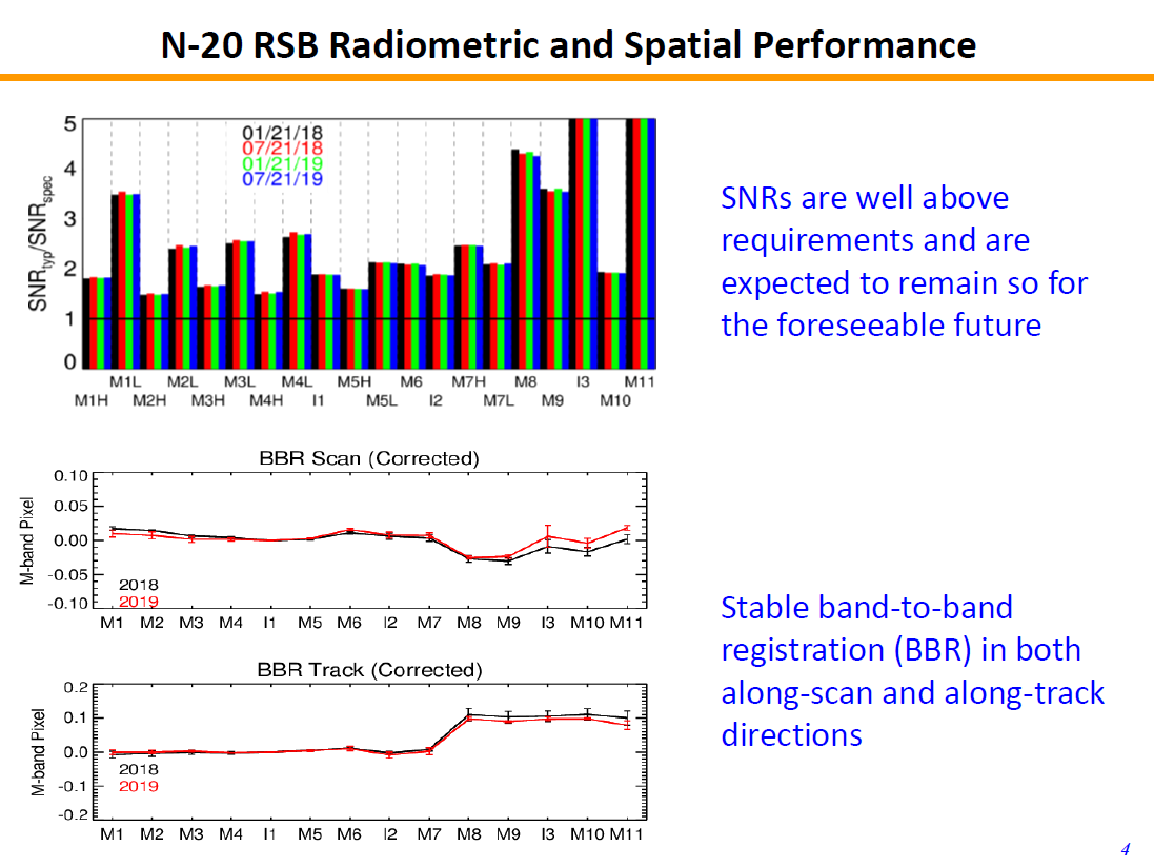 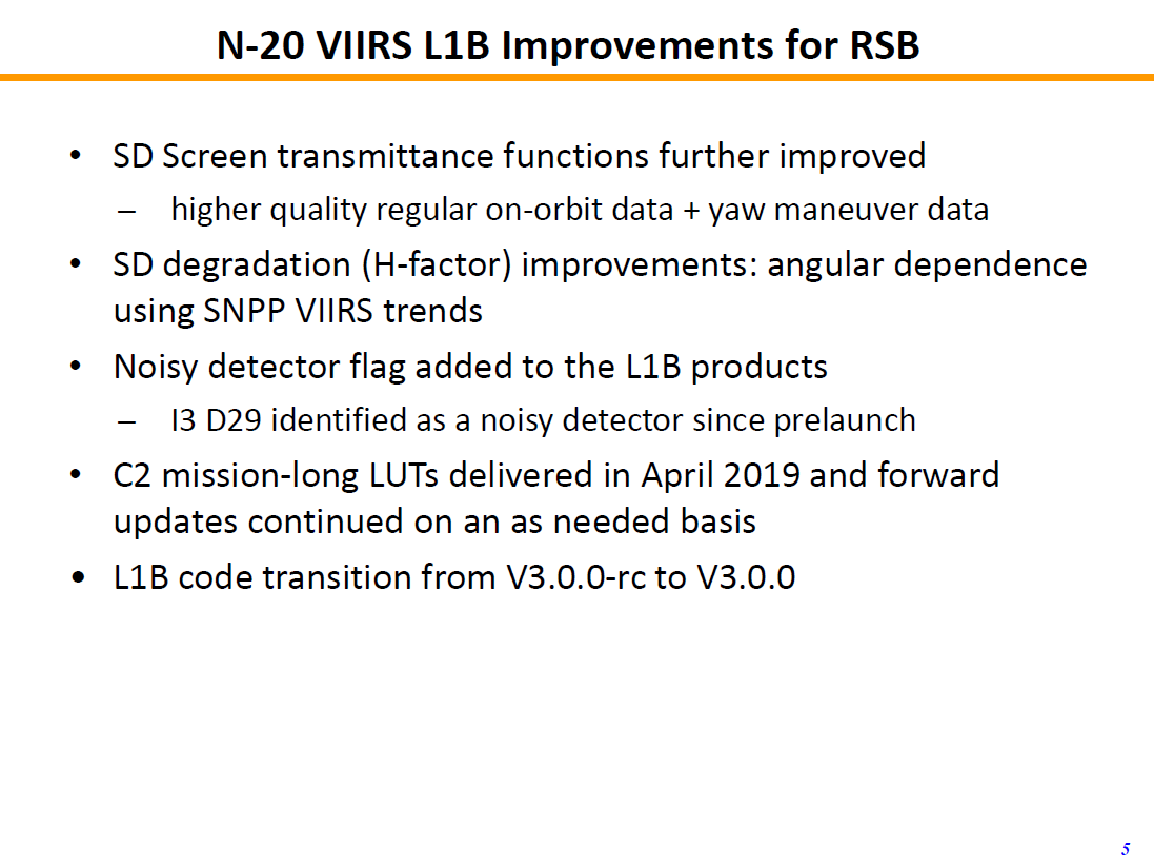 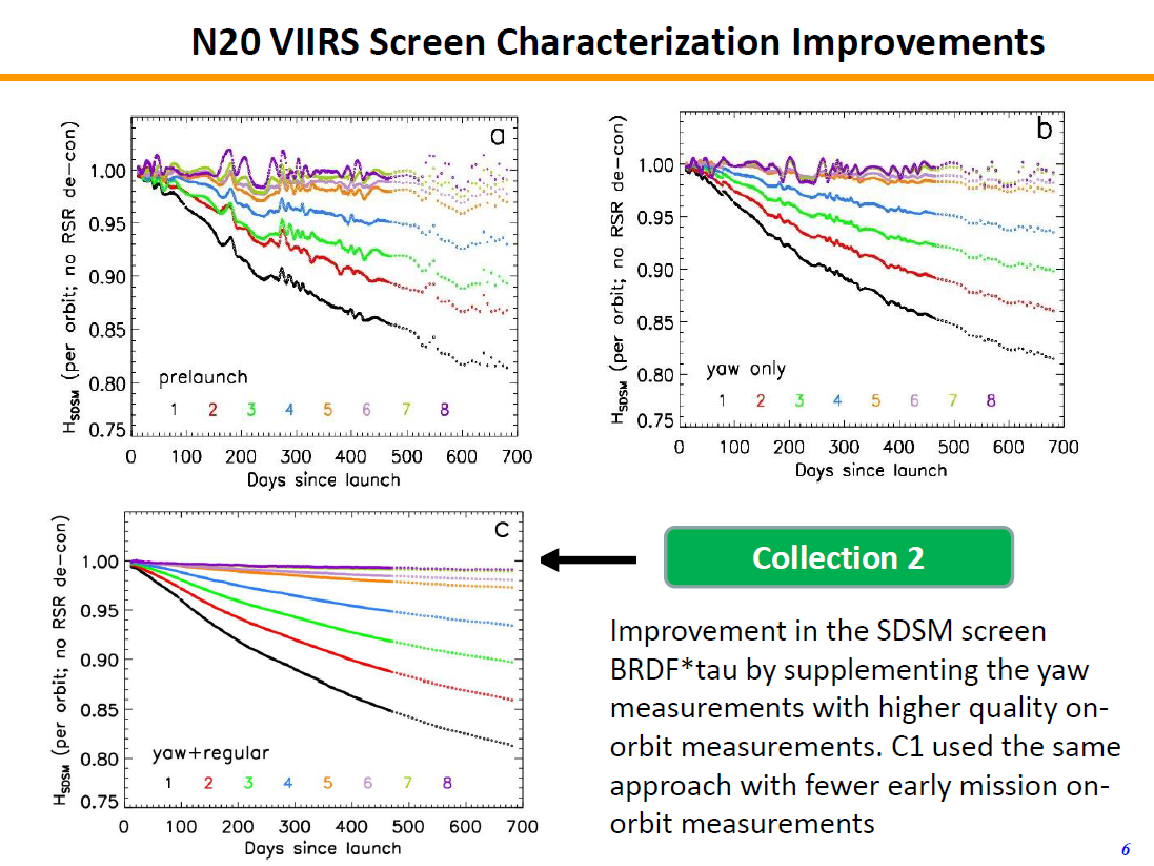 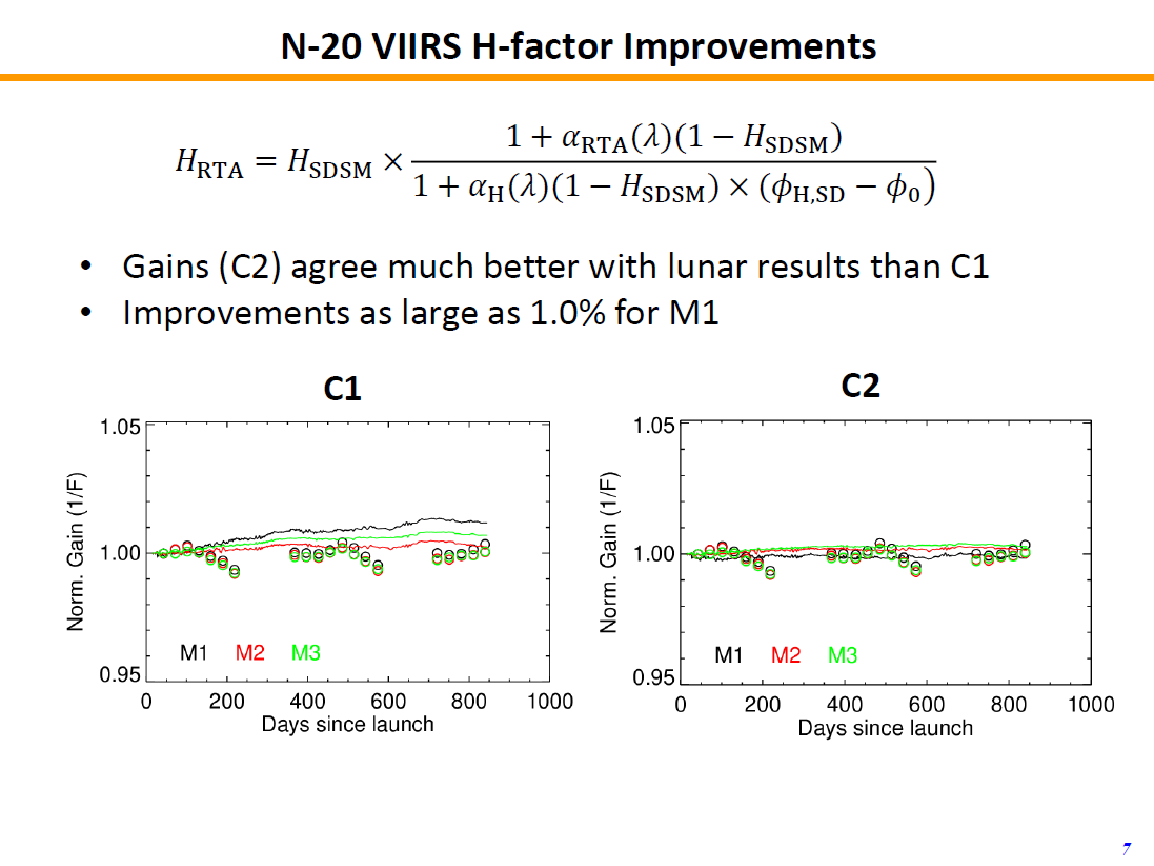 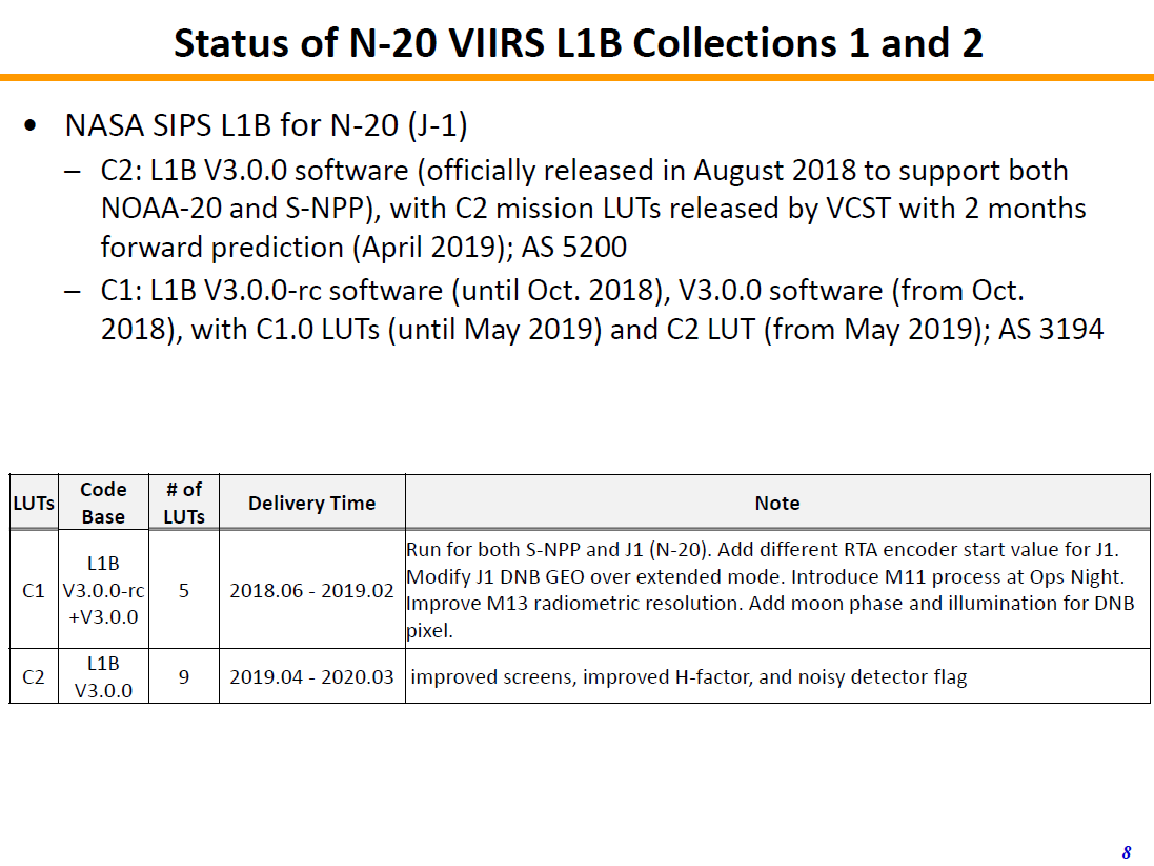 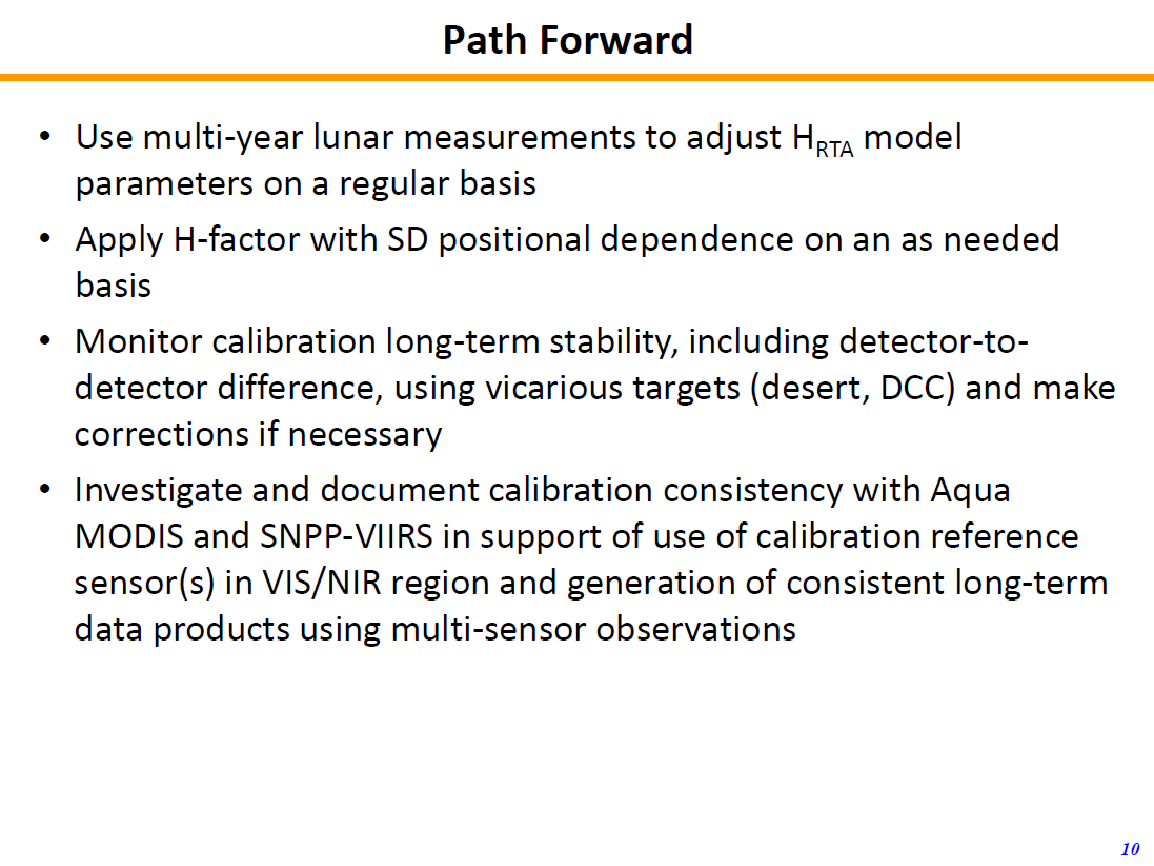 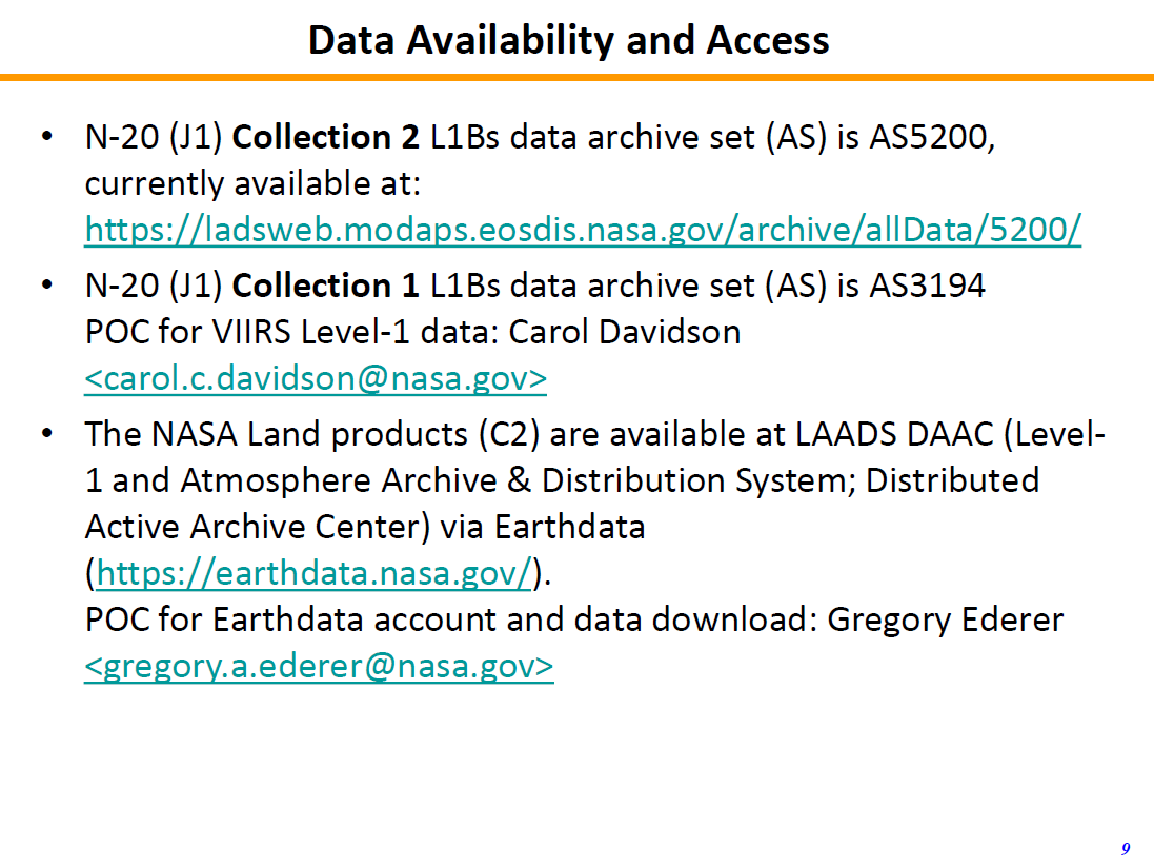 96
NOAA 2020 Annual GSICS Calibration Report - GEO
GOES-R ABI
http://planet.rssi.ru
GOES-16/17 Calibration Events in 2019
GOES-16/17 ABI Calibration Event Log:
https://www.star.nesdis.noaa.gov/GOESCal/goes_SatelliteAnomalies.php
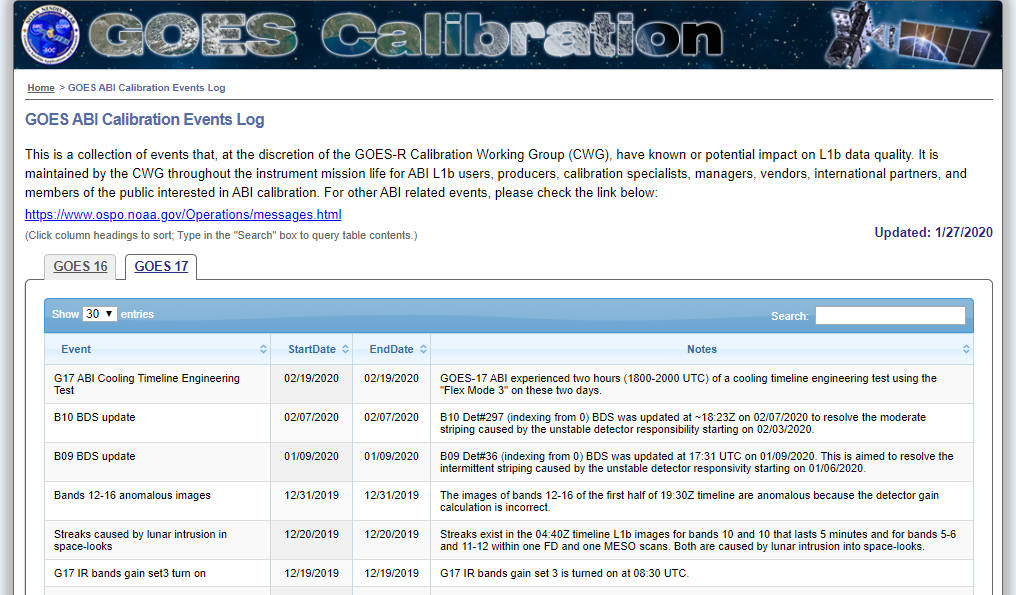 This is to provide the major calibration events the agency would like users to be aware.
G16/17 B02 Solar Cal. LUT Updates
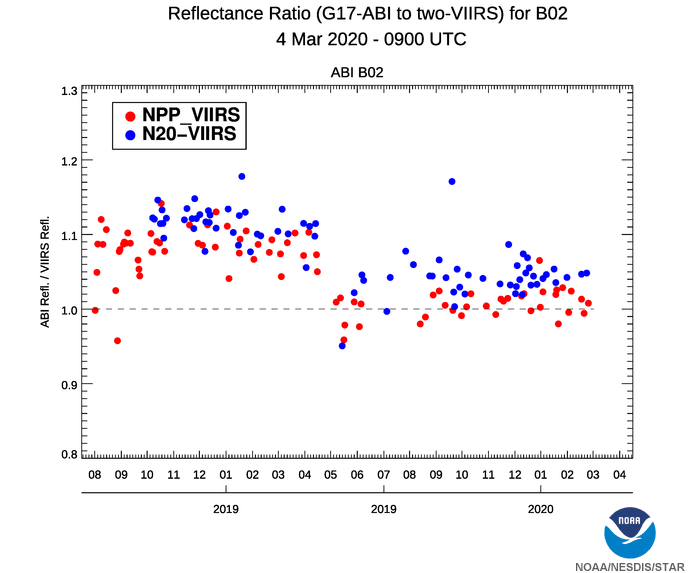 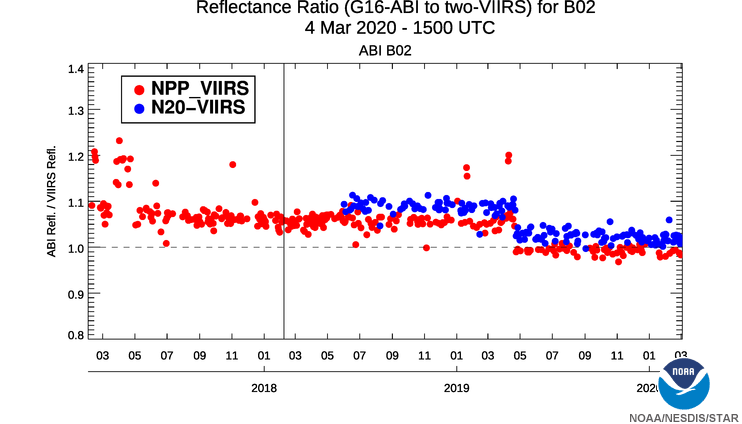 The update of the B02(0.64um) solar calibration LUT reduces the calibration difference to SNPP and NOAA-20 VIIRS

More information: https://www.star.nesdis.noaa.gov/GOESCal/G16_ABI_VNIR_InterCal_static.php
https://www.star.nesdis.noaa.gov/GOESCal/G17_ABI_VNIR_InterCal_static.php
G17 IR pCal Implementation on 07/25/2019
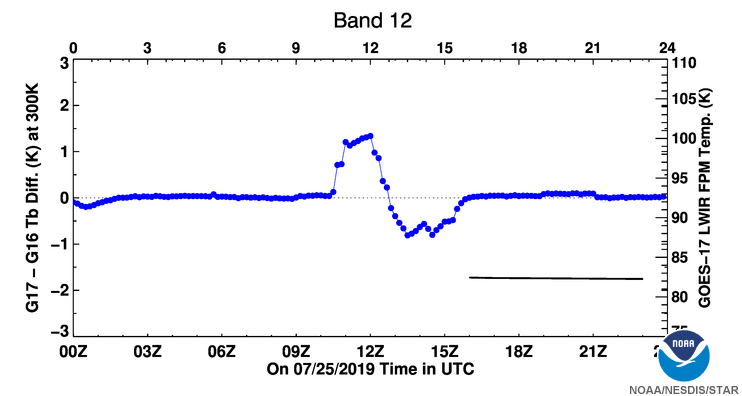 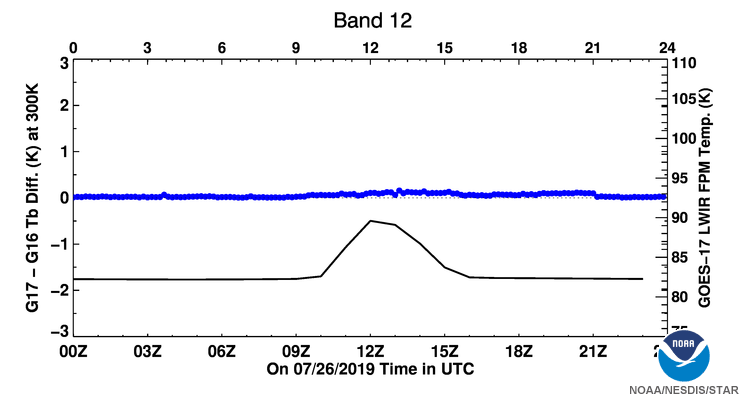 Before implementation
After implementation
The GEO-GEO inter-comparison shows that the GS update on July 25, 2019 significantly improves the G17 IR radiance accuracy at unstable FPM temperature time

More information at: https://www.star.nesdis.noaa.gov/GOESCal/G17_ABI_GEO_GEO_IR_daily.php
G16/17 ABI VNIR Cal. Performance
The mean calibration difference between G16/17 ABI and SNPP/VIIRS from Oct. 1, 2019 – Nov. 30, 2019 (unit: %, all uncertainties k=1)
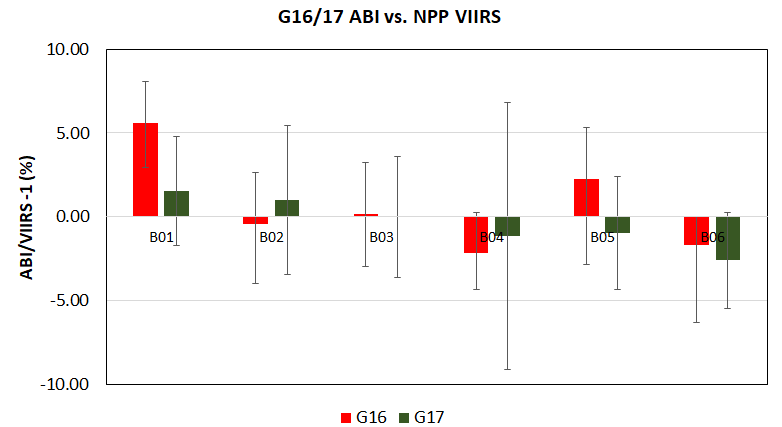 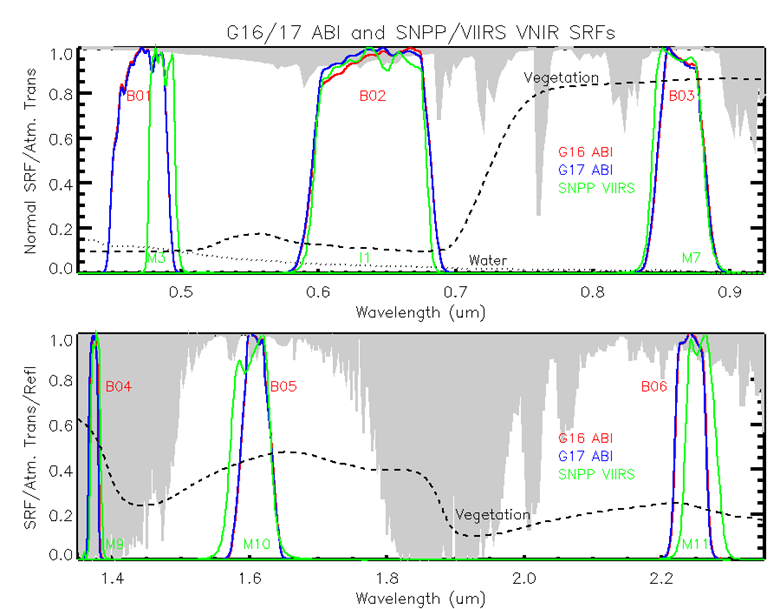 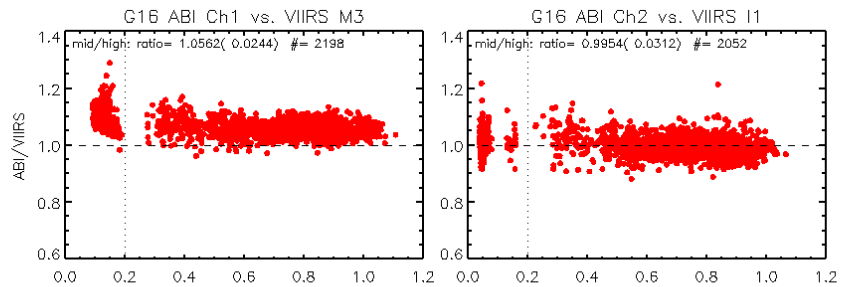 All the ABI Visible and Infrared (VNIR) channels, except for G16 B01, are within 5% difference to SNPP/VIIRS from 10/01/2019-11/30/2019
G16 B01 is brighter than SNPP/VIIRS by 5.6%
Slight scene radiance/reflectance dependent bias can be observed at some VNIR bands
Uncertainty in SRF correction may contribute
G16/17 VNIR calibration is in general very stable since their operations, apart from the B02 LUT updates in April 2019.  Long-term monitoring is available: 
https://www.star.nesdis.noaa.gov/GOESCal/G16_ABI_VNIR_InterCal_static.php
https://www.star.nesdis.noaa.gov/GOESCal/G17_ABI_VNIR_InterCal_static.php
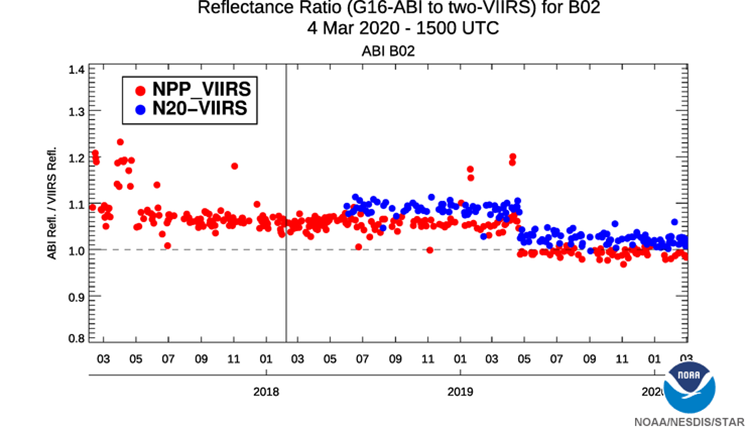 G16 IR Rad. Calibration Performance: Bias
Summary Statistics of GOES-16/ABI IR Calibration Performance in December 2019 (all uncertainties are k=1)
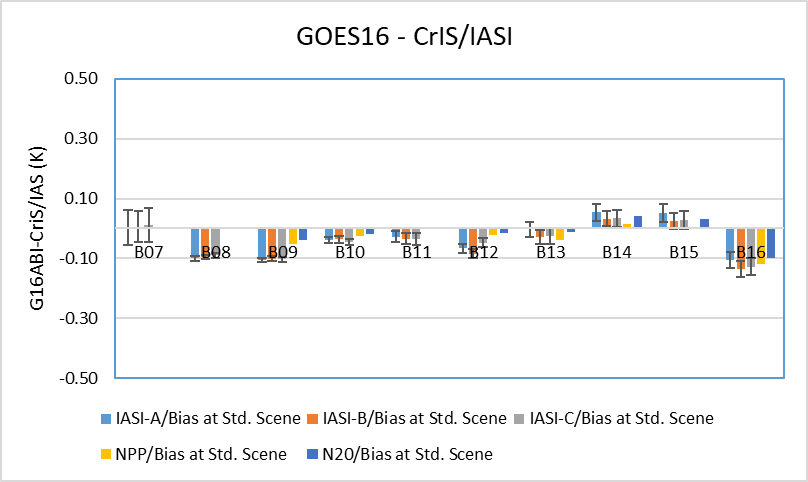 Either table/figure can be used.
G16 ABI IR bands are well-calibrated. The mean Tb bias at standard radiance/Tb is within 0.15K for all bands.
G17 IR Calibration Performance: Bias
Summary Statistics of GOES-17/ABI IR Calibration Performance in Dec. 2019 at Gainset I Period (All uncertainties are k=1)
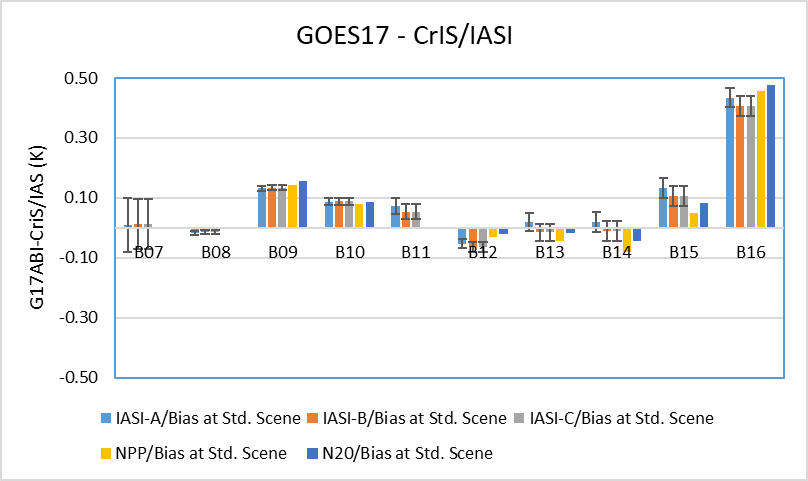 G17 ABI is in general well calibrated at the gain-set I period when the focal plane module (FPM) temperature is stable.
G17 B16 has relatively large bias at 0.4-0.5K
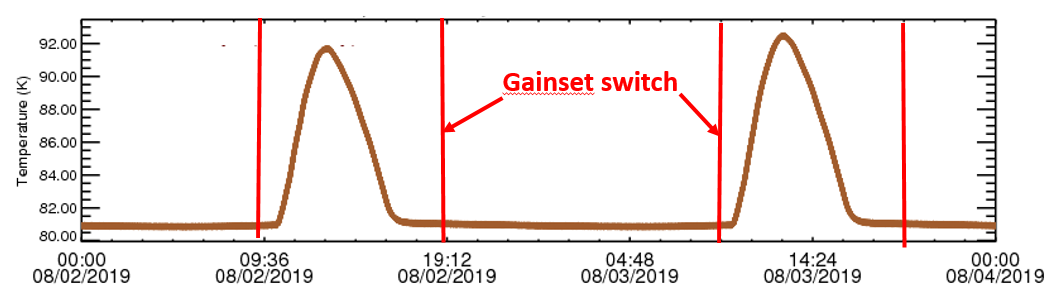 LWIR FPM Temperature
Gainset I
G16/G17 Rad. Calibration Performance: Trending/Scatterplots
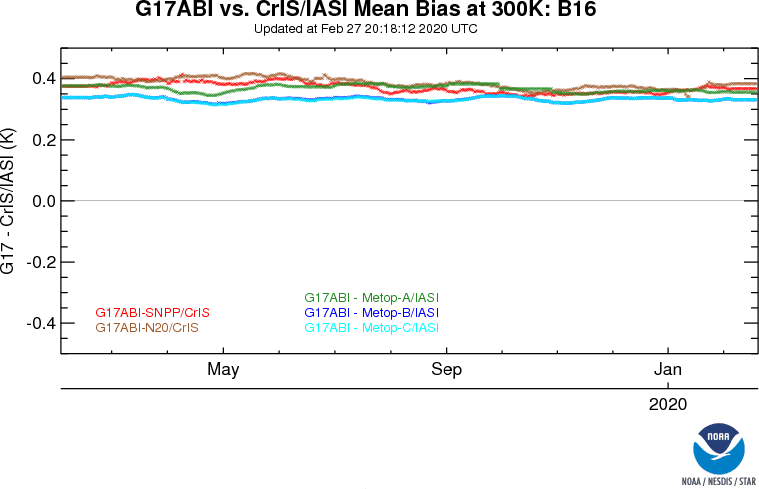 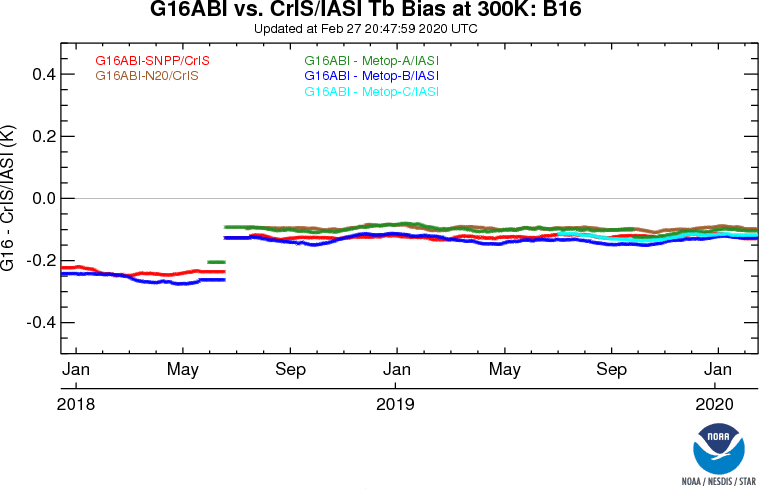 GS update on 06/19/2018
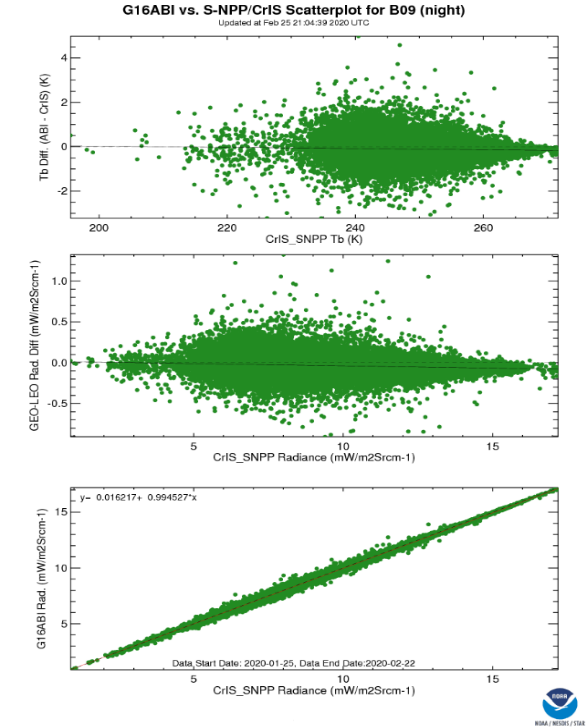 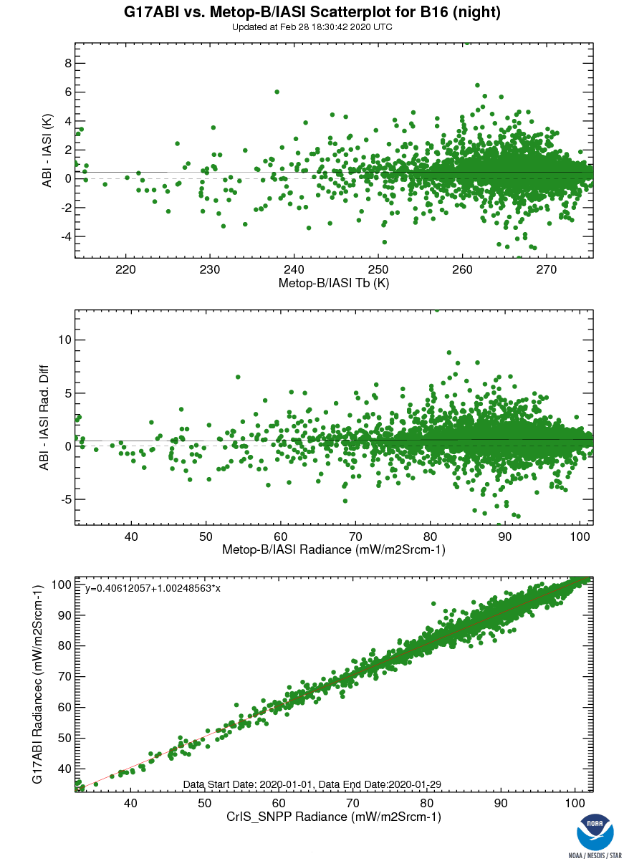 Note: Trending can also be characterized with the GSICS correction bias, our traditional GSICS bias monitoring method.

The trending shown in this slide is calculated with the mean radiance difference converted to 300K.  This is requirement for ABI.
GOES-16 ABI IR calibration is very stable after the GS update on 06/19/2018.
GOES-17 ABI IR calibration is very stable during the stable FPM temperature period since its operation
No strong scene dependent bias at all IR bands
The different of the Tb bias to CrIS/IASI is within 0.1K
More information and plots are available at: https://www.star.nesdis.noaa.gov/GOESCal/G16_GSICS_ABI_IR_Bias_static.php
https://www.star.nesdis.noaa.gov/GOESCal/G17_GSICS_ABI_IR_Bias_static.php
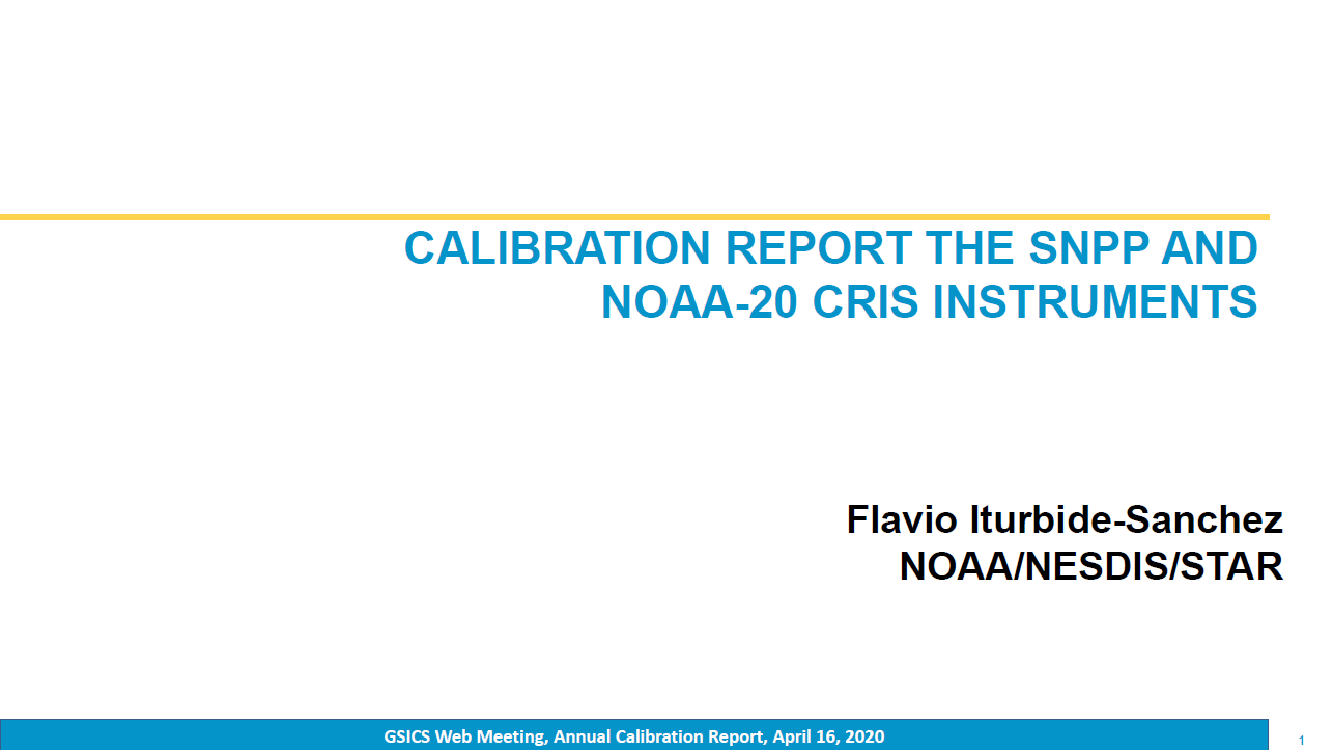 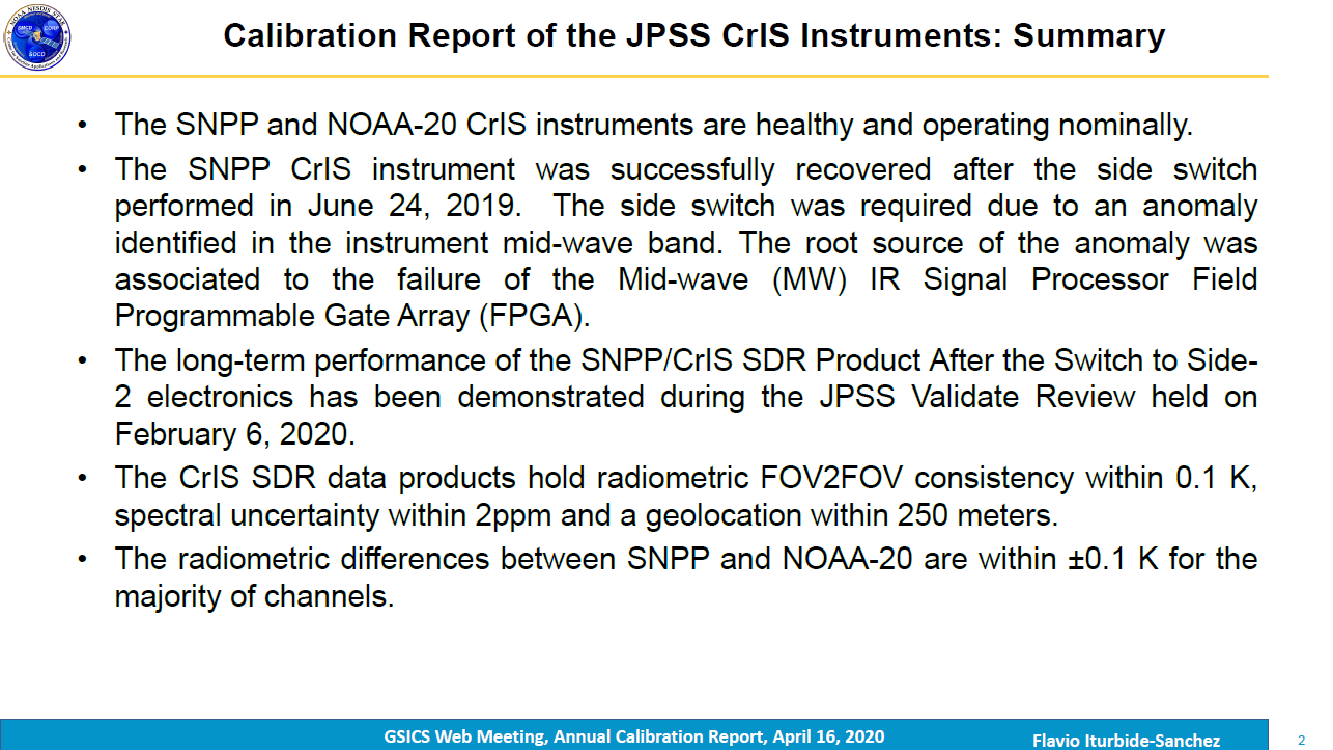 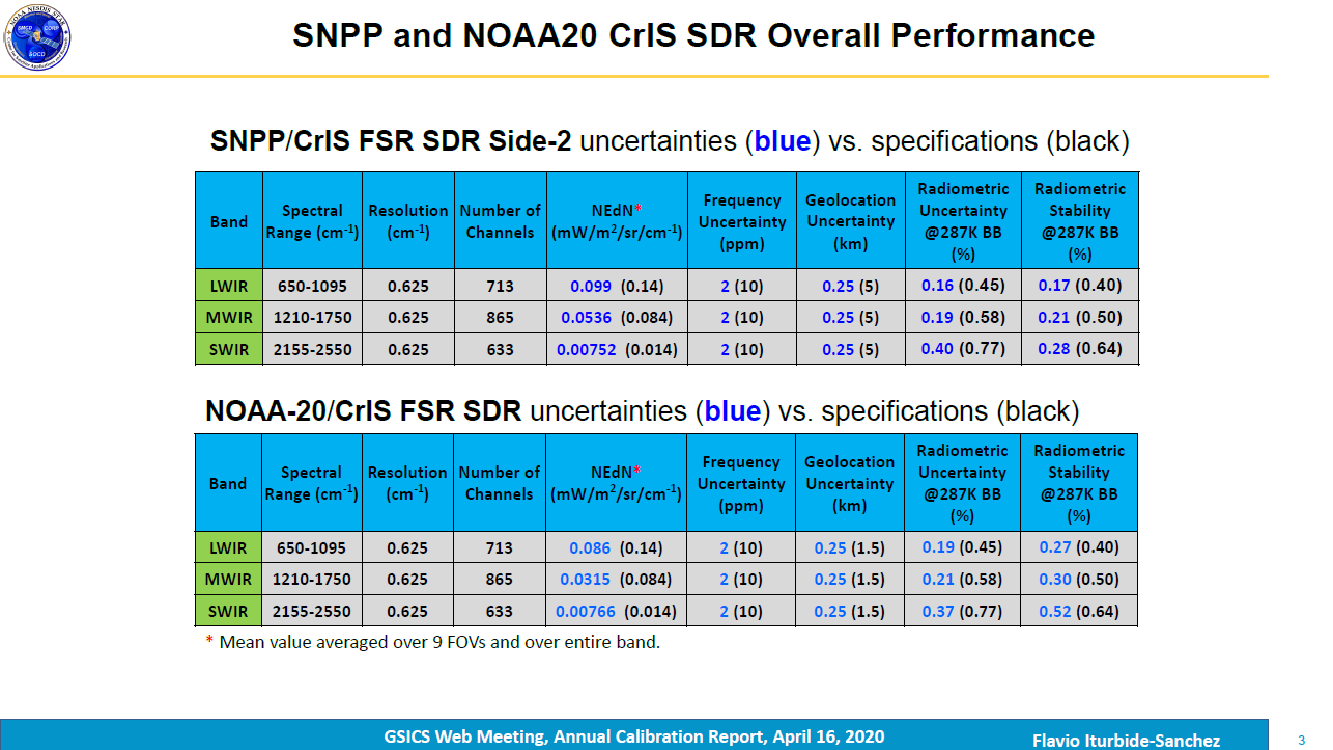 NOAA-20  and S-NPP VIIRS Calibration Report
Presented by Taeyoung (Jason) Choi
With contributions from NOAA VIIRS SDR Team
Changyong Cao, Sirish Uprety, Wenhui Wang, Slawomir Blonski,
 Xi Shao, Yalong Gu, Bin Zhang, Khalil Ahmad
Date: 4/16/2020
GSICS Web Meeting
Page | 108
Outline
VIIRS On-orbit Calibration
NOAA-20 VIIRS Calibration
IDPS planetary ephemeris ancillary table error Jan 15-16, 2020 
Reflective Solar Band (RSB) 
SD and lunar F-factors
Post processing check: DCC and SNO trending results
Thermal Emissive Band (TEB)
S-NPP VIIRS RSB Calibration
RSB
Solar calibration anomaly Feb 2019
SD and lunar F-factors
Post processing check: DCC and SNO trending results
TEB
Day Night Band (DNB) Calibration Updates
Summary
Page | 109
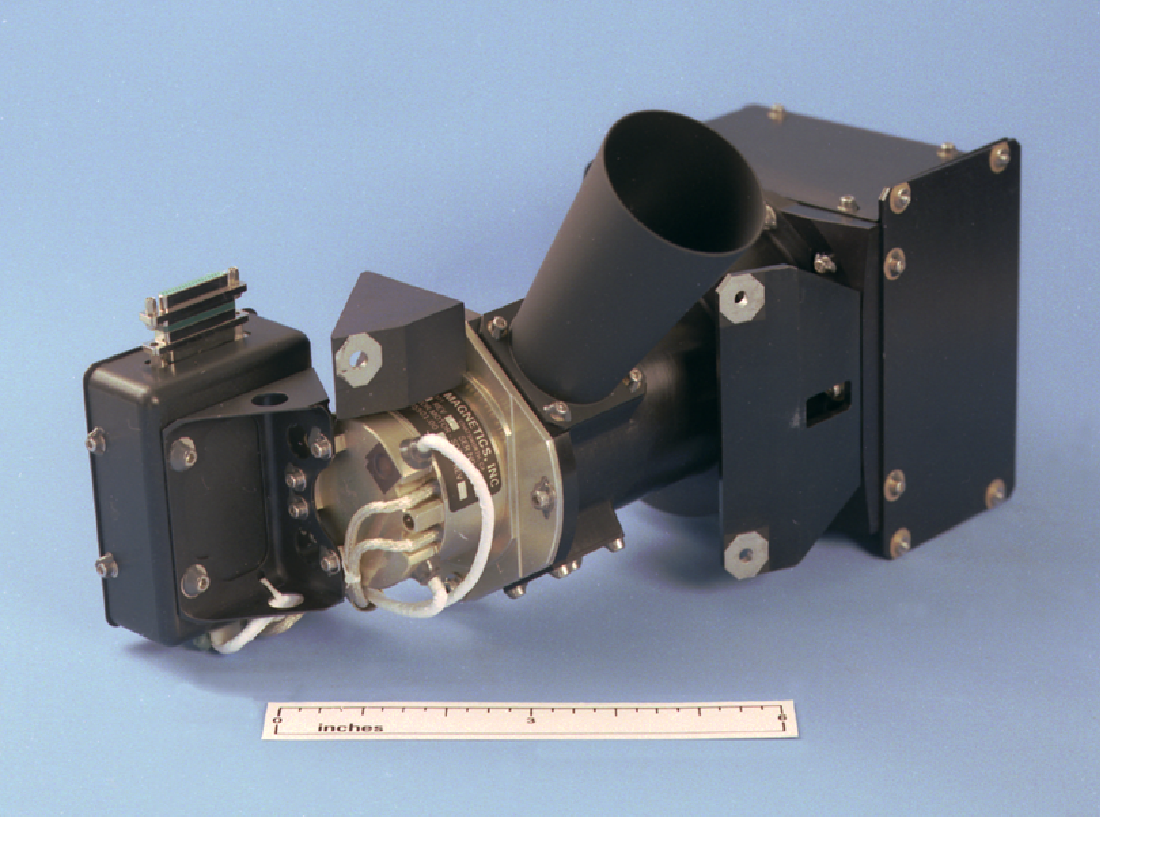 VIIRS On-orbit Calibration
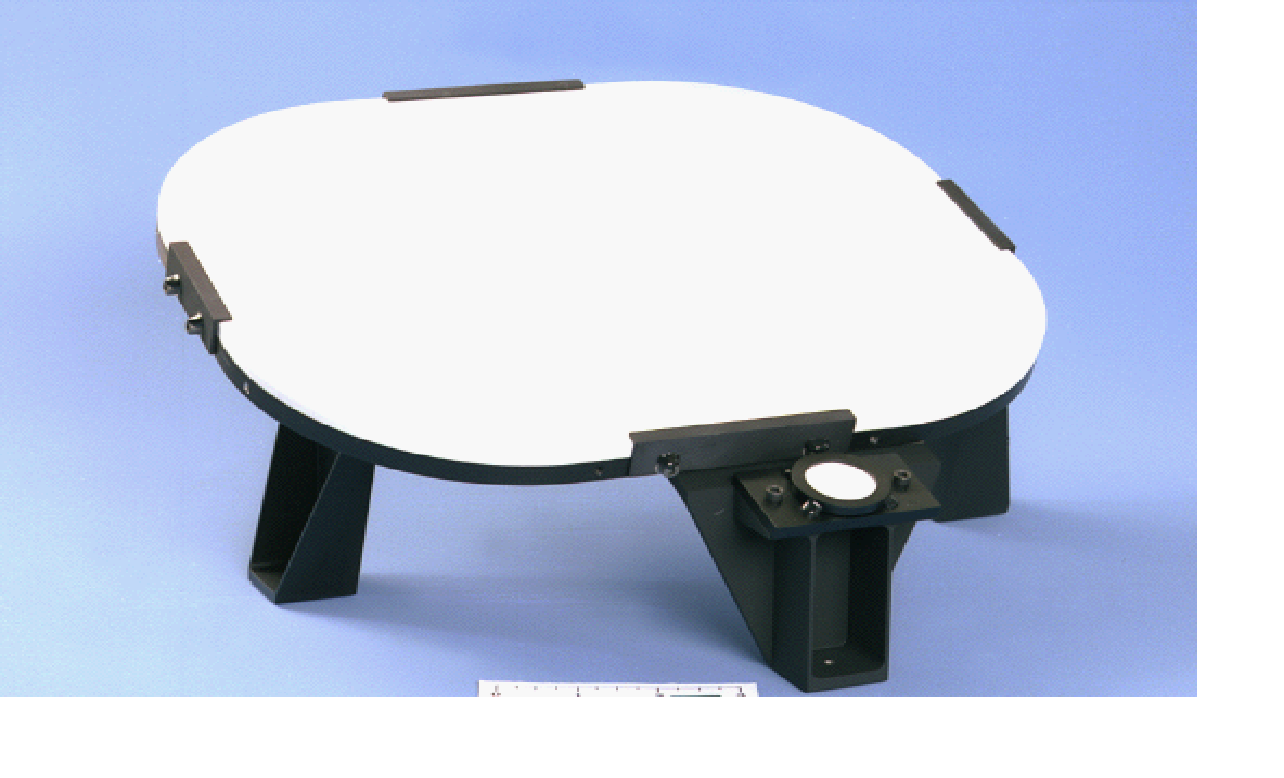 Focal Plane Interface Electronics
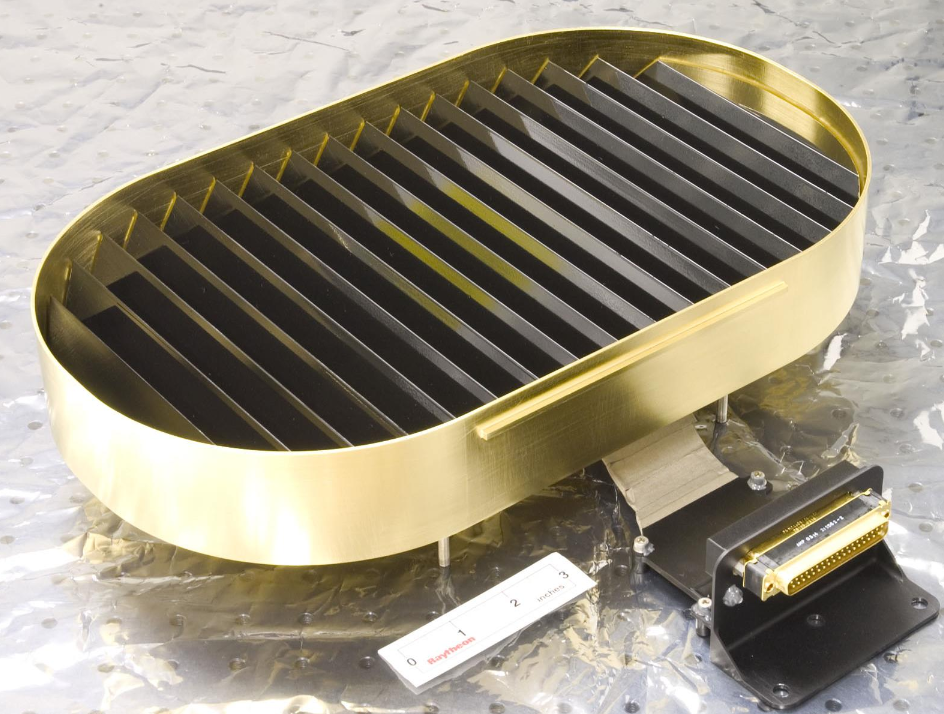 Blackbody
Source: VIIRS Radiometric ATBD.
Page | 110
NOAA-20 and S-NPP VIIRS Anomaly
A major anomaly occurred in the operational JPSS IDPS processing on 01/16/2020 for both S-NPP and NOAA-20 VIIRS (first detected by NASA team)
The JPL planetary ephemeris ancillary file was corrupted in the binary LUT
The duplicated records led to a failure in indexing and time interpolation. 🡪 It was corrected and became normal.
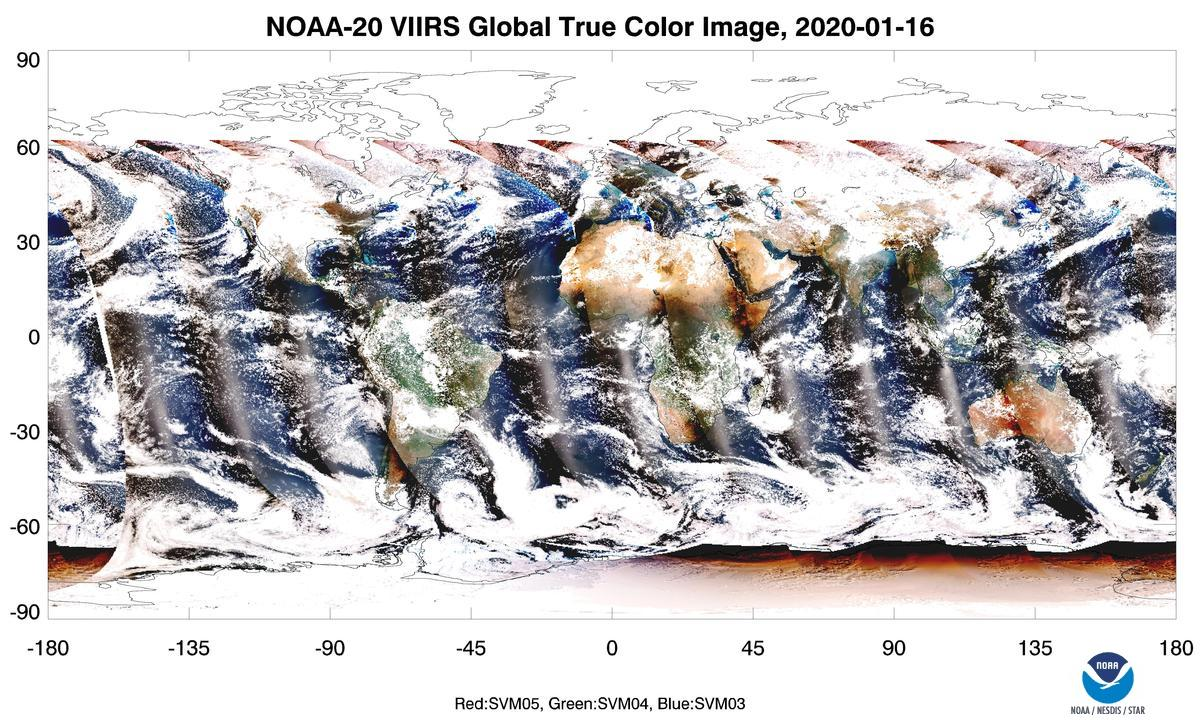 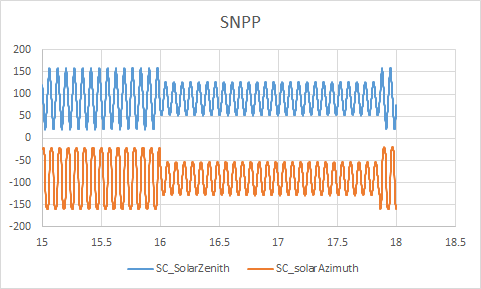 Starting from 01/16, the modeled solar vector became abnormal
Page | 111
NOAA-20 VIIRS RSB Status
The SD F-factor stability was improved with the H-factor update.
Normalized SD F-factors (lines) and lunar F-factors (symbols) are consistent within 1% level. 
Short wavelength bands (M1~M4) had lower SD F-factors than lunar F-factors.
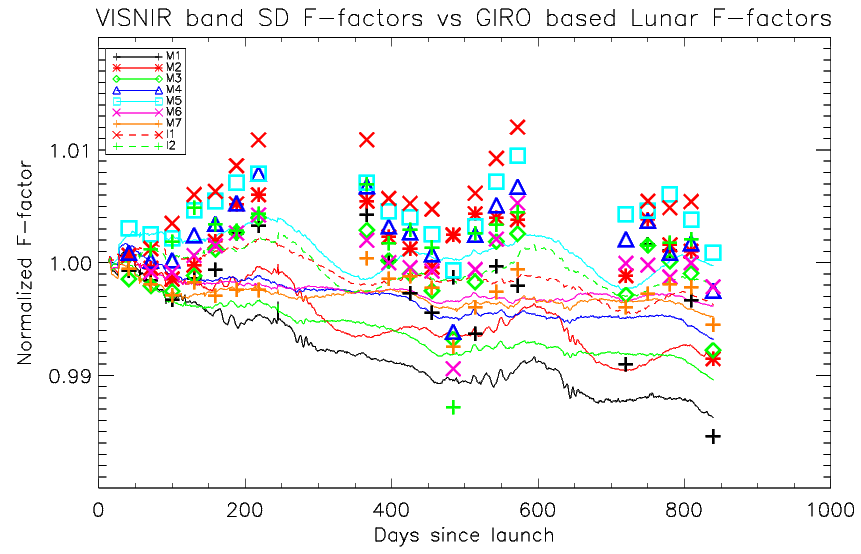 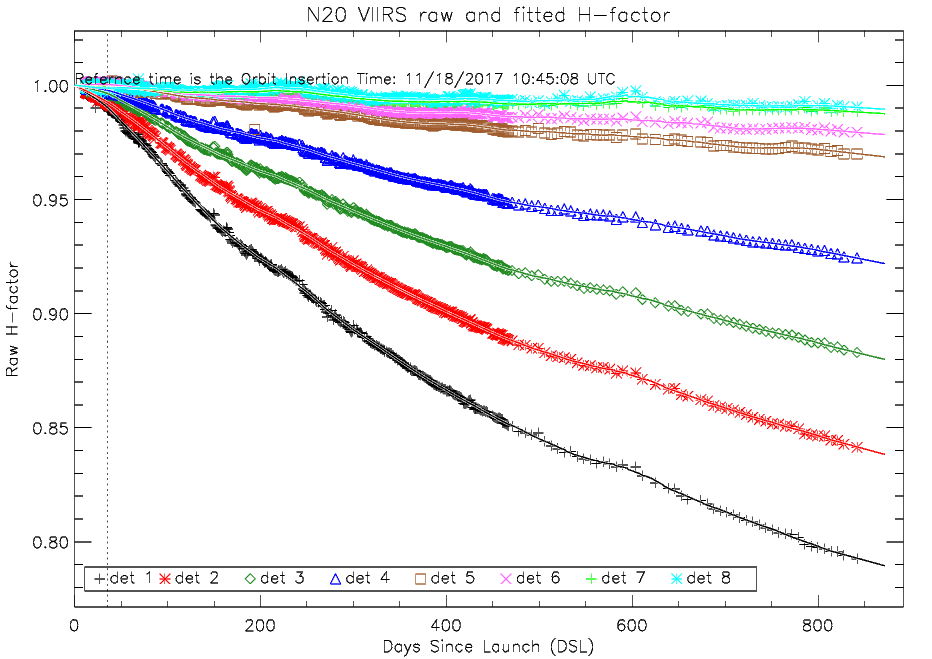 Page | 112
NOAA-20 VIIRS RSB Status
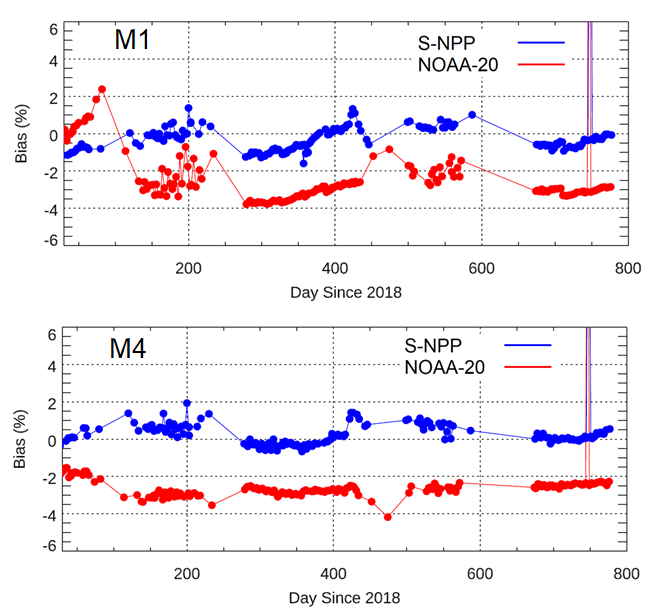 Post processing check.
VIIRS bias trends are derived relative to AQUA MODIS, since no direct SNOs exists between VIIRS. 
Double differencing the two VIIRS bias trends indicates the VIIRS radiometric consistency.
DCC time series showed upward trends in some bands (~0.3%/year in M1 and M2), but their magnitudes are similar to uncertainty levels
NOAA-20 VIIRS operational F-factors has been remained in the same level. 
Since 4/27/2018. 
NOAA VIIRS team is closely monitoring.
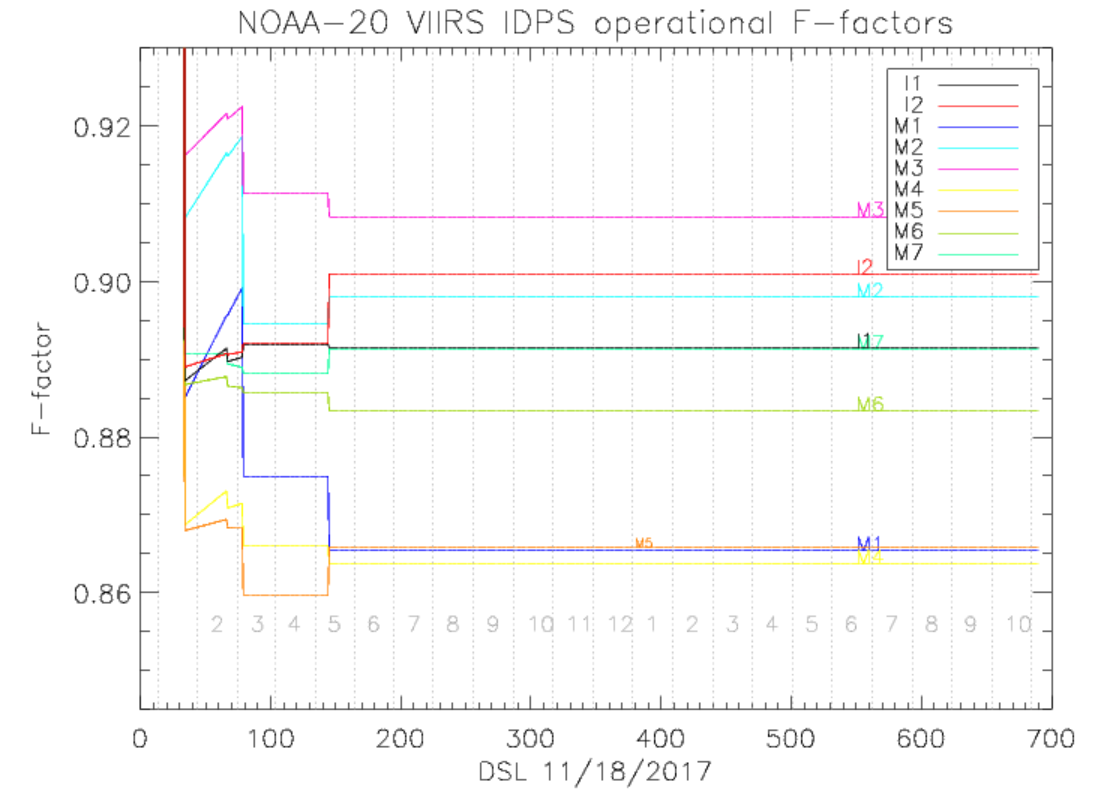 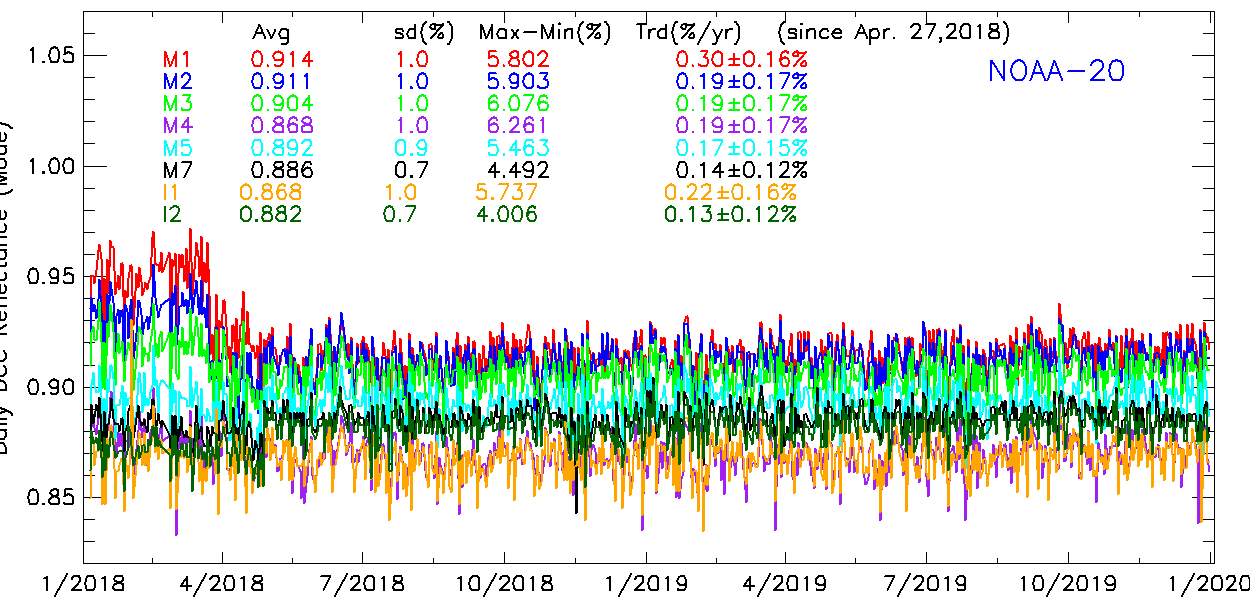 Page | 113
NOAA-20 VIIRS TEB Status
TEB F-factors are very stable after the last bake-out event in 2018. 
Blackbody reference temperature has been very stable 
No TEB calibration issues. 
TEB WUCD bias correction has been successfully implemented in the NOAA operational processing since July 2019.
TEBs show larger than expected scan angle and scene temperature dependent biases.
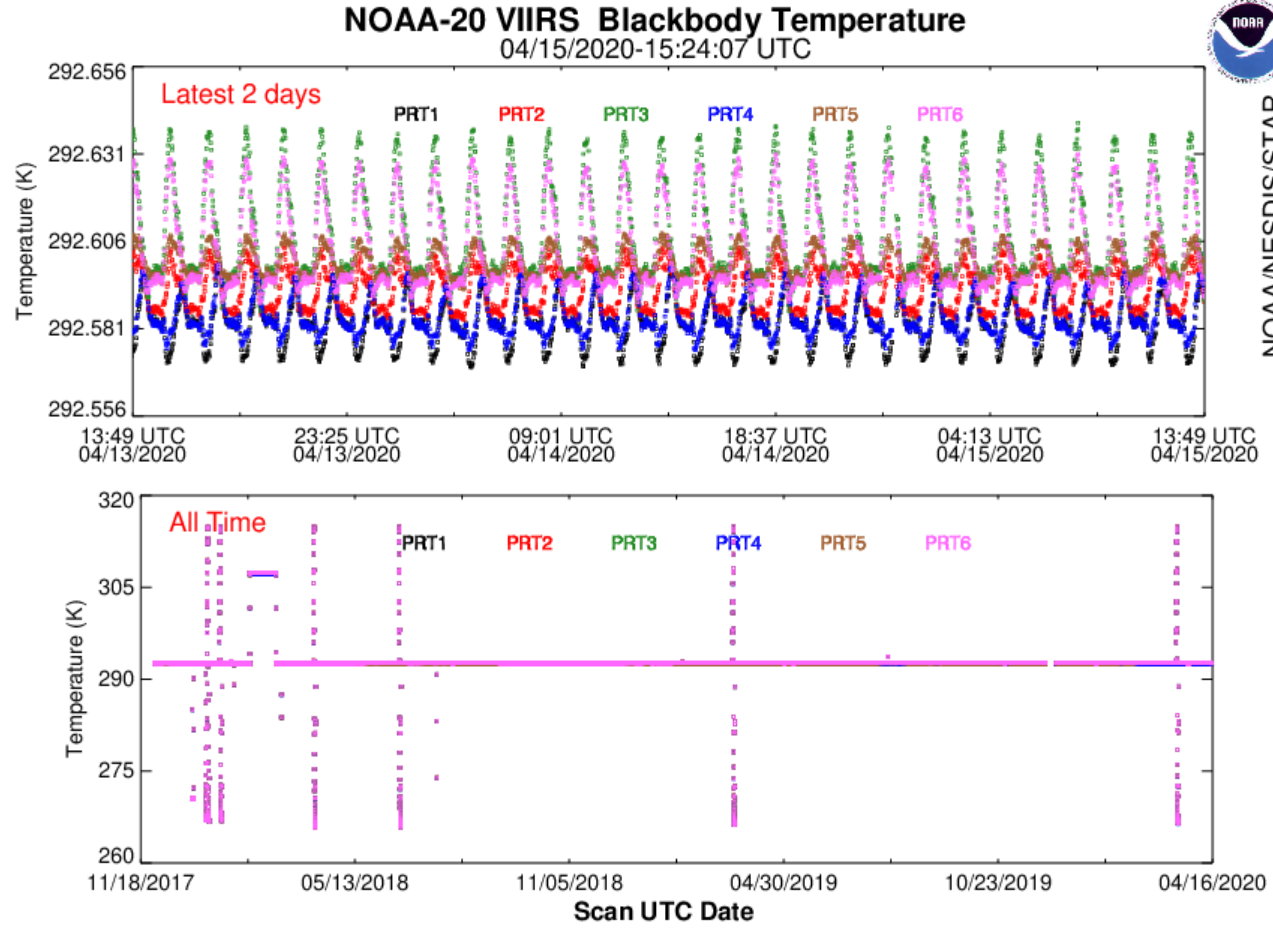 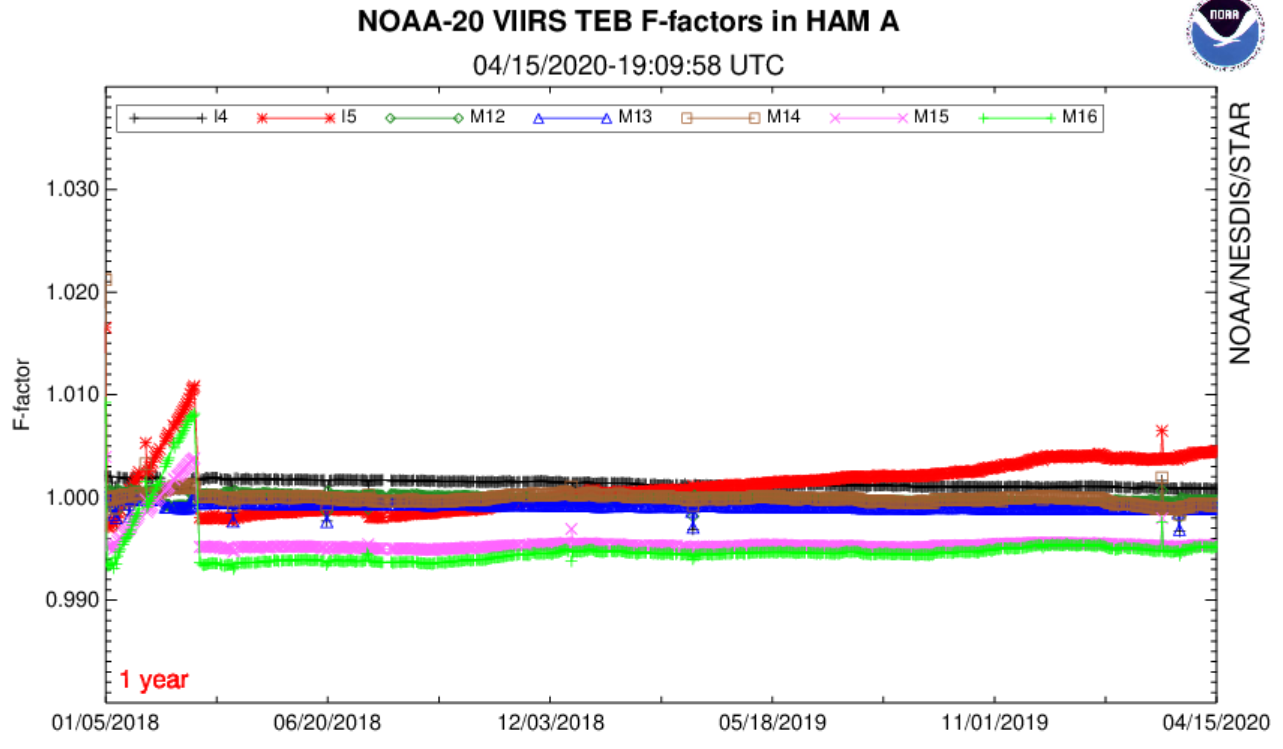 Page | 114
S-NPP VIIRS RSB Status
The S-NPP VIIRS has been performing well
The SD degradation (H-factor) is slow compared to the early lifetime after 2014
F-factor drops for bands M4 and M5 on 2/16/2018 were caused by a Data Acquisition Schedule (DAS) error during DNB calibration
It continued until 3/7/2018
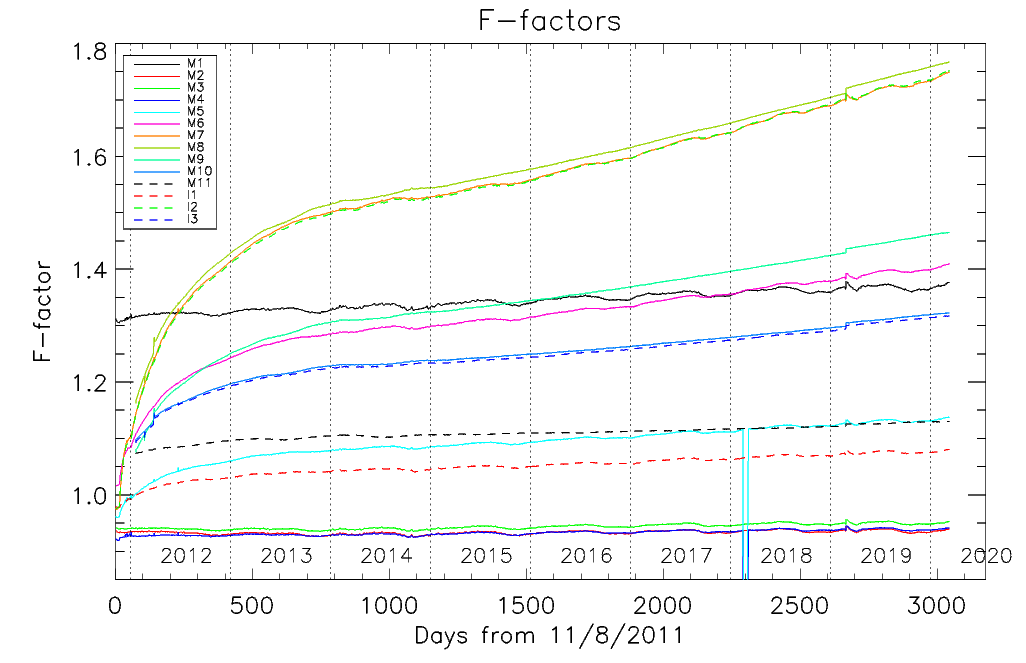 Page | 115
S-NPP VIIRS RSB Status
Solar calibration anomaly on 2/24/2019
SD signal dropped in SD and SDSM observations (~1%)
The H factors dropped similarly
The F factors also changed initially, but then returned to near the original levels after the updated H factors were applied
SWIR bands (I3, M8-M11) still have the increased F factors (by about 0.5%)
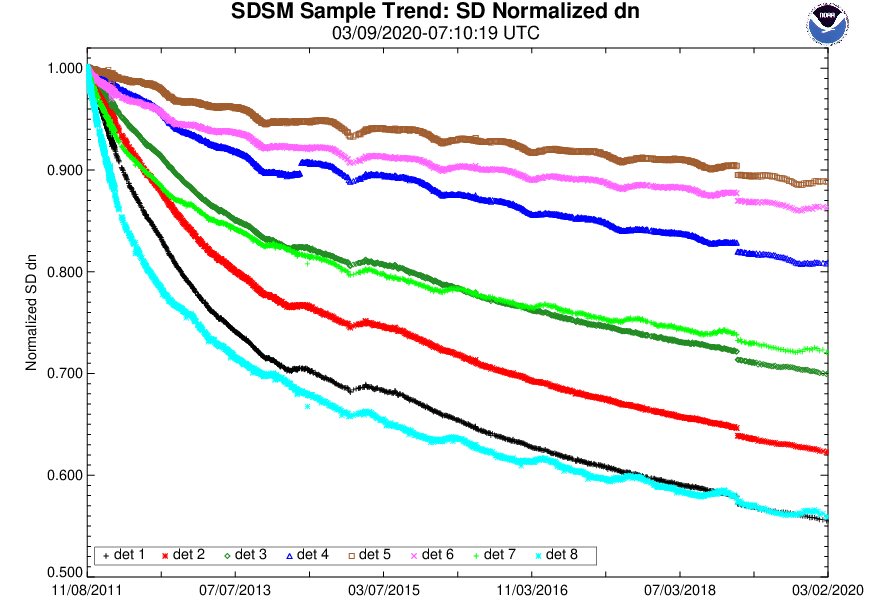 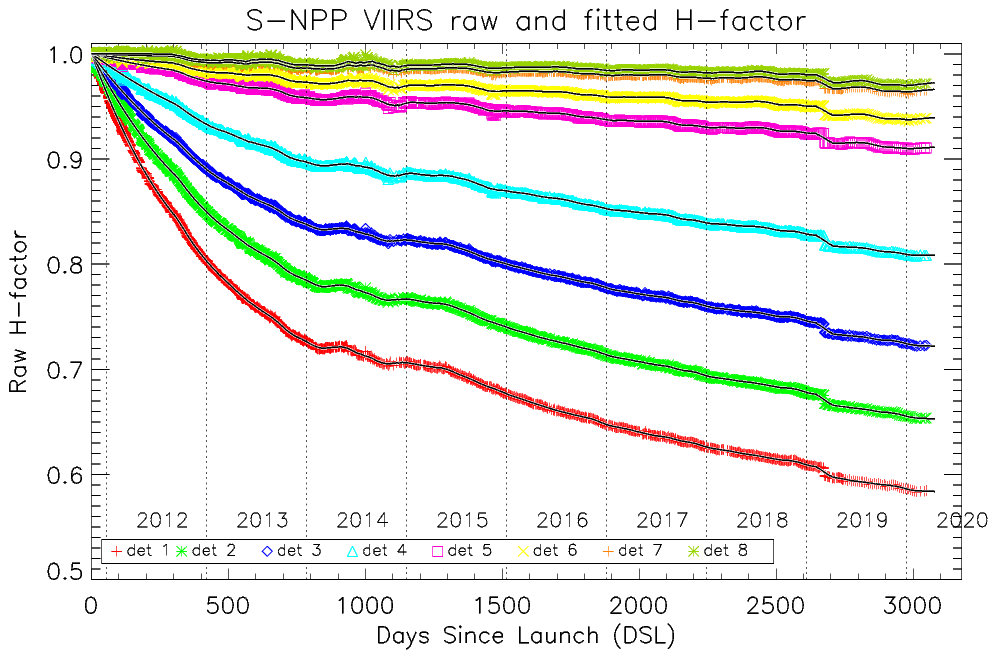 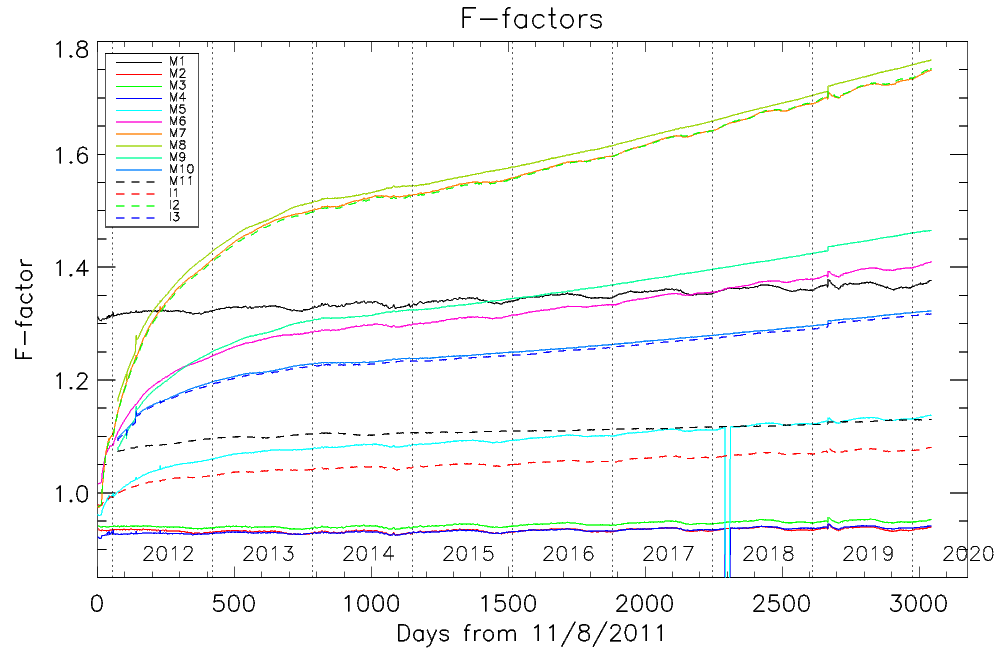 Page | 116
S-NPP VIIRS RSB Status
SD F-factor validation
Short wavelength bands (M1~M4) showed mismatches in early lifetime. 
The SD and lunar F-factors are consistent within 1%.
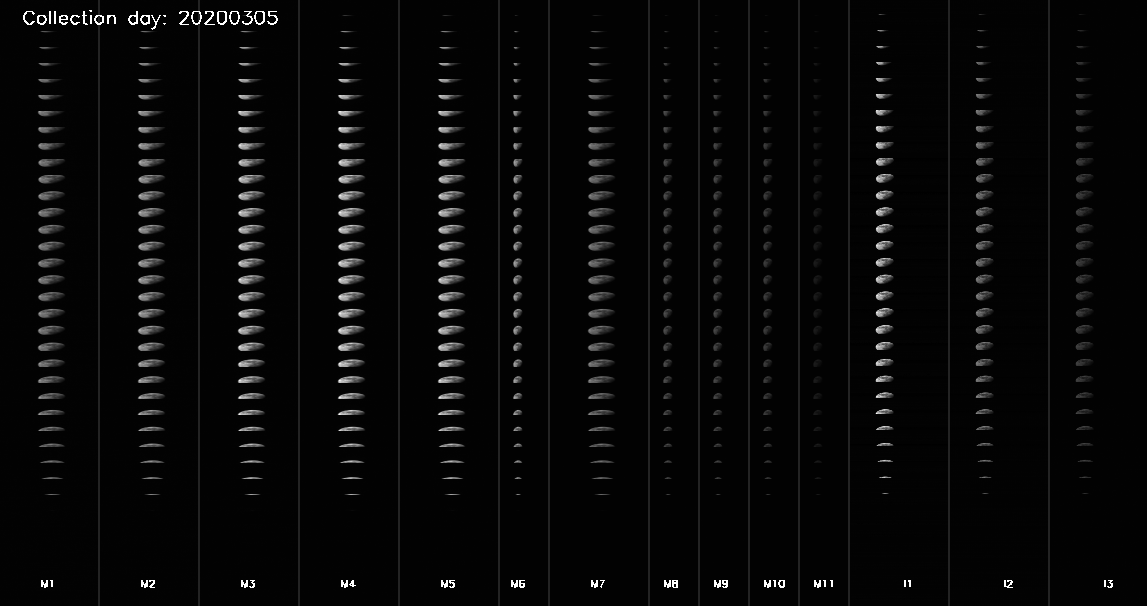 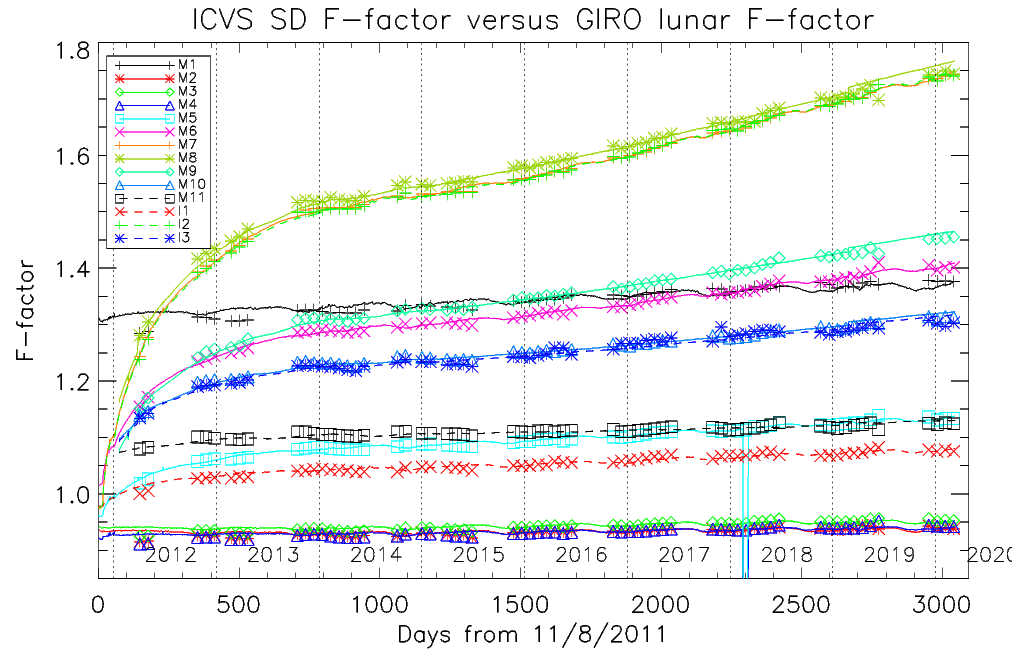 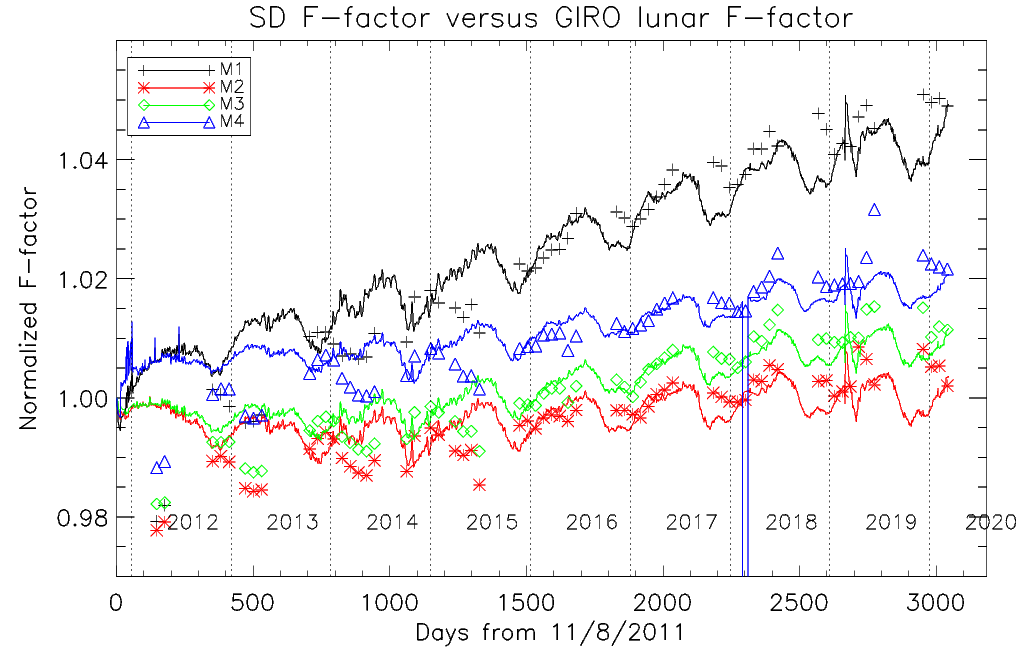 Page | 117
S-NPP VIIRS RSB Status
Post processing check.
DCC trending results show very stable response from 2018 to 2020 in  VISNIR bands. 
Comparing VIIRS reflectance trending over pseudo-invariant calibration sites (PICS) S-NPP VIIRS indicated stable responses. 
Bias relative to NOAA-20, S-NPP showed on the order of 2-4%
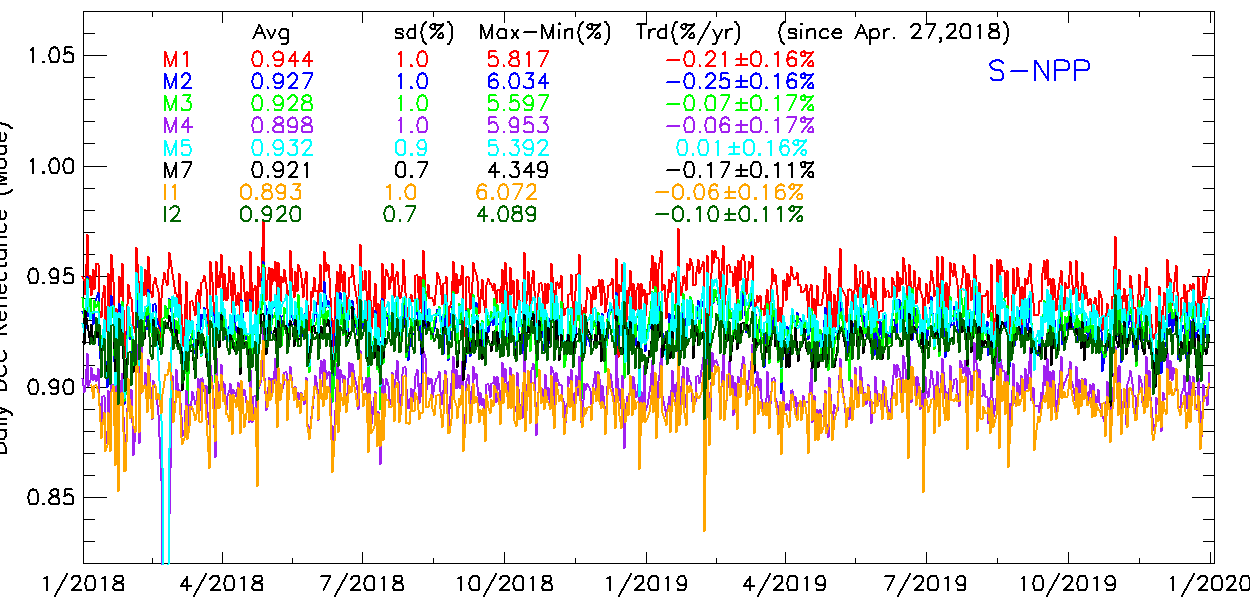 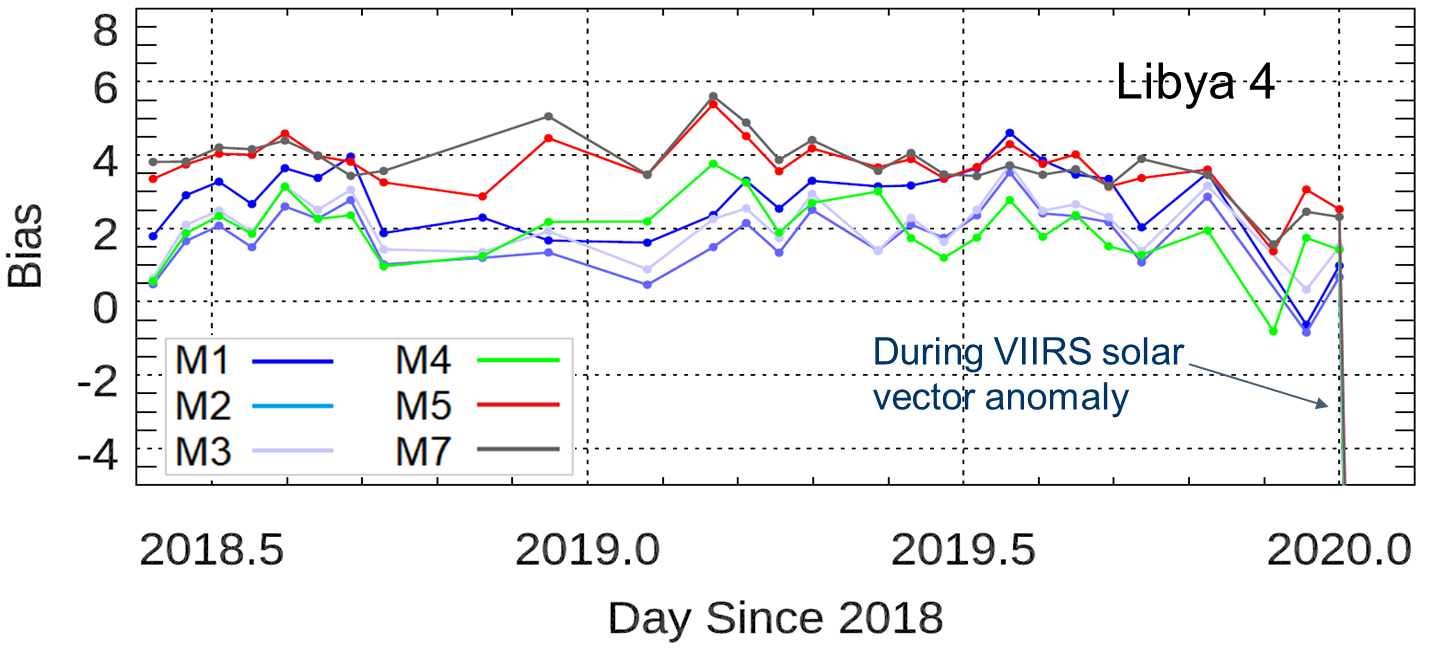 NOAA-20 / S-NPP
Page | 118
S-NPP VIIRS TEB Status
The TEB F-factors show consistent trends in all bands. 
Band I5 shows largest degradation.
Warm-up-cool-down (WUCD) frequency has been changed from quarterly to yearly since last year. 
Blackbody temperature is very stable around 292.6K.
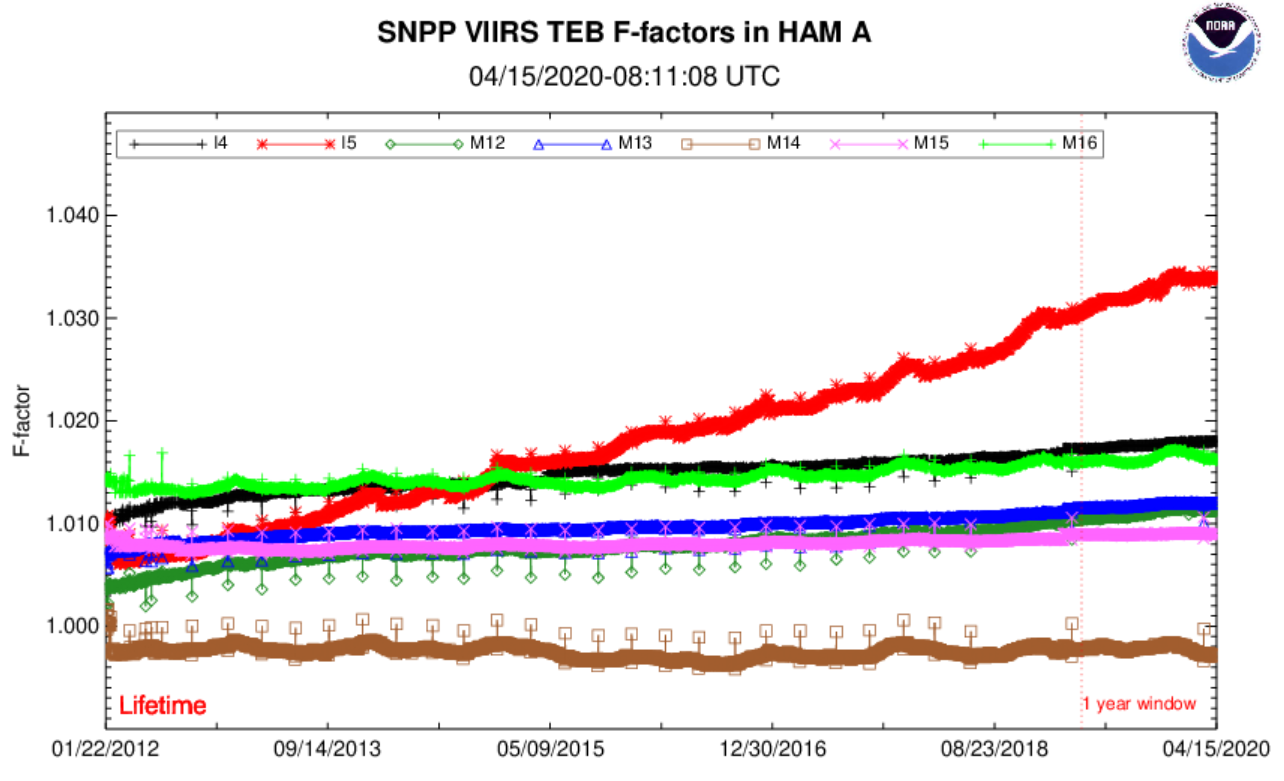 Page | 119
NOAA-20 & S-NPP VIIRS DNB Status
The VIIRS Day/Night Band (DNB) sensors onboard NOAA-20 and SNPP satellites are performing well, providing critical nighttime imagery of clouds, nocturnal  lights, aurora etc.
DNB major calibration updates:
Recent algorithm improvement for both S-NPP and NOAA-20 to address the residual striping and enhance the imagery quality over high aggregation zones due to nonlinearity. 
To synchronize with the improved DNB calibration algorithm, updated the monthly DNB stray light correction LUTs for SNPP and NOAA-20. 
Major S-NPP DNB Anomaly
Anomaly after the Flight Software (FSW) update on 01/08/2020 resulting in increased striping in nighttime SDRs (Figure).
All aggregation zones affected, in particular the edge zones (29 ~ 32).
Algorithm updated for dark offset calculation to resolve the anomaly.
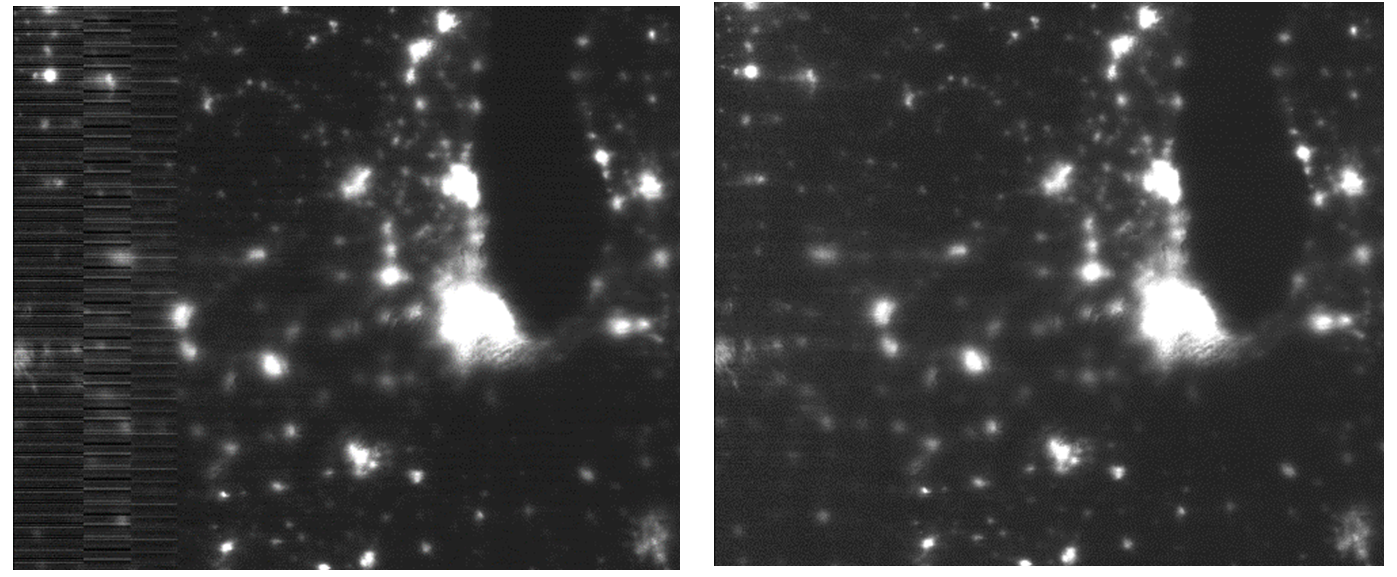 Striping removed after resolving anomaly
Striping from anomaly
Page | 120
NOAA-20 & S-NPP VIIRS DNB Status
Radiometric consistency (within 3-5% over ~2 years) between SNPP and NOAA-20 VIIRS DNB is demonstrated through long term monitoring of TOA reflectance derived over pseudo-invariant calibration sites (PICS):
Nighttime nadir observation over two snow flats and three desert sites
Lunar irradiance model from Miller and Turner, 2009 used to derive the TOA reflectance
Radiometric consistency between two VIIRS DNB is also  demonstrated and validated with that from PICS using lunar illuminated Deep Convective Cloud (Cao et al., 2019)
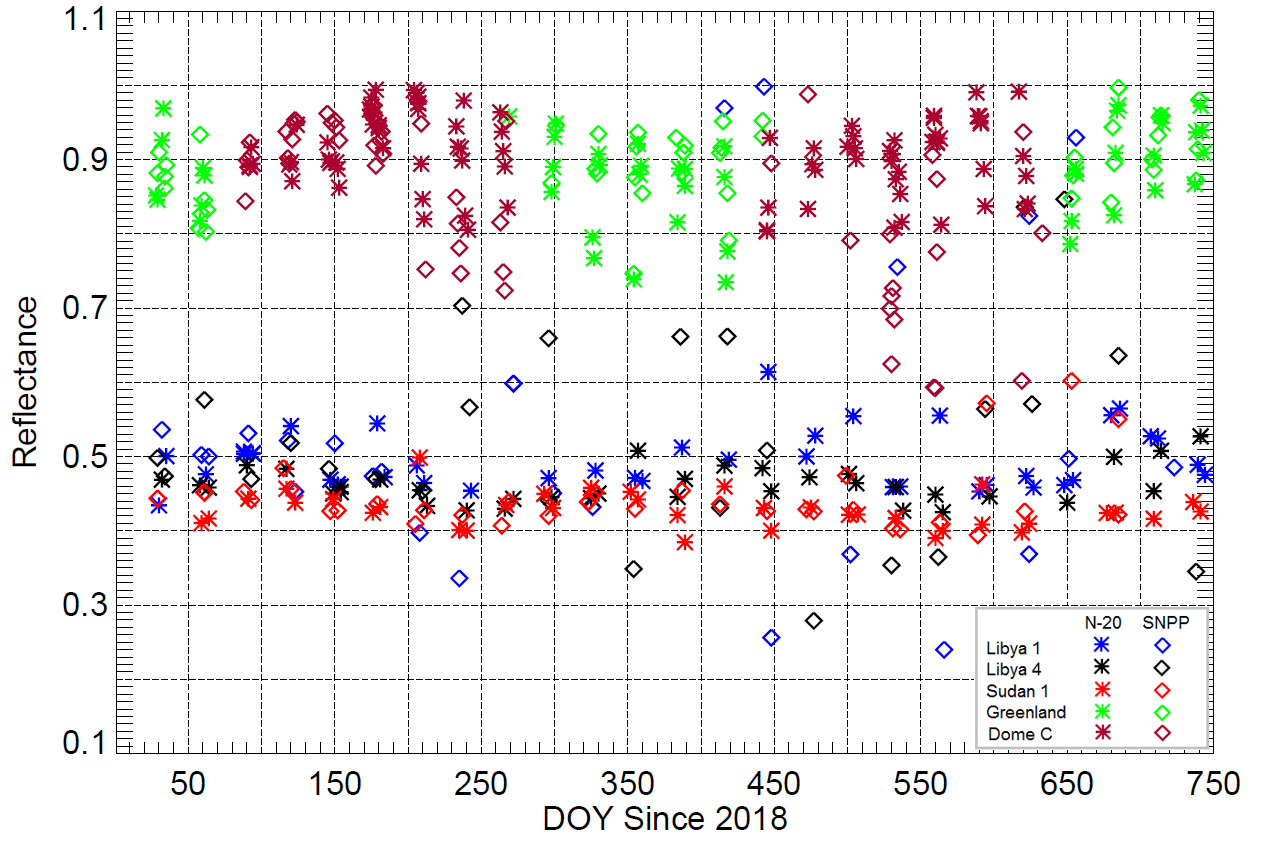 Polar snow
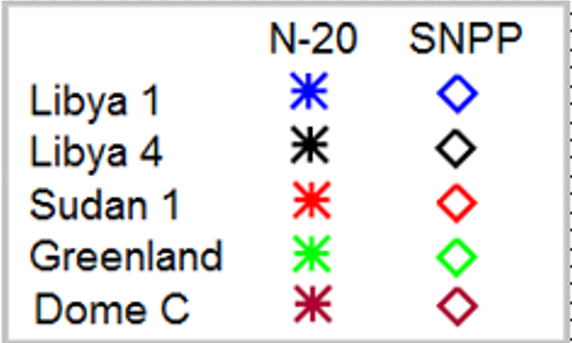 Deserts
Radiometric consistency between S-NPP and NOAA-20 DNB
Page | 121
Template for 2020 (GEO)
Major satellite/Instrument events relevant to calibration: 1 page for agency.  
Radiometric calibration performance for GEO imagers using GSICS inter-calibration/inter-comparison approaches (1-2 pages/instrument)
Table or Figure summarizing bias/unc: average of last one year or typical time period
Time series chart of bias/unc: since operation start
Scene Dependent Bias: Scatterplot of scene dependent bias
IR Diurnal variation (recommended):  GEO-LEO or GEO-GEO
Detailed information: referred to Calibration Landing Page/Calibration Event Log